365
الغالبون      (رؤيا ٢-٣)
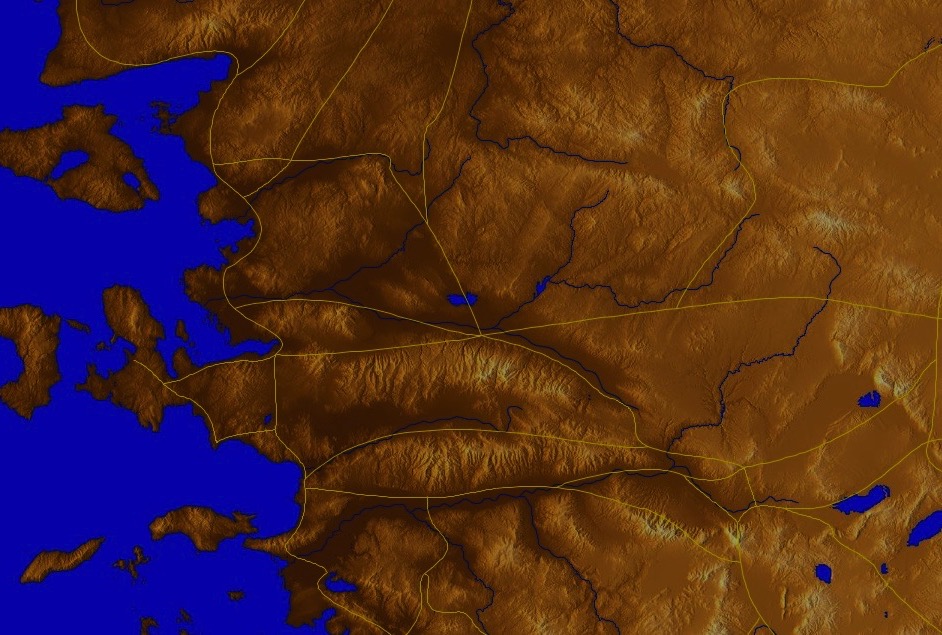 برغامس
ثياتيرا
من يغلب فسأجعله عموداً في هيكل إلهي و لا يعود يخرج إلى خارج و أكتب عليه اسم الهي و اسم مدينة إلهي أورشليم الجديدة النازلة من السماء من عند إلهي و اسمي الجديد (3: 12)
رؤيا يوحنا ٣
سميرنا
ساردس
أفسس
فيلادلفيا
2: 7
2: 11
2: 17
2: 26
3: 5
3: 12
لاودكية
د. ريك جريفيث • مؤسسة الدراسات اللاهوتية الأردنية  • BibleStudyDownloads.org
رؤيا 3
سميرنارؤيا ٣ : ١-٦
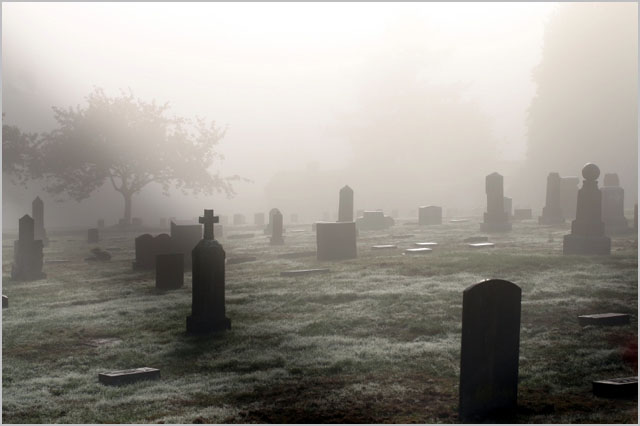 كنيسة ساردس
(رؤيا 3: 1- 6)
متميزة لكنها ميتة
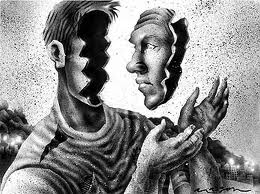 كيف تعرف نفسك بشكل جيد؟
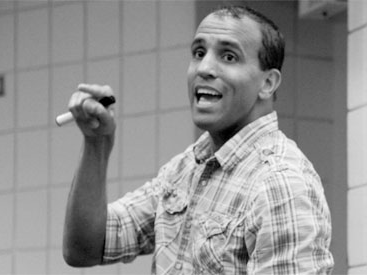 جيم كينان
[Speaker Notes: Jim Keenan is a motivational speaker who runs a website called asalesguy.com.  I ran across it this week and found this observation of his very insightful.  He writes,
One of our biggest challenges in life is self-assessment. We think we know ourselves pretty well, however the science says different.
As a leader, personal self-assessment is critical to success. We have to be able accurately assess our abilities.
We all have blind spots. Our blind spots are those things that others know about us, that we are unaware of. Our blind spots are those things others see in us, that we can’t see in ourselves.]
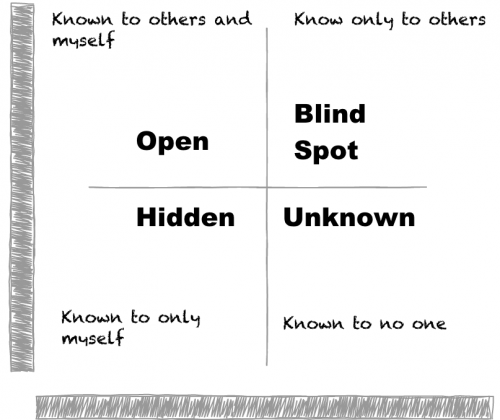 معروف للآخرين ولنفسي
معروف للآخرين فقط
منفتح
نقطة عمياء
http://asalesguy.com/2012/12/11/how-well-do-you-know-you/
مخفي
غير معروف
معروف لنفسي فقط
غير معروف لأحد
[Speaker Notes: Johari's window sums it up nicely like this:
The Open – what others know about us and what we openly share with others
The Hidden – what we know about ourselves that others don’t know. (What we keep hidden from site)
The Unknown – what we don’t know about ourselves and what others don’t know
The Blind Spot – what others know about us, that we don’t know about ourselves
The blind spot is where we get tripped up. It’s the reason we fail and seem perplexed because we thought we did everything right. It’s the date that we thought went awesome yet they don’t want to go out with us again. It’s the co-worker feeling belittled after you thought you had a super productive meeting. The blind spot is the part of us we just don’t see that the rest of the world does that screws everything up.
Do you know your blind spot(s)?  Ask around, everyone else does.]
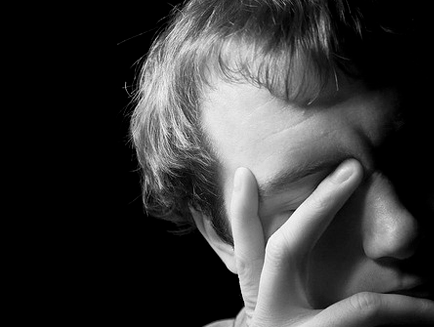 كيف تعرف نفسك بشكل جيد؟
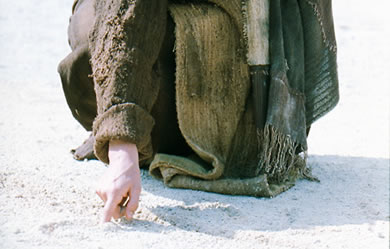 ماذا يفكر يسوع عنك؟
[Speaker Notes: We have NO actual accounts of Jesus writing anything except what he wrote in the sand in John 8—and we have no idea what he wrote!]
لو كتب يسوع رسالة لكنيستك ما الذي يمكن أن يقوله؟
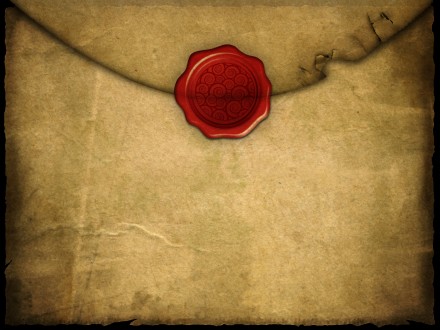 ر
رؤيا
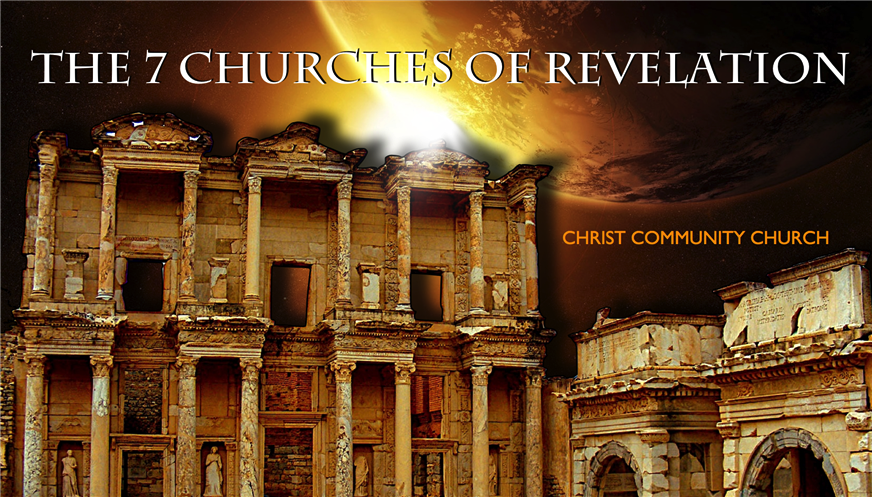 الكنائس السبع في رؤيا يوحنا
خدمة كتابة يسوع
رؤيا يوحنا
هذه هي الرسالة الأولى من القسم التالي             من الرسائل السبعة في رؤيا يوحنا 2-3
الكنائس السبعة (رؤ 2-3)
345
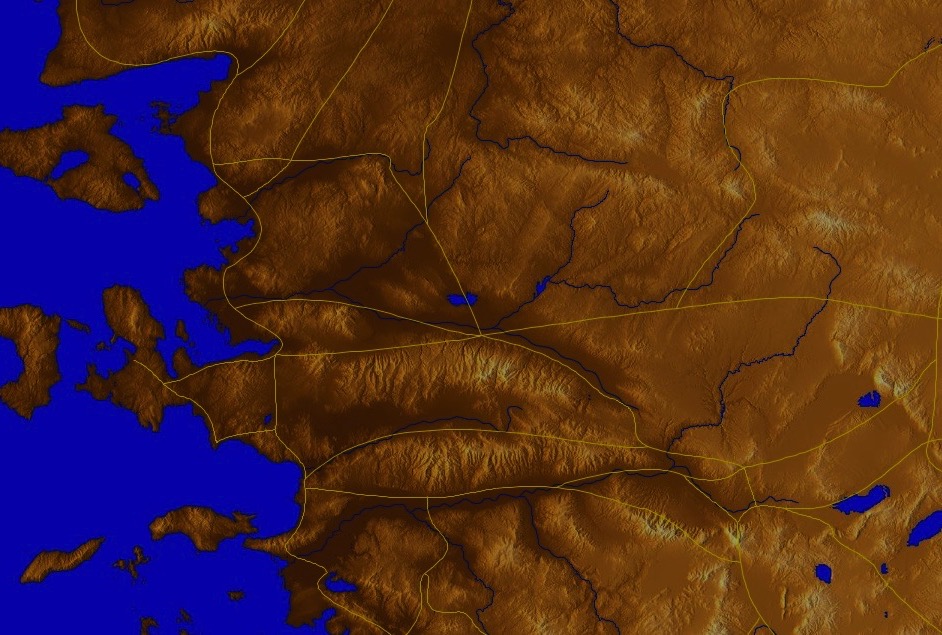 أدراميتيوم
آيزاني
برغامس
ثياتيرا
سايم
ساردس
أريثريا
سميرنا
يومينيا
فيلادلفيا
ليبيدوس
كولوفون
لاودكية
نيسا
أفسس
هيرابوليس
تريلس
آفروديسياس
كولوسي
هيراكليا
آلاباندا
ميليتس
بطمس
[Speaker Notes: Jesus designed a brilliant strategy by having his revelation sent to capital of the province, Ephesus.  It included an individual letter to Ephesus, as well as letters to 6 other key churches.  The Ephesians copied the entire book of Revelation, though, and sent the original to the next city, Smyrna.  Smyrna then made their own copy and sent the original to Pergamum, which lay on the main road to the north.  This city then sent the prophecy to Thyatira, which sent it to Sardis, then Philadelphia, and finally to Laodicea.]
الكنائس السبعة ( رؤيا 2-3 )
345
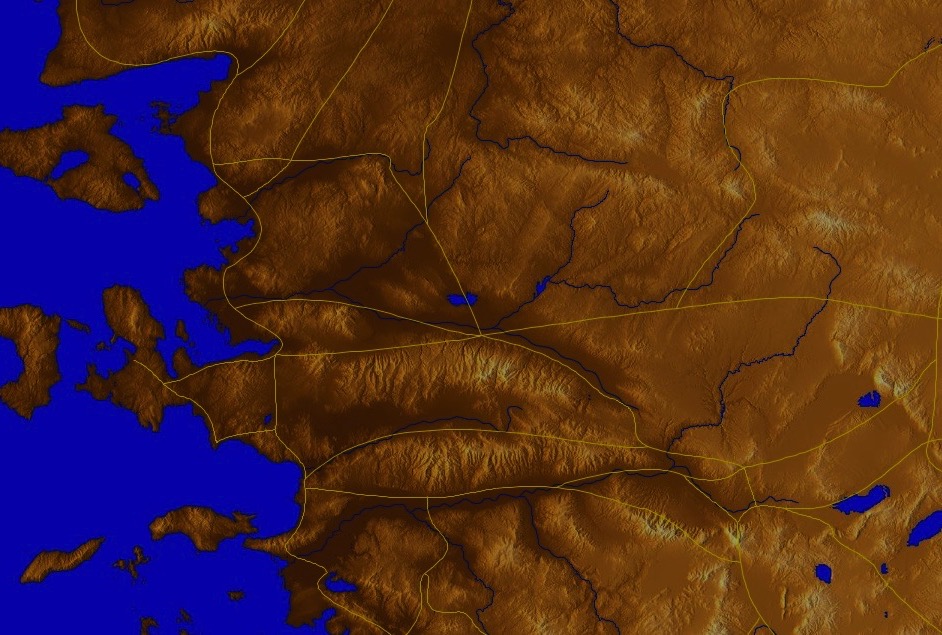 برغامس
ثياتيرا
ساردس
سميرنا
فيلادلفيا
لاودكية
أفسس
[Speaker Notes: لم تكن هذه الكنائس السبعة الأكبر او من المدن الأكثر نفوذا في اسيا الصغرى ومع ذلك , فقد تم تحديد موقعهم بشكل استراتيجي جميعا ( تحرك ) فمن خلال هذه المواقع نفهم كيف نسخوا النبوات وكيف ارسلوا هذه النسخ للكنائس القريبة منهم]
مراحل الكنيسة السبعة
347
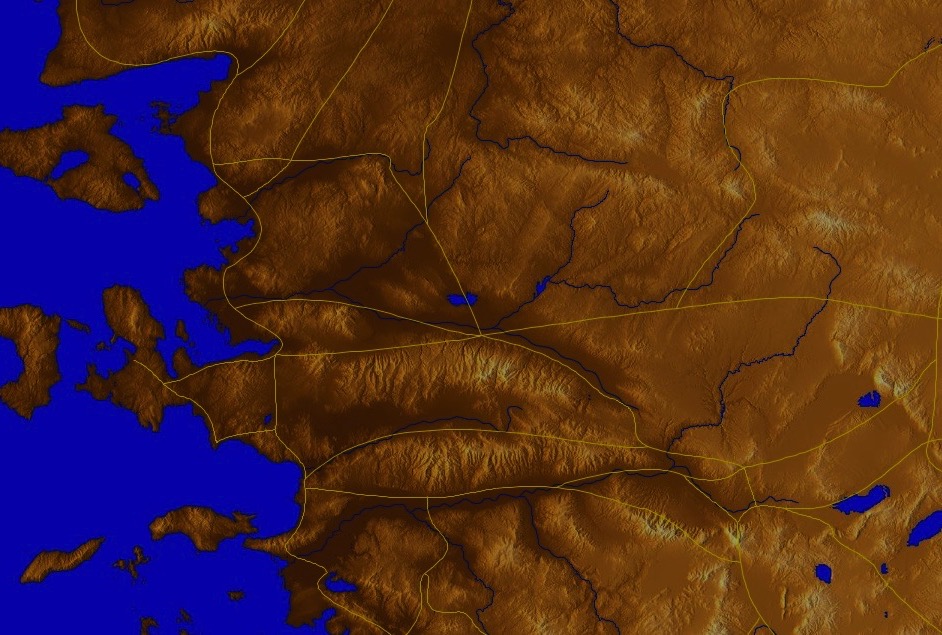 مهتمة لكن غير أخلاقية
مميزة لكن ميتة
مشغولة لكن متراجعة
مساء معاملتها بسبب فكر الارساليات
مستمرة لكن مساومة
متألمة لكن صامدة
مرفهة لكن فاترة
عصر الارساليات الحديثة
الإصلاح
العصور الوسطى
المادية
القسطنطينية
أباء الكنيسة
العصر الرسولي
33
100
313
476
1453
1795
1900
فيلادلفيا
أفسس
سميرنا
برغامس
ثياتيرا
لادوكية
ساردس
[Speaker Notes: يعتقد بعض العلماء على مر السنين أن هذه الكنائس تمثل سبعة مراحل من تاريخ الكنيسة لقد نقل رسل المسيح الانجيل ولكن بحلول عام 95 م أصبح الحب في أفسس باردا حيث توفي يوحنا 100 م وهو أخر الرسل وقد انتقلت الرسالة عن طريق تلاميذهم أي تلاميذ الرسل ما اطلق عليهم تلاميذ الكنيسة  

Last Apostle died (John) with the message passed on to their disciples, called the "Church Fathers"
313—Constantine began to merge Christianity and paganism.  With paganism illegal, it took on a "Christianized" form.
476—Rome's Fall ushered in 1000 years of deviation from classical learning called the "Middle Ages" with Rome's influence through the RCC
1453—The conquest of Constantinople by the Turks began the Renaissance, followed by the Reformation
1793—William Carey left England for India, sparking the movement of the gospel from the West to the Two-Thirds World
1900—The decline of Christianity in Europe began to be replaced with humanism, materialism, modernism, and post-modernism]
أربع وجهات نظر (رؤيا 2-3 )
345
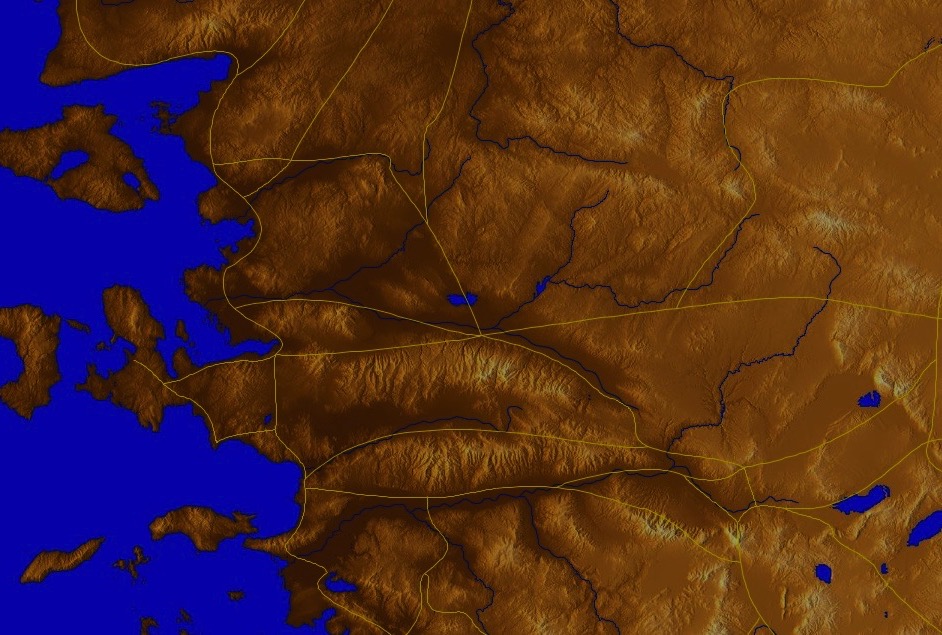 برغاموس
تاريخي - نبوي
نبوي
ثياتيرا
الكنائس التاريخية
ساردس
سيميرنا
فيلادلفيا
لادوكيا
أفسس
تمثيل نموذجي
[Speaker Notes: أربع وجهات نظر :
1- الكنائس التاريخية : كانت الكنائس السبعة على زمن يوحنا هي كنائس فعلية وكانوا متمسكين بهذا الرأي باستثناء بوللينجر عام 1935 والذي علم تعليم مختلف هو أن السبع كنائس تمثل سبع جماعات يهودية وقت الضيقة المستقبلية 

seven churches are seven Jewish congregations in the future Tribulation period.  Almost all see these as depicting seven churches that can be found in any age.
Prophetic: The chapters deal purely with stages of church history without identifying any first century church, shown by remarkable resemblance to successive eras of church history (taught by Cohen, Understanding Revelation, 48-49; and J. A. Seiss, The Apocalypse [London: Marshall, Morgan, and Scott, n.d.], 76-86).
Historico-Prophetical: The churches depict BOTH historic churches of the first century and stages of church history.  “This approach is commonly taken in dispensational commentaries; see e.g., Herman A. Hoyt, The Revelation of the Lord Jesus Christ (Winona Lake, IN: BMH, 1966) 17,25-29, and John F. Walvoord, The Revelation of Jesus Christ (Chicago: Moody, 1966) 52, who holds the view cautiously. See also Menno J. Brunk, "The Seven Churches in Revelation 2-3," BSac 126 (1969) 240-46, and Gary G. Cohen, Understanding Revelation (Collingswood, NJ: Christian Beacon, 1968) 44-65, who presents a more impressive argument. Of course, the prophetic view is held by non-dispensationalists as well (e.g., J. P. Lange, Commentary on the Holy Scriptures- Revelation [reprint; Grand Rapids: Zondervan, n.d.] 139). See also the survey of R. C. Trench, Commentary on the Epistles to the Seven Churches in Asia (6th ed., rev.; reprint; Minneapolis: Klock and Klock, 1978) 237-45” (James L. Boyer, “Are the Churches of Revelation 2–3 Prophetic?” Grace Theological Journal 6.2 [1985] 267-273).  He answers YES.
Typical (Representative): They were real churches, but also represent types of churches found throughout church history.  Therefore, this view is also called the typical or representative view.

Critique of Each View:
Historic Churches: The doubt about whether all of the churches existed is flawed—just because we don’t know about each of them does not mean they did not exist (argument from silence)
Historico-Prophetical: Church history had not 7, but 3, stages: Ancient (to 590), Medieval (590-1517), and Modern (1517-present); designations are arbitrary (e.g., is Sardis pre-Reformation or the Reformation itself?)
Prophetic: (a) Any prophetic element would destroy the doctrine of imminency, so the chapters must relate only to actual first century churches since the 4th and 6th letters refer to Christ’s imminent coming, and Philadelphia would be given a false hope of deliverance from wrath (3:10) if the church had to wait until the “Laodicean age.” (b) Nothing in these chapters or elsewhere in the NT hint at these being stages of church history. (c) These letters differ from the prophetic portions of the book (Rev. 4–22) in that they are simply epistles similar to those written by Paul.
Typical (Representative): (a) Imminency would be ruined only “if it stated explicitly there would be a period of at least two thousand years before the second advent, or even if it had stated explicitly that there would be ‘seven periods of church history’ (Boyer, 269-70. (b) These seven churches do not represent all types of churches of the first century or any other, for other types exist besides these (e.g., Galatian or Corinthian), and “seven” better pictures the whole of the church age than would the 3 stages proposed above.]
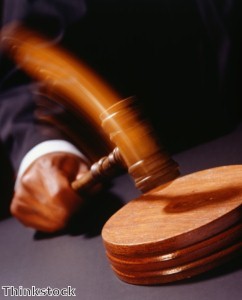 344
يسوع المسيح له السلطان على كل هذه الكنائس
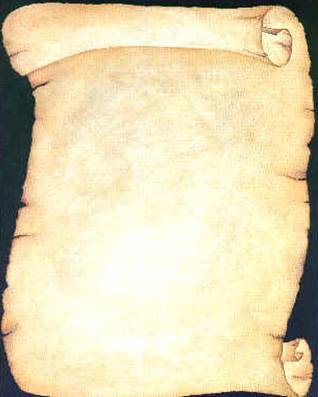 أفسس
سميرنا
برغامس
ثياتيرا
ساردس
فيلادلفيا
لاودكية
لذلك كتب يسوع للكنائس السبعة(رؤ 2-3)
318، 324م
رؤيا يوحنا
الكنائس السع (رؤ 2-3)
348
ثياتيرا
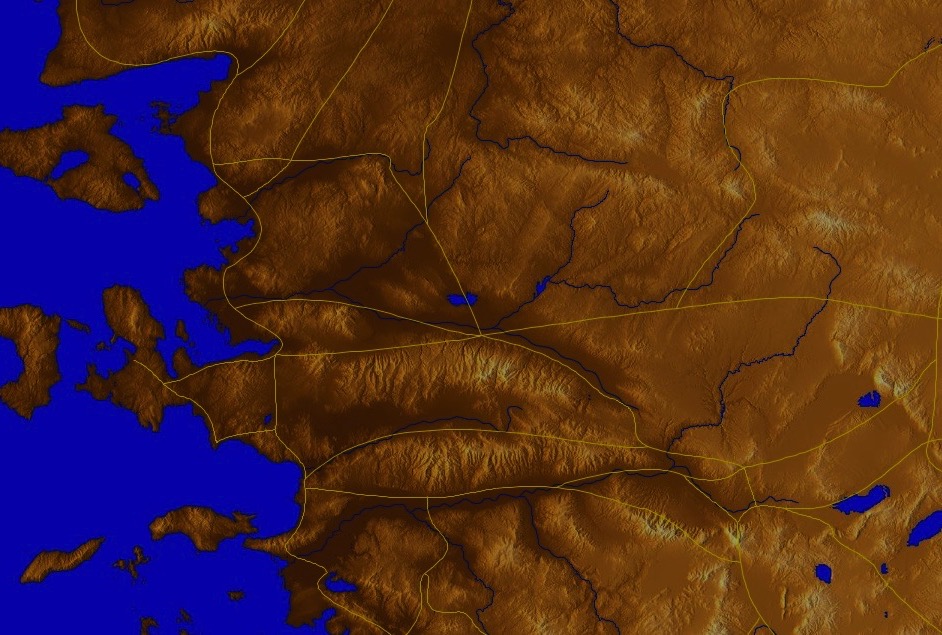 برغامس
الوعد
تحذير
ارشاد
توبيخ
ثناء
ساردس
سميرنا
غير موجود
يسوع المسيح
غير موجود
غير موجود
غير موجود
أفسس
فيلادلفيا
غير موجود
لاودكية
[Speaker Notes: Though some exceptions exist (noted with “N/A” above), the basic pattern of the seven letters is a sevenfold outline:
Church name
Christ Described in a Unique Way for that Church
Commendation of Good Deeds among the Believers
Rebuke of Sin within the Church
Exhortation or Encouragement to Repent
Warning if the Exhortation is Disobeyed
Promise for Faithfulness
 
Notice also that each letter not only begins with a reference to Christ but ends with an appeal from the Spirit.]
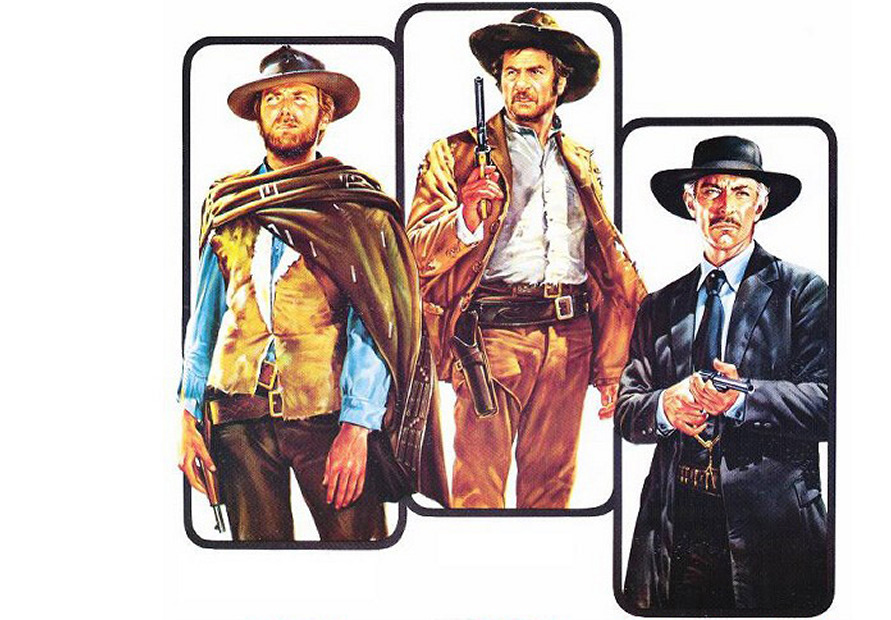 كلينتإيستوود1966
الجيد
السيء
والقبيح
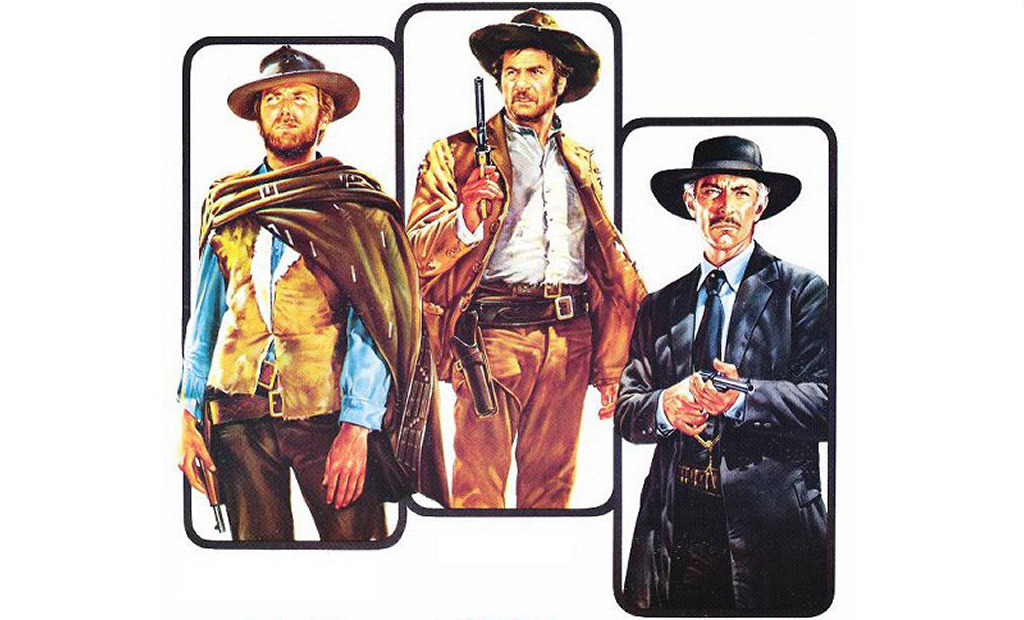 يعرفهم المسيح جميعاً
كنيسة ساردس(رؤ 3: 1-6)
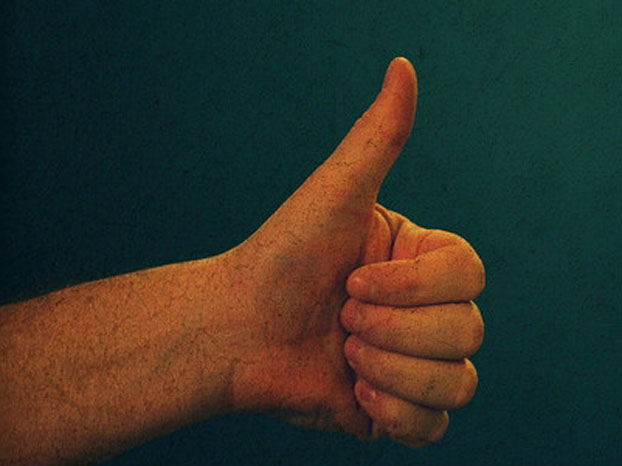 1. يعرف يسوع الصالح
345
شجع يسوع كنيسة ساردس من خلال الأخبار السارة أنه هو السيد ويعرف أمانتهم (3: 1-2أ)
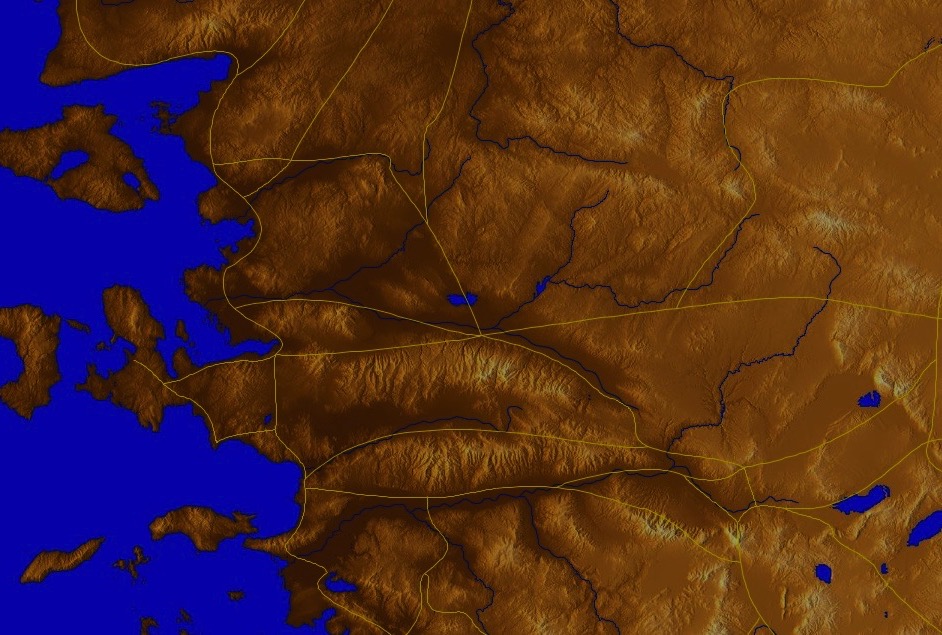 Adramyttium
آيزاني
برغامس
ثياتيرا
سايم
ساردس
أريثريا
سميرنا
يومينيا
ليبيدوس
كولوفون
نيسا
أفسس
هيرابوليس
تريلز
آفروديسياس
كولوسي
هيراكليا
آلاباندا
ميليتس
بطمس
[Speaker Notes: Jesus designed a brilliant strategy by having his رؤيا يوحنا sent to capital of the province, Ephesus.  It included an individual letter to Ephesus, as well as letters to 6 other key churches.  The Ephesians copied the entire book of رؤيا يوحنا, though, and sent the original to the next city, Smyrna.  Smyrna then made their own copy and sent the original to Pergamum, which lay on the main road to the north.  This city then sent the prophecy to Thyatira, which sent it to Sardis, then Philadelphia, and finally to Laodicea.]
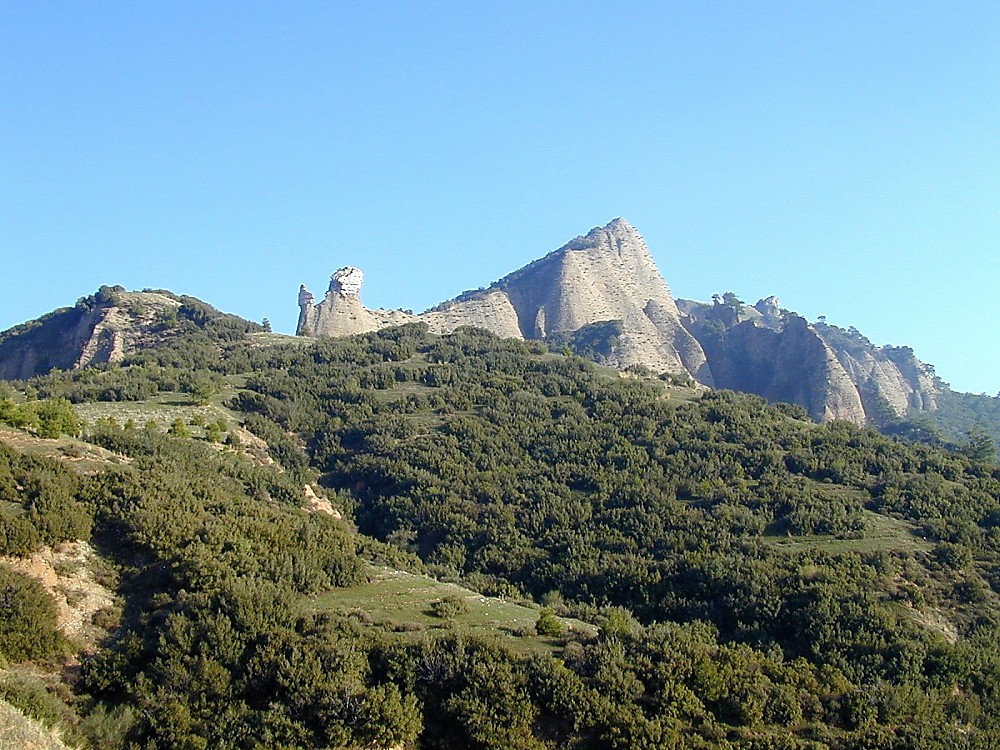 Sardis acropolis from below
سارديس أكروبوليس من الأسفل
[Speaker Notes: Historical Background
Sardis was a city of Roman Asia, located in western modern-day Turkey. The acropolis of Sardis, large and imposing, is part of the edge of the mountain range Tmolus, forming a natural fortress difficult to penetrate.  Unfortunately, few ruins have been found upon it.
Lydia—Founded in 1200 B.C., Sardis was the capital of the Lydian kingdom under King Gyges.  It was a prosperous city, especially under Croesus; its wealth was thought to come from the Pactolis River, which ran through the ancient city.  According to mythology, this was the river of the great Phrygian King Midas, in which he washed to cleanse himself of his "golden touch," which even turned his food to gold.  Gold found on the banks of the Pactolis was used for the production of gold coins during this time.
Persia—When Kings Cyrus of the Persians besieged and took the city (then called Pers Sparda) in 546 B.C., Lydian control came to an end.  Cyrus took the citadel by means of scaling the cliffs in the dark of night, a method repeated years later (214 B.C.) by Antiochus the Great.
Greece—Alexander the Great gave Sardis its independence in 333 B.C.  Sardis was under Seleucid control from 270-190 B.C.
Rome—In 188 B.C. the Romans defeated Antiochus III and gave Sardis to King Eumenes II of Pergamos, who held control until 133 B.C. when it came back to Roman power.  Sardis honored various Roman Caesars and remained a prominent city until ca. 26 A.D., when it lost out to Smyrna for the privilege of building the imperial temple.]
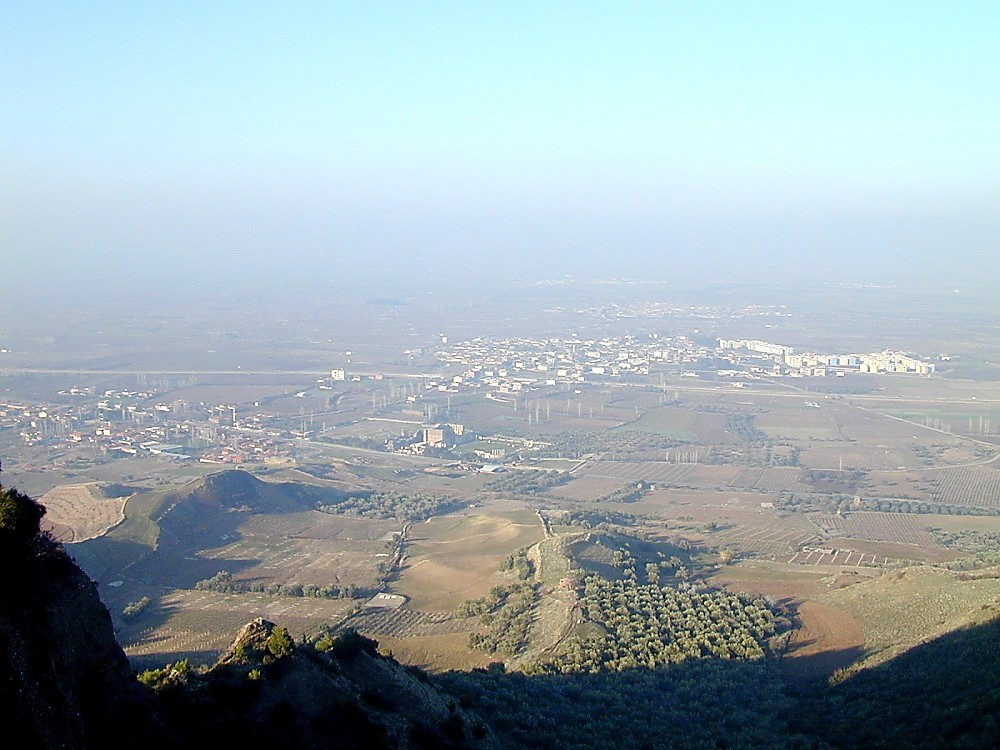 Sardis from acropolis
ساردس من أكروبوليس
[Speaker Notes: Biblical Significance
Sardis became an important center for Christianity during Roman times.  In fact, it is one of the seven churches to whom the John wrote the letters mentioned in رؤيا يوحنا 1:11.  However, John’s letter to Sardis (رؤيا يوحنا 3:1-6) reveals that the attitude of the believers in the city reflected that of the city as a whole, resting on past reputation and not being faithful.  In fact, Sardis was more completely rebuked than any city, aside from Laodicea.  Sardis remained a center for Christianity well into the 14th century A.D.]
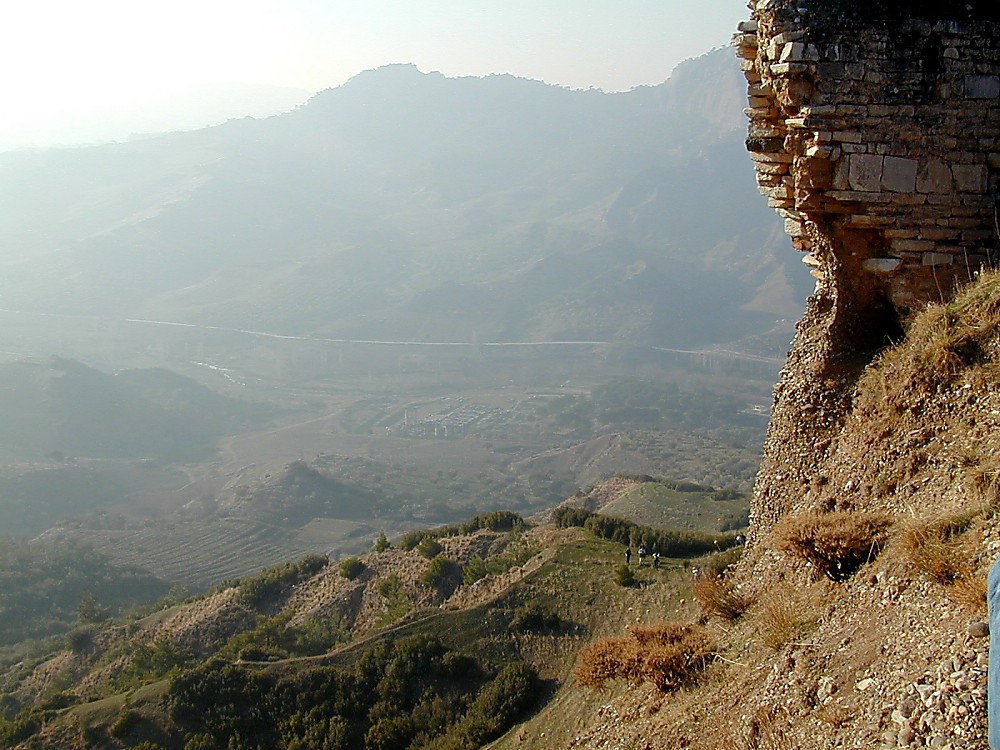 Sardis Temple of Artemis from above
هيكل أرطاميس ساردس من الأعلى
[Speaker Notes: Artemis was held to be one of the patron deities of Sardis, along with Cybele.  A temple dedicated to Artemis lies at the foot of the steep acropolis.]
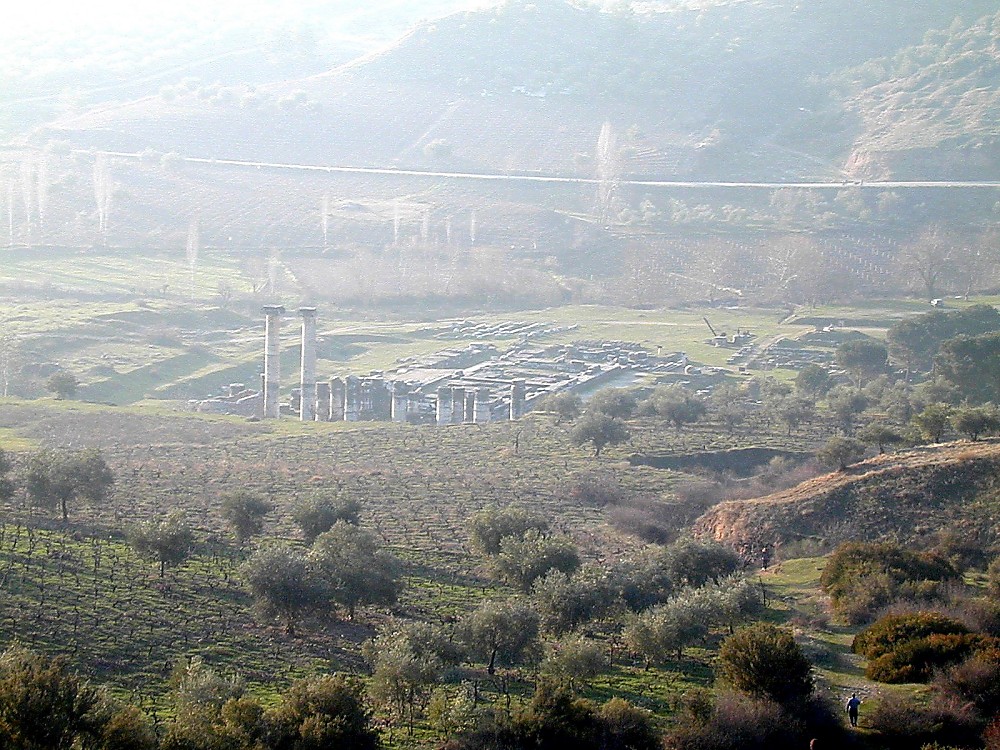 Sardis Temple of Artemis from above
هيكل أرطاميس ساردس من الأعلى
[Speaker Notes: This temple to Artemis was built by Croesus in the 6th century B.C. but was then destroyed in the Ionian Revolt of 499 B.C.  It was a magnificent structure, the fourth-largest Ionic-style temple existing in the ancient world.  Alexander the Great began to rebuild this temple in 334 B.C. but never finished.  Its remains were covered over by landslides from an earthquake in 17 A.D.]
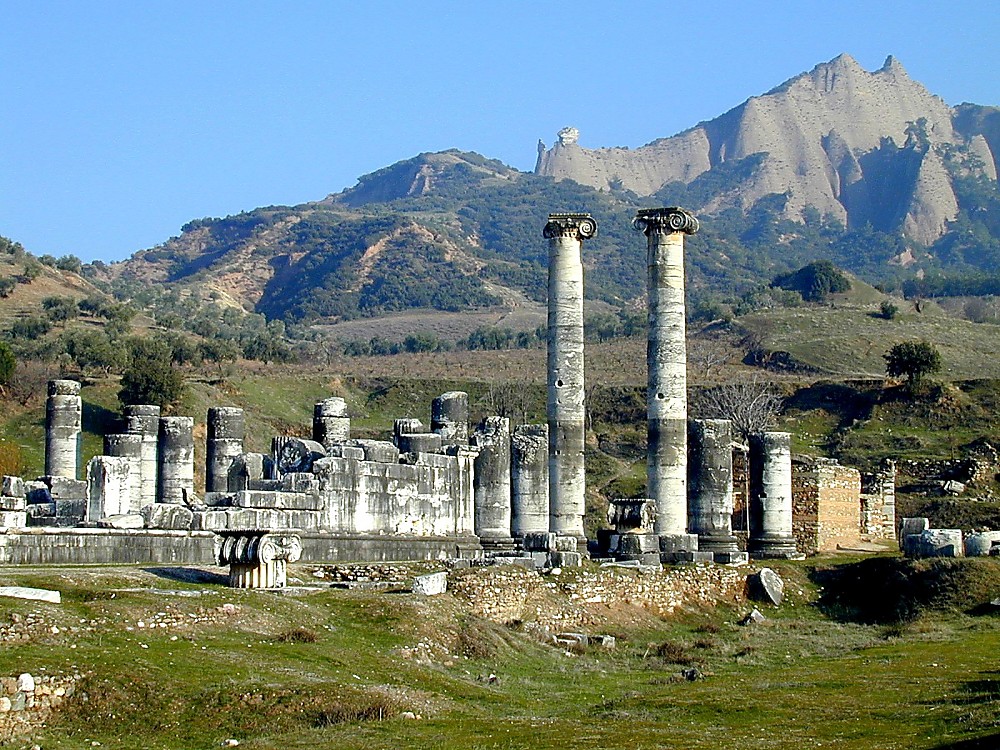 Sardis Temple of Artemis
هيكل أرطاميس ساردس
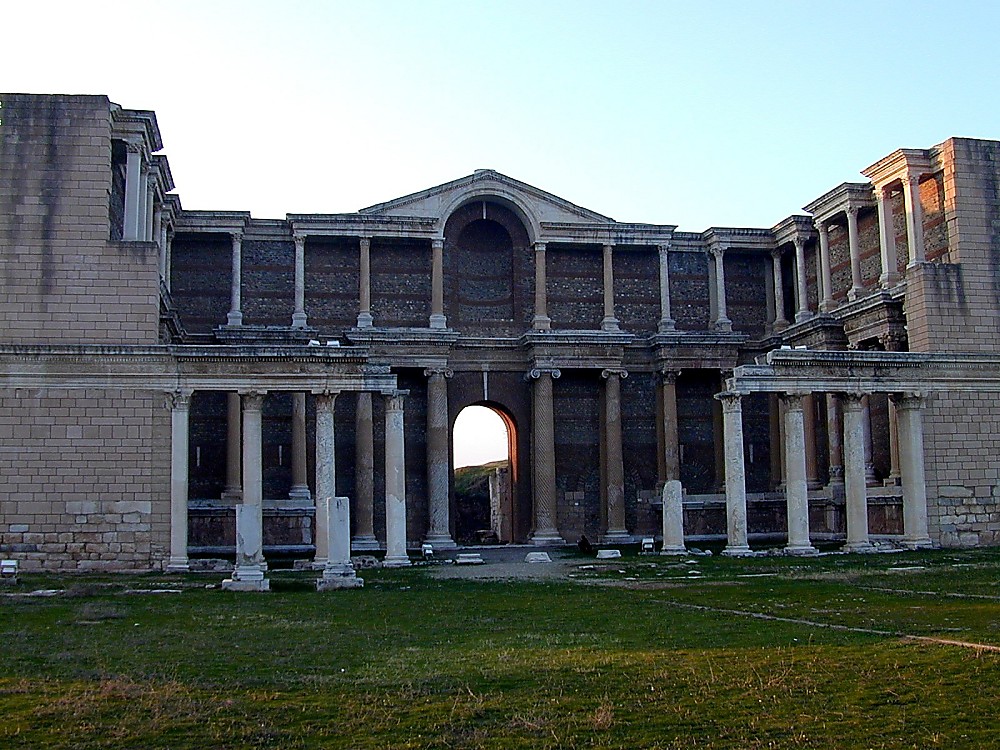 Sardis gymnasium
صالة ساردس للألعاب الرياضية
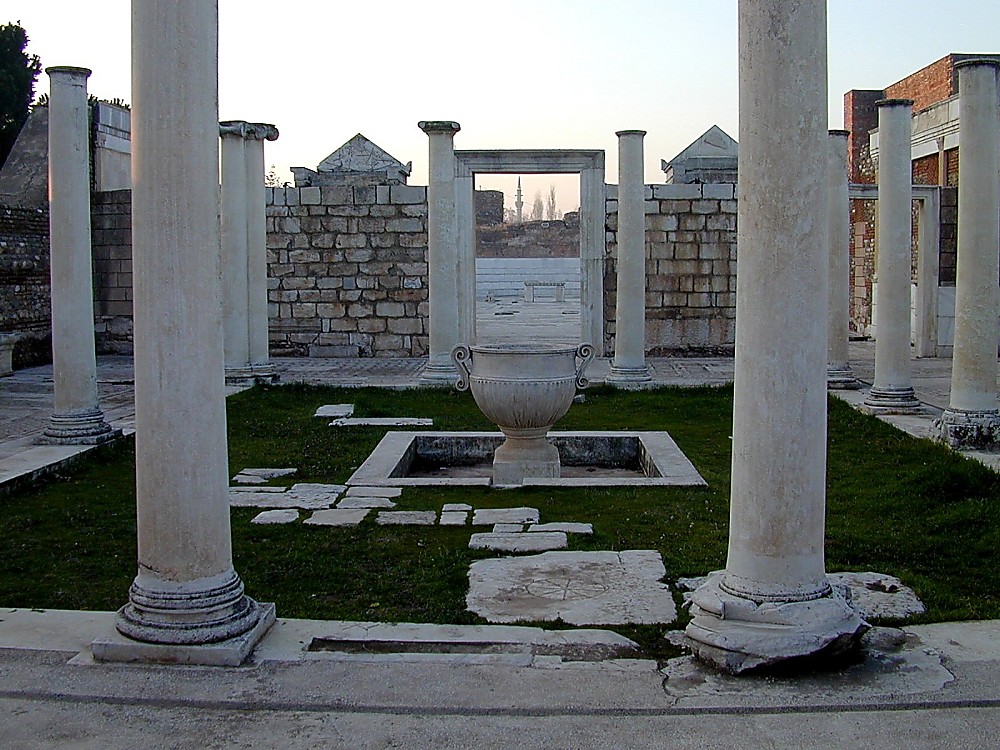 Sardis synagogue, 4th c AD
مجمع ساردس، القرن الرابع الميلادي
[Speaker Notes: Jews in Sardis
There was a large Jewish Diaspora community in Sardis during Roman times, which may have existed for centuries before.  The Sepharad (Aramaic name for Sardis) mentioned in Obadiah 20 (these being exiles from Jerusalem ca. 586 B.C.) may refer to Sardis.  Seleucid King Antiochus III (late third century B.C.) expanded the Jewish community by means of transferring Jews from Mesopotamia to Lydia.
According to Josephus, Jews of Sardis were granted various privileges during the time of Julius Caesar, including the right to send temple tax to Jerusalem, to have a communal life and conduct suits among themselves, and to receive provisions of ritually clean food.
The approximately eighty inscriptions found in this ostentatious structure reveal that many Jews held high positions, serving on the city council or as wealthy citizens of Sardis.  This synagogue (called Beth Alpha) found next to the Marble Hall attests this, since it is the largest synagogue ever found.  These remains date to the 4th century A.D., but the three other levels found show that a structure existed here since the 2nd century A.D., although it may have served a different purpose (possibly a basilica).]
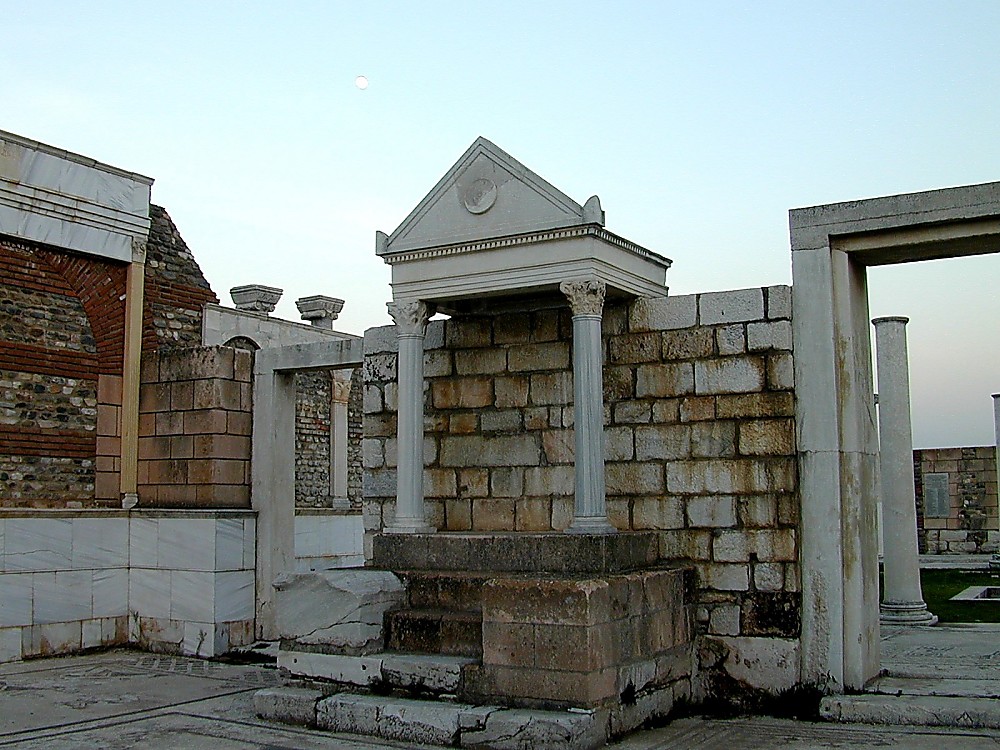 Sardis synagogue bema
كرسي قضاء مجمع ساردس
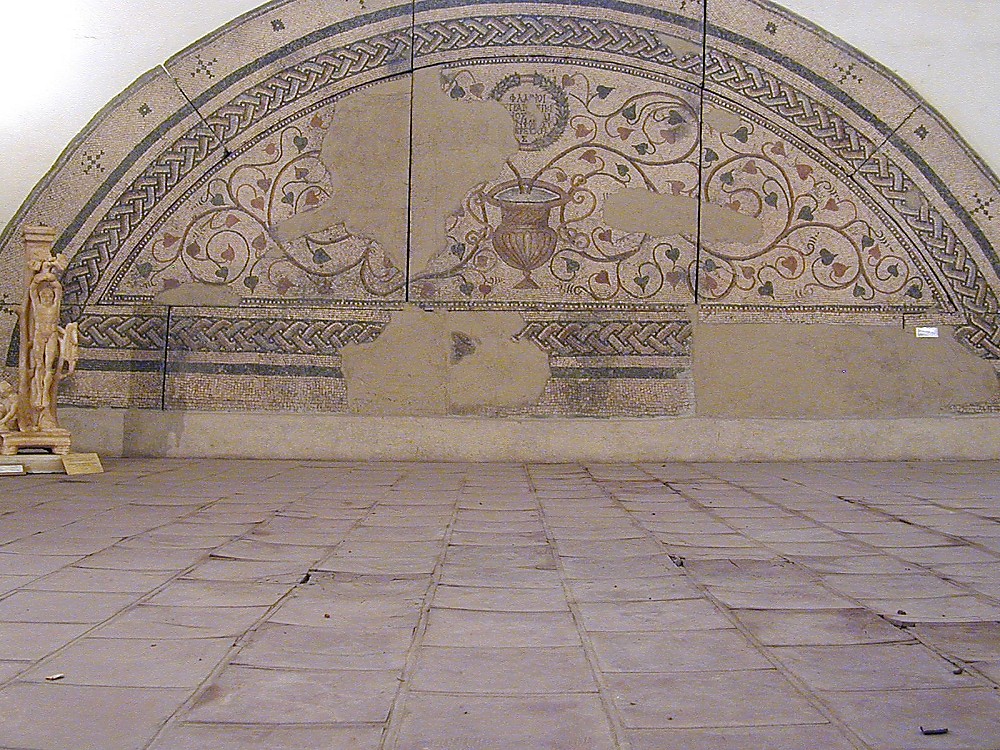 Sardis synagogue mosaic, 400 AD
فسيفساء مجمع ساردس، 400 م
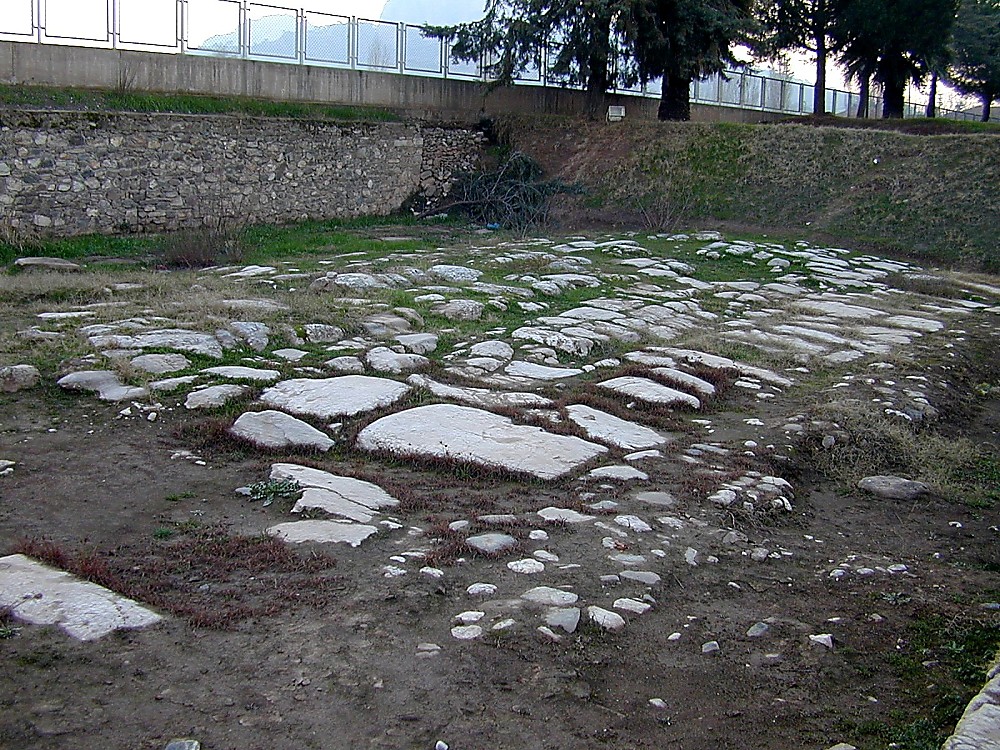 Sardis paved Roman street leading to Persia
ساردس: شارع روماني مرصوف يؤدي إلى بلاد فارس
[Speaker Notes: Part of Sardis’s prosperity was based upon its location, which was at the crossroads of several major trade routes.]
ساردس (رؤ 3: 1-6)
357
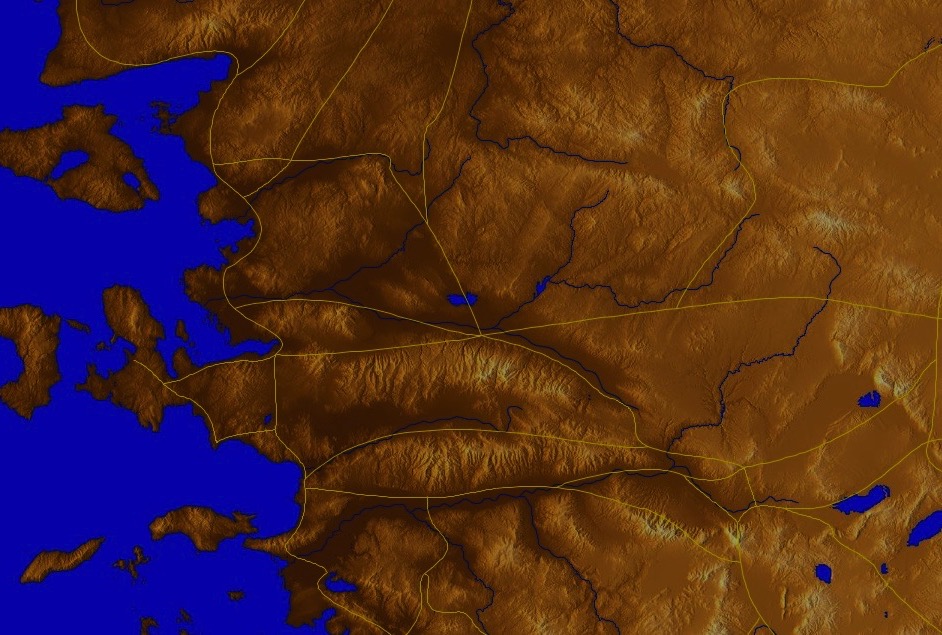 ثياتيرا
برغامس
ساردس
سميرنا
المسيح:الذي له سبعة أرواح الله والسبعة الكواكب
أفسس
فيلادلفيا
لاودكية
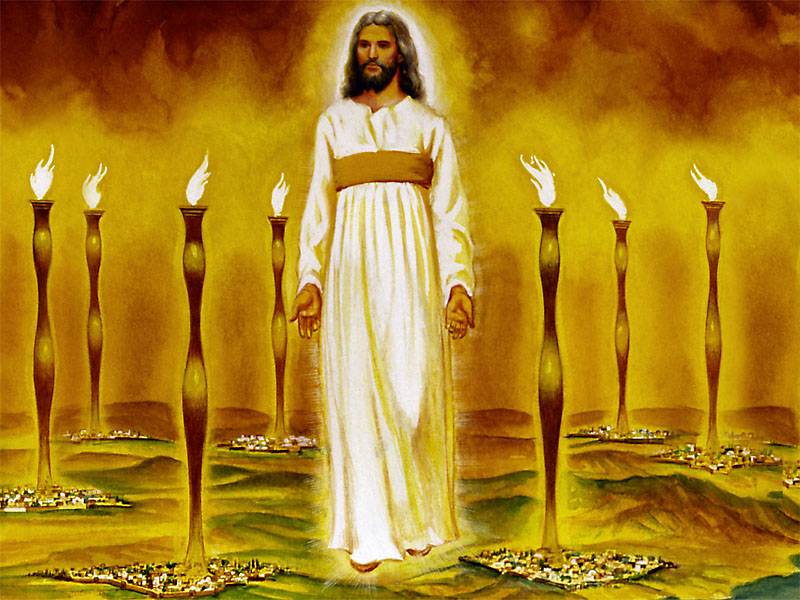 343
إن رؤية يوحنا     للمسيح الممجد       تثبت أنه قادر أن     يعالج مشاكل الكنيسة الداخلية والخارجية. (1: 12- 16).
ما هي السبع الكواكب                                   وما هي السبع المناير؟ (1: 20)
سر السبعة الكواكب التي رأيت على يميني والسبع المناير الذهبية: السبعة الكواكب هي ملائكة السبع الكنائس والمناير السبع التي رأيتها هي السبع الكنائس
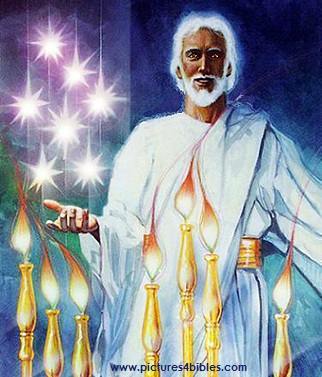 [Speaker Notes: ________
NS-27-Rev1-slide 226
NS-27-Rev2-slide 10]
ساردس (رؤ 3: 1-6)
357
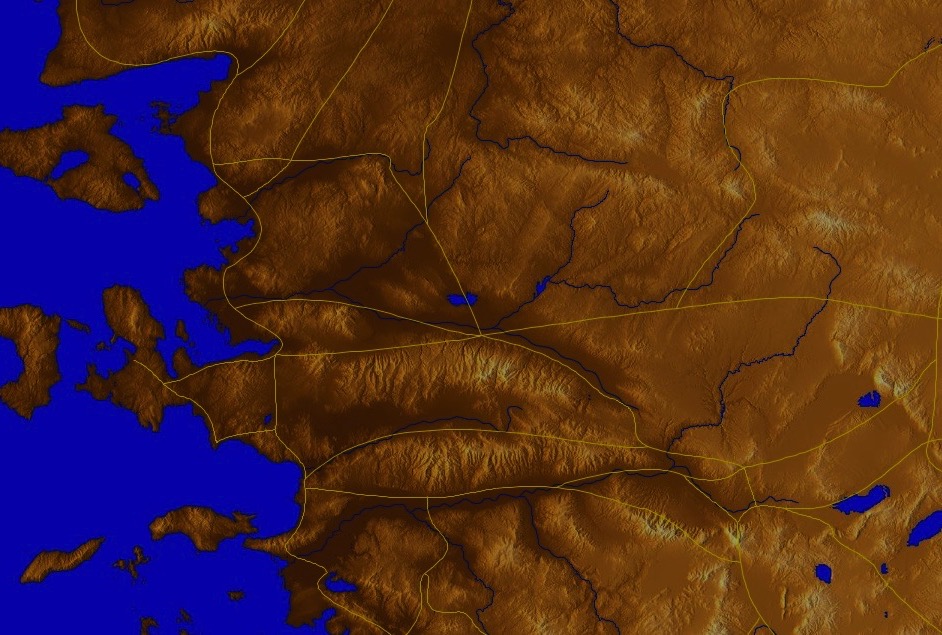 ثياتيرا
برغامس
الثناء

الأعمال

اسم أنك حي
المسيح:الذي له سبعة أرواح الله والسبعة الكواكب
ساردس
سميرنا
أفسس
فيلادلفيا
لاودكية
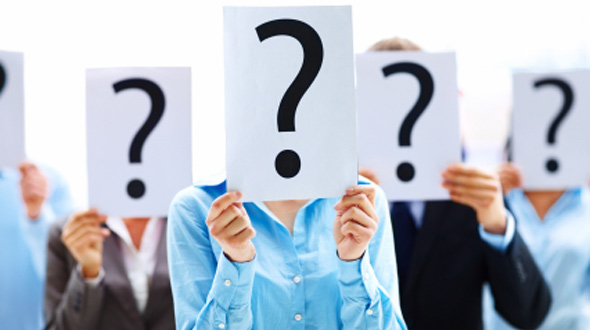 يعرف المسيح كل أعمالك الحسنة وسمعتك
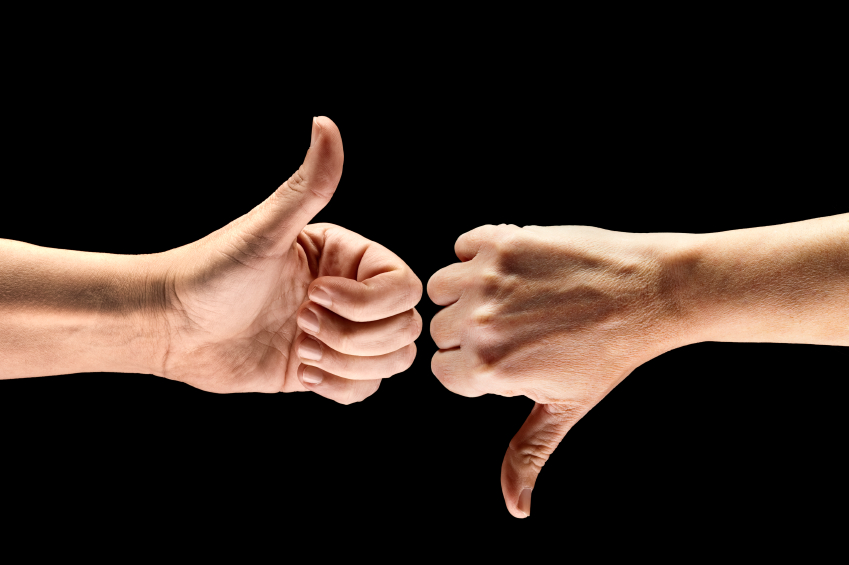 كم هو مقدار اهتمامك؟
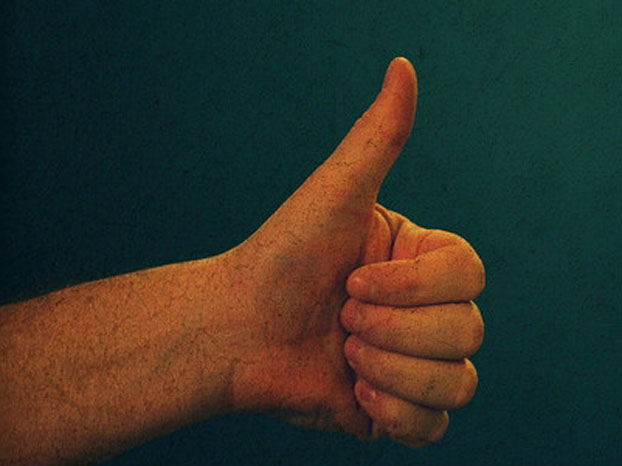 1. يعرف يسوع الصالح
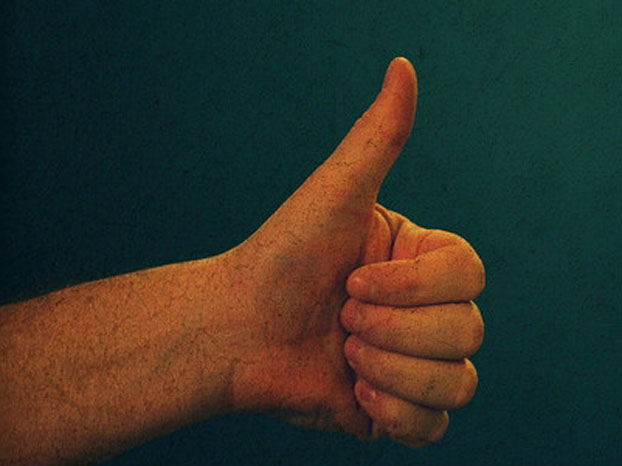 2. يعرف يسوع السيء
ساردس (رؤ 3: 1-6)
357
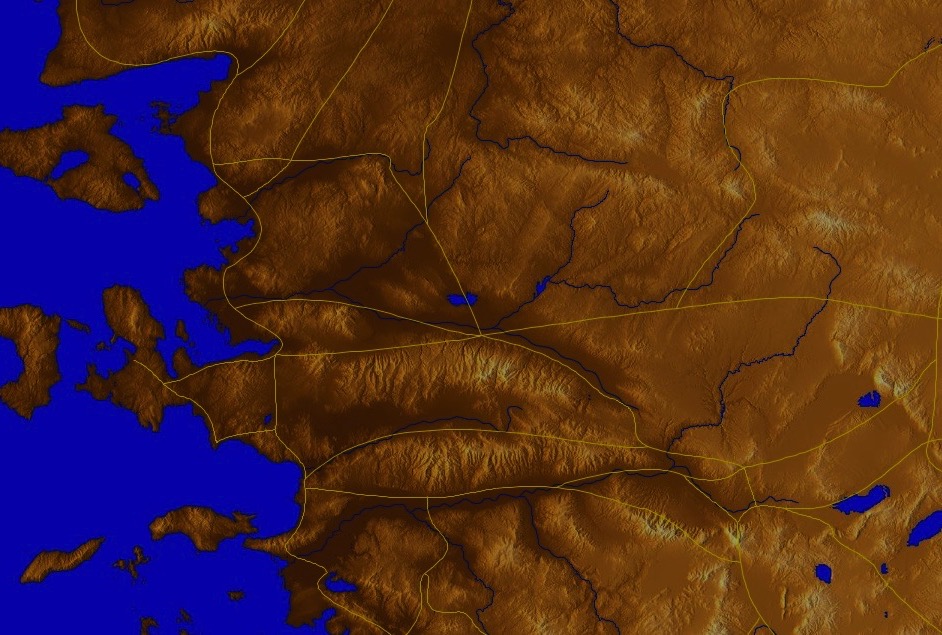 ثياتيرا
برغامس
التوبيخ

أنت ميت
الثناء

الأعمال

اسم أنك حي
المسيح:الذي له سبعة أرواح الله والسبعة الكواكب
ساردس
سميرنا
أفسس
فيلادلفيا
لاودكية
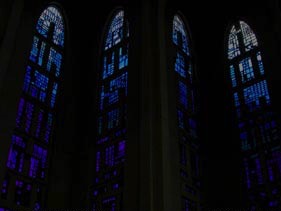 357
ساردس: مميزة لكن ميتة
لك اسم أنك حي 
وأنت ميت (3: 1)
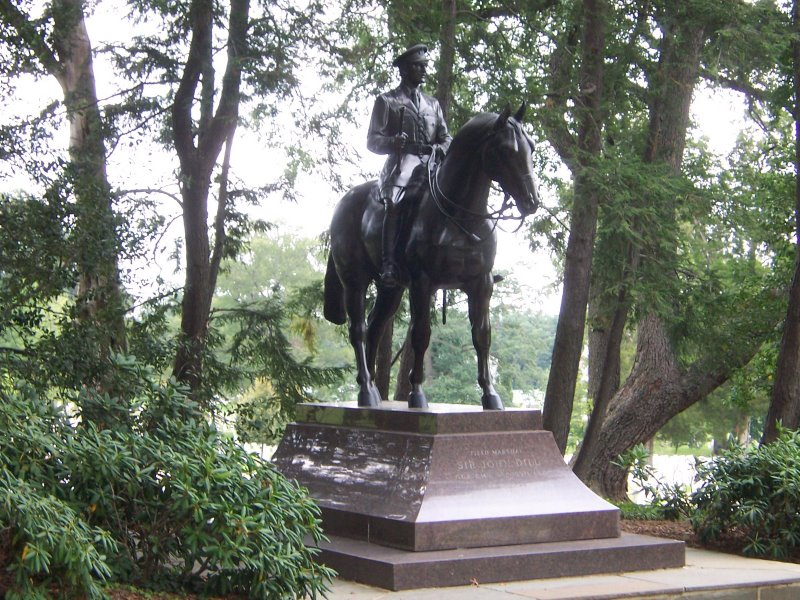 ساردس:مميزة لكن ميتة
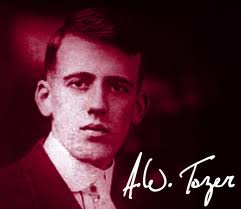 A. W. Tozer
إذا انسحب الروح القدس من الكنيسة اليوم فإن 95% مما نقوم به سوف يستمر ولن يشعر أحد بالفرق. إذا انسحب الروح القدس من كنيسة العهد الجديد فإن 95% مما قاموا به سيتوقف وسيشعر الجميع بالفرق
[Speaker Notes: http://www.patheos.com/blogs/robertcrosby/2012/05/a-w-tozer-on-the-holy-spirit-todays-church/]
ساردس (رؤ 3: 1-6)
357
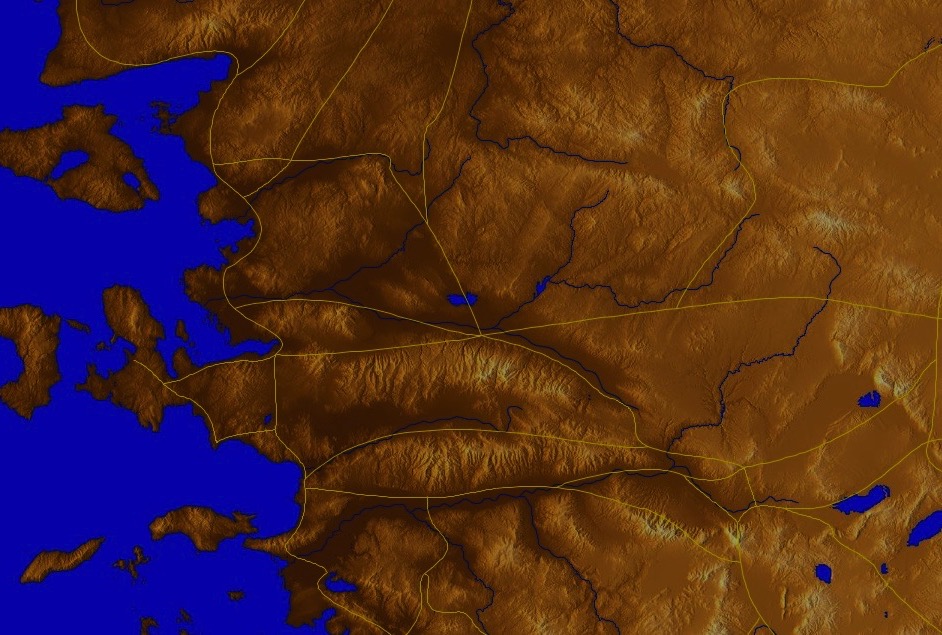 ثياتيرا
برغامس
الحث


كن ساهراً
التوبيخ

أنت ميت
الثناء

الأعمال

اسم أنك حي
المسيح:الذي له سبعة أرواح الله والسبعة الكواكب
ساردس
سميرنا
أفسس
فيلادلفيا
لاودكية
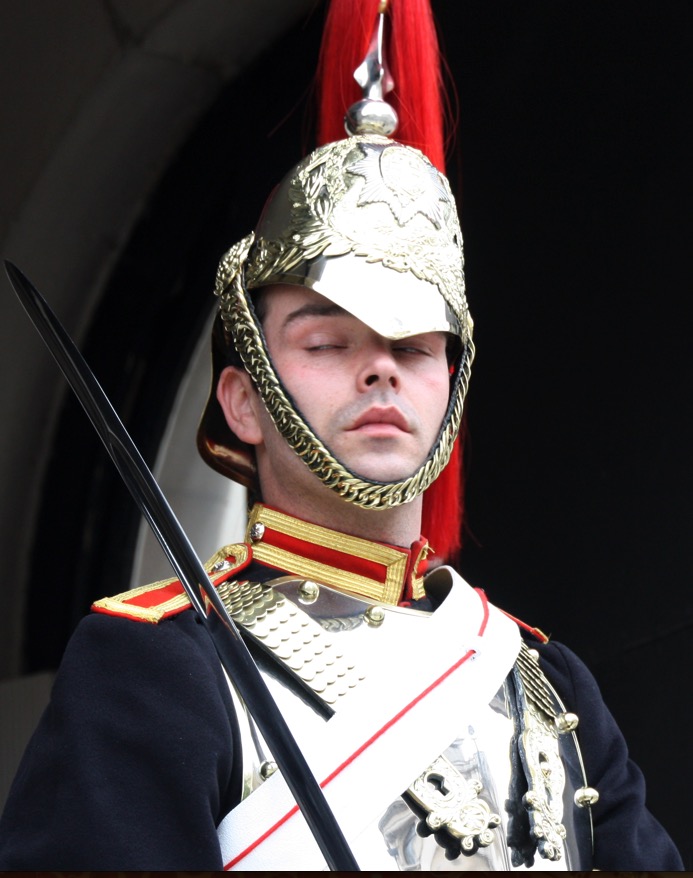 ساردس
358
كُنْ سَاهِرًا
وَشَدِّدْ مَا بَقِيَ 
ٱلَّذِي هُوَ عَتِيدٌ أَنْ يَمُوتَ...
(3: 2).
ساردس
358
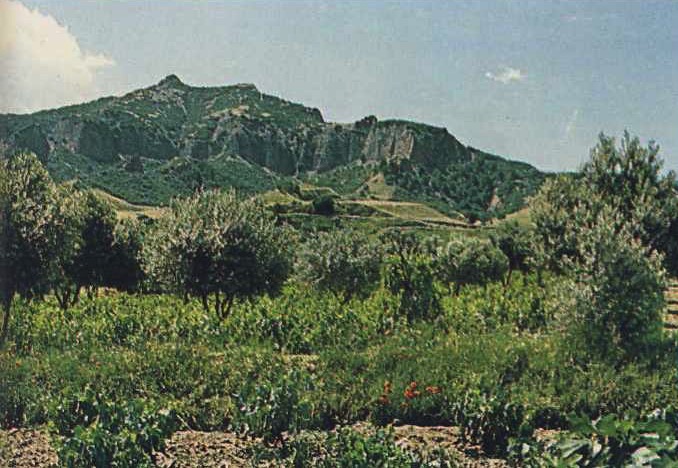 وقفت ساردس على هذا المرصد المنيع على ارتفاع 457.5 متراً (1500 قدم) فوق السهل. وقد غزاها جنود كورش (549 ق.م) وأنطيوخوس (214 ق.م) مرتين عن طريق تسلق الجرف الشمالي غير المحمي ليلاً عندما كان الحراس نائمين.
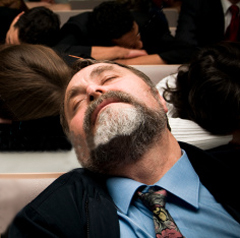 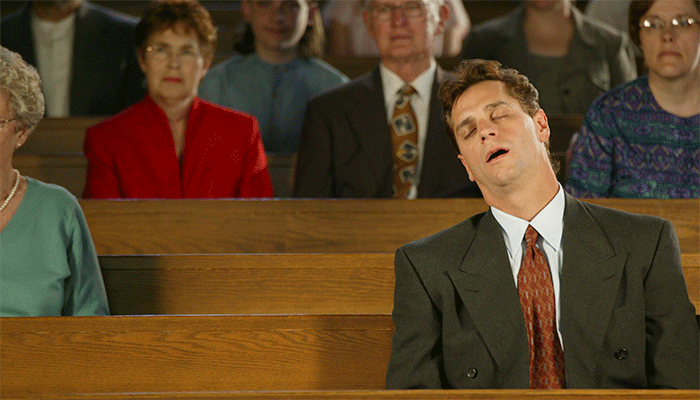 النوم في الكنيسة
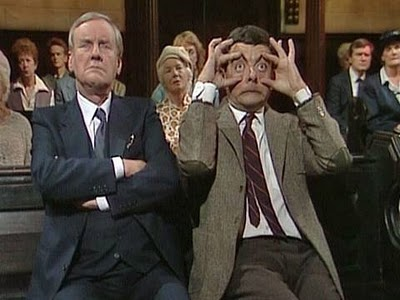 عدم النوم في الكنيسة
إحدى علامات أن الراعي أمسك بك   في قيلولة خلال العظة:
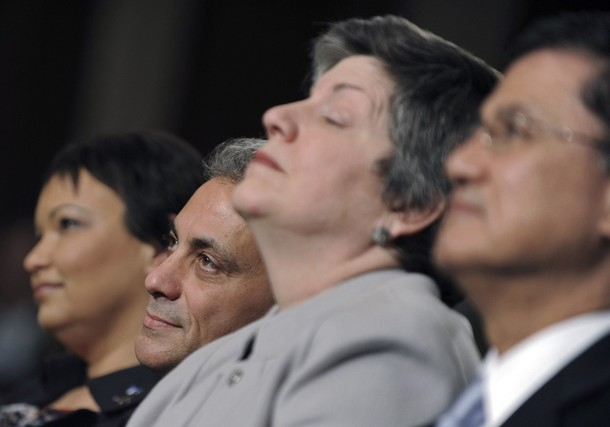 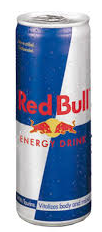 تقديم ريد بول خلال شركة كسر الخبز
[Speaker Notes: http://sacredsandwich.com/archives/8371]
إحدى علامات أن الراعي أمسك بك   في قيلولة خلال العظة:
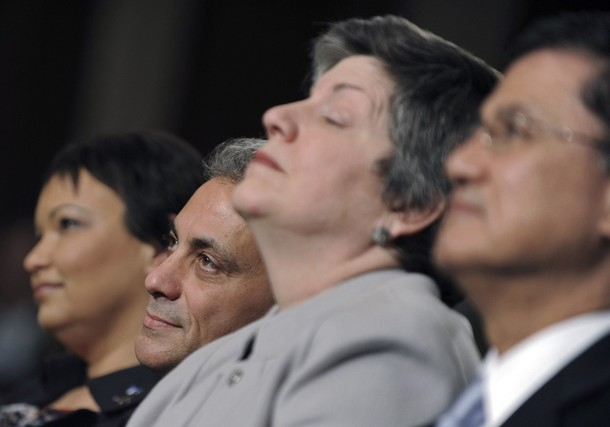 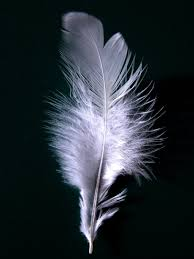 يقاطع عظته ليضع رغوة الحلاقة في يدك ثم يدغدغ أنفك بالريشة
إحدى علامات أن الراعي أمسك بك   في قيلولة خلال العظة:
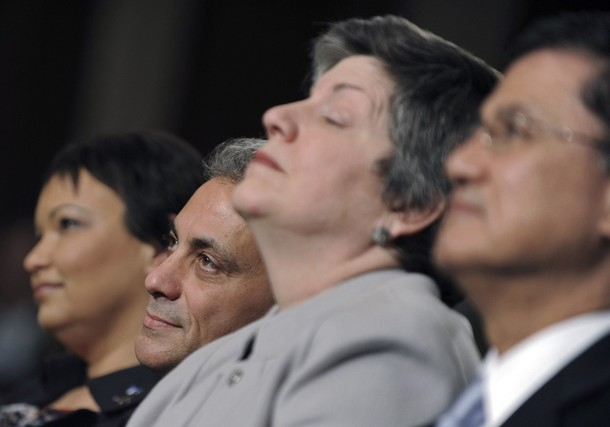 يبدأ في التشكيك في دعوته بسبب غفلتك ثم يترك الخدمة ويبدأ في شرب الخمر بكثرة ويموت وحيدًا في المنزل فاشلاً .
[Speaker Notes: http://sacredsandwich.com/archives/8371]
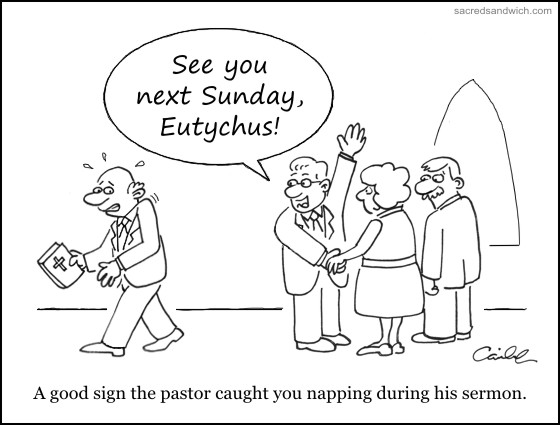 نراك الأحد القادم         يا أفتيخوس
Sleeping in Church
إحدى علامات أن الراعي أمسك بك في قيلولة خلال العظة
[Speaker Notes: http://sacredsandwich.com/archives/8371]
ساردس (رؤ 3: 1-6)
357
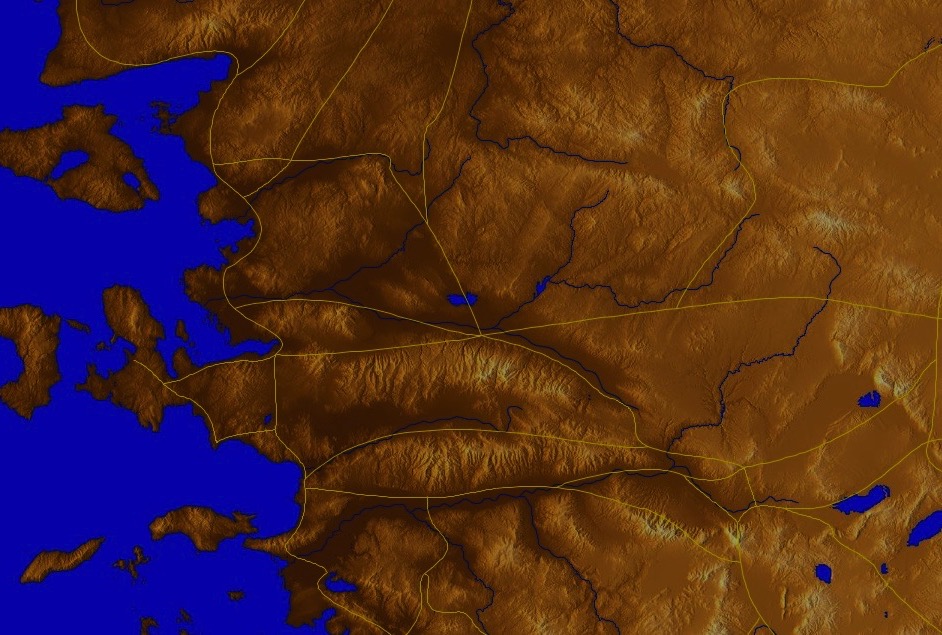 ثياتيرا
التحذير

إن لم تسهر 
أقدم عليك كلص
برغامس
الحث


كن ساهراً
التوبيخ

أنت ميت
الثناء

الأعمال

اسم أنك حي
المسيح:الذي له سبعة أرواح الله والسبعة الكواكب
ساردس
سميرنا
أفسس
فيلادلفيا
لاودكية
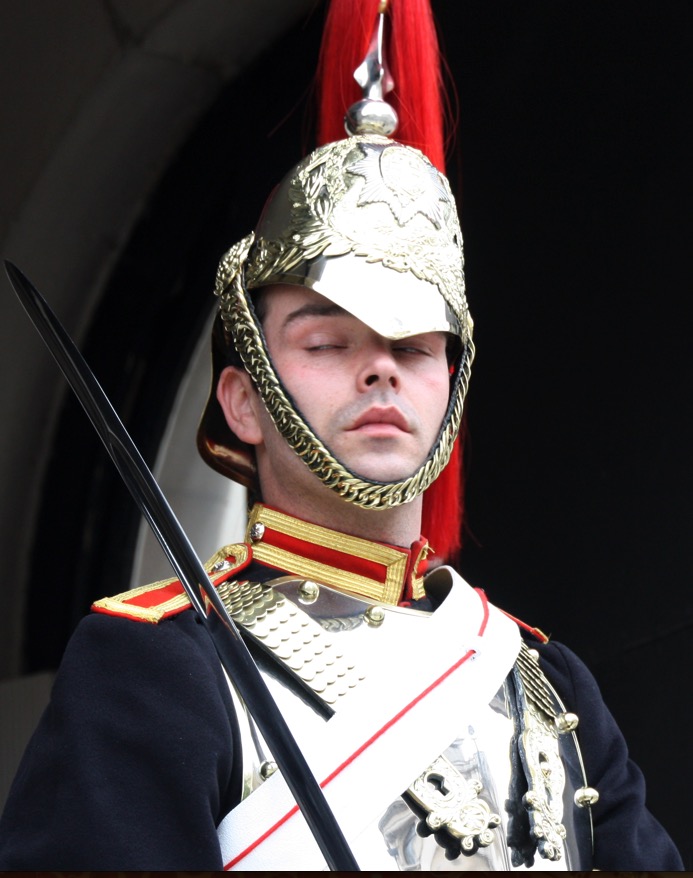 ساردس
358
رؤيا ٣ : ٢-٣
٢ كُنْ سَاهِراً وَشَدِّدْ مَا بَقِيَ، الَّذِي هُوَ عَتِيدٌ أَنْ يَمُوتَ، لأَنِّي لَمْ أَجِدْ أَعْمَالَكَ كَامِلَةً أَمَامَ اللهِ. ٣ فَاذْكُرْ كَيْفَ أَخَذْتَ وَسَمِعْتَ وَاحْفَظْ وَتُبْ، فَإِنِّي إِنْ لَمْ تَسْهَرْ أُقْدِمْ عَلَيْكَ كَلِصٍّ، وَلاَ تَعْلَمُ أَيَّةَ سَاعَةٍ أُقْدِمُ عَلَيْكَ.
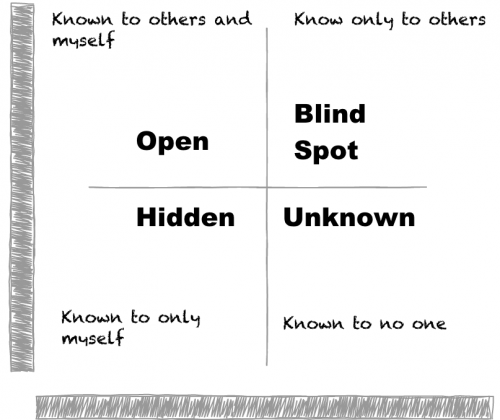 معروف للآخرين ولنفسي
معروف للآخرين فقط
• العائلة
• سوء التغذية الروحية
منفتح
نقطة عمياء
كن
ساهراً
http://asalesguy.com/2012/12/11/how-well-do-you-know-you/
مخفي
غير معروف
معروف لنفسي فقط
غير معروف لأحد
[Speaker Notes: Johari's window sums it up nicely like this:
The Open – what others know about us and what we openly share with others
The Hidden – what we know about ourselves that others don’t know. (What we keep hidden from site)
The Unknown – what we don’t know about ourselves and what others don’t know
The Blind Spot – what others know about us, that we don’t know about ourselves
The blind spot is where we get tripped up. It’s the reason we fail and seem perplexed because we thought we did everything right. It’s the date that we thought went awesome yet they don’t want to go out with us again. It’s the co-worker feeling belittled after you thought you had a super productive meeting. The blind spot is the part of us we just don’t see that the rest of the world does that screws everything up.
Do you know your blind spot(s)?  Ask around, everyone else does.]
يحذرنا المسيح ككنيسة        لنستيقظ أيضاً
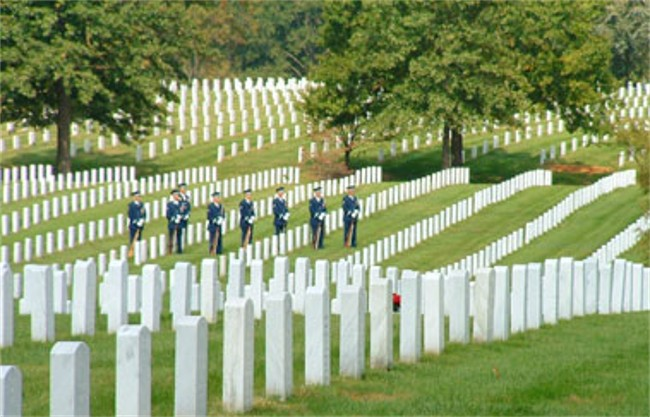 1. هو يملك كل ما لدينا
2. الإهتمام بالناس يعني الإهتمام بأطفالهم
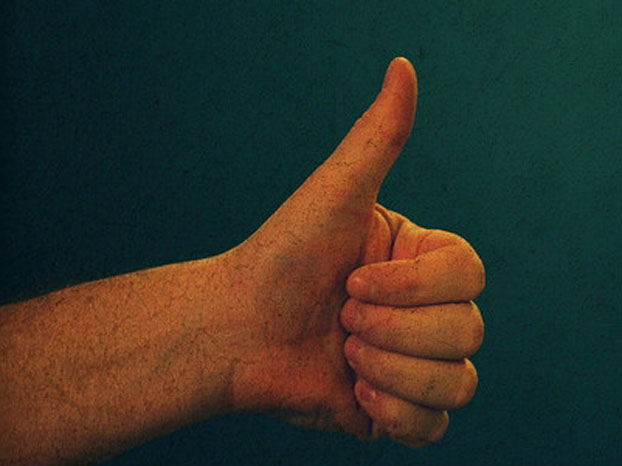 1. يعرف يسوع الصالح
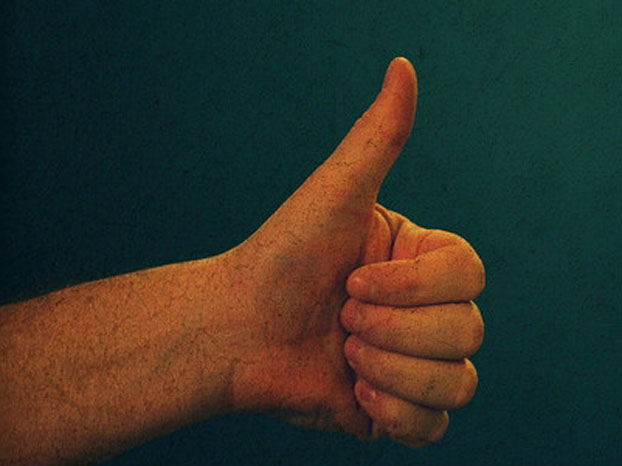 2. يعرف يسوع السيء
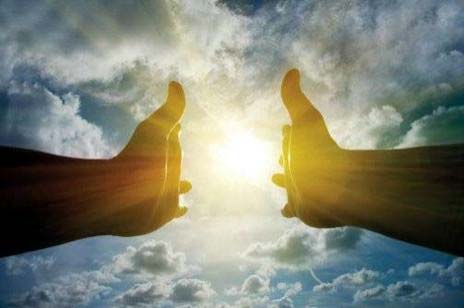 3. يعرف يسوع المستقبل
ساردس (رؤ 3: 1-6)
357
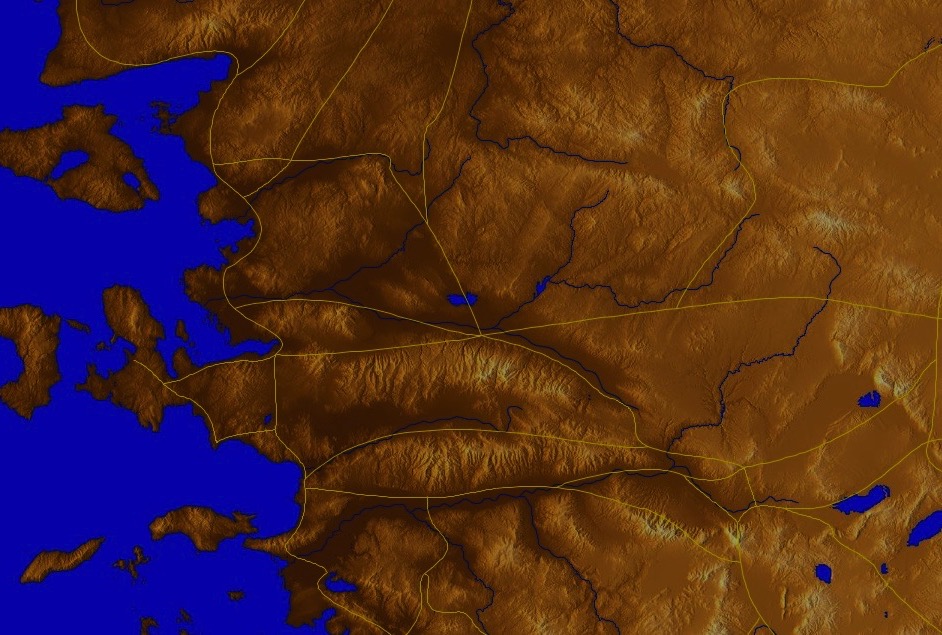 ثياتيرا
التحذير

إن لم تسهر 
أقدم عليك كلص
برغامس
الوعد

وعد يسوع المؤمنين في ساردس أنهم غالبون وآمنون في مسيرهم معه في نقاوة   (3: 4-6)
الحث


كن ساهراً
التوبيخ

أنت ميت
الثناء

الأعمال

اسم أنك حي
المسيح:الذي له سبعة أرواح الله والسبعة الكواكب
ساردس
سميرنا
أفسس
فيلادلفيا
لاودكية
الغالبون (رؤيا 2-3)
365
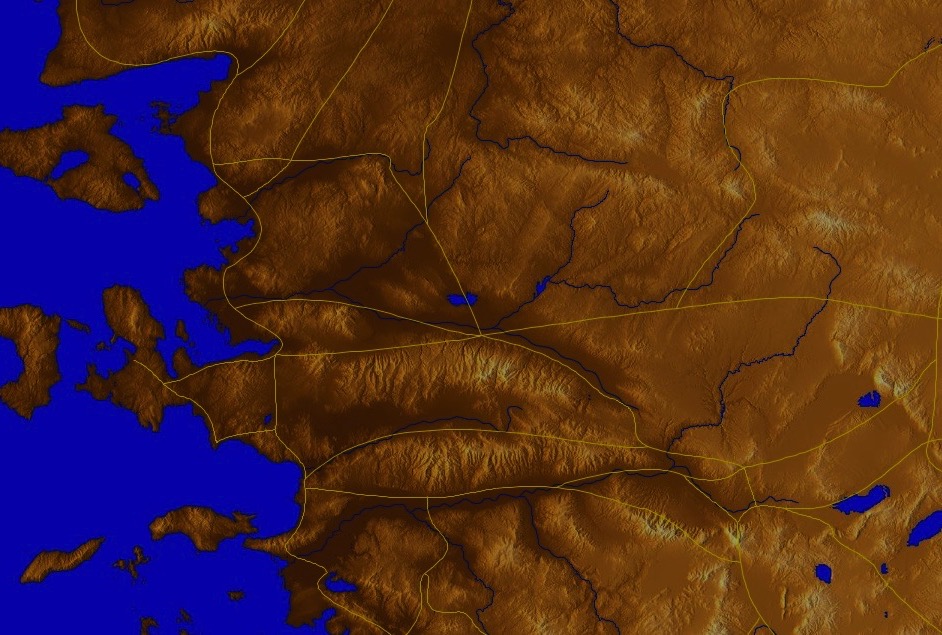 ثياتيرا
برغامس
من يغلب فذلك سيلبس ثياباً بيضاً ولن أمحو اسمه من سفر الحياة وسأعترف باسمه أمام ابي وأمام ملائكته (3: 5)
سميرنا
ساردس
أفسس
فيلادلفيا
2: 7
2: 11
2: 17
2: 26
3 : 5
لاودكية
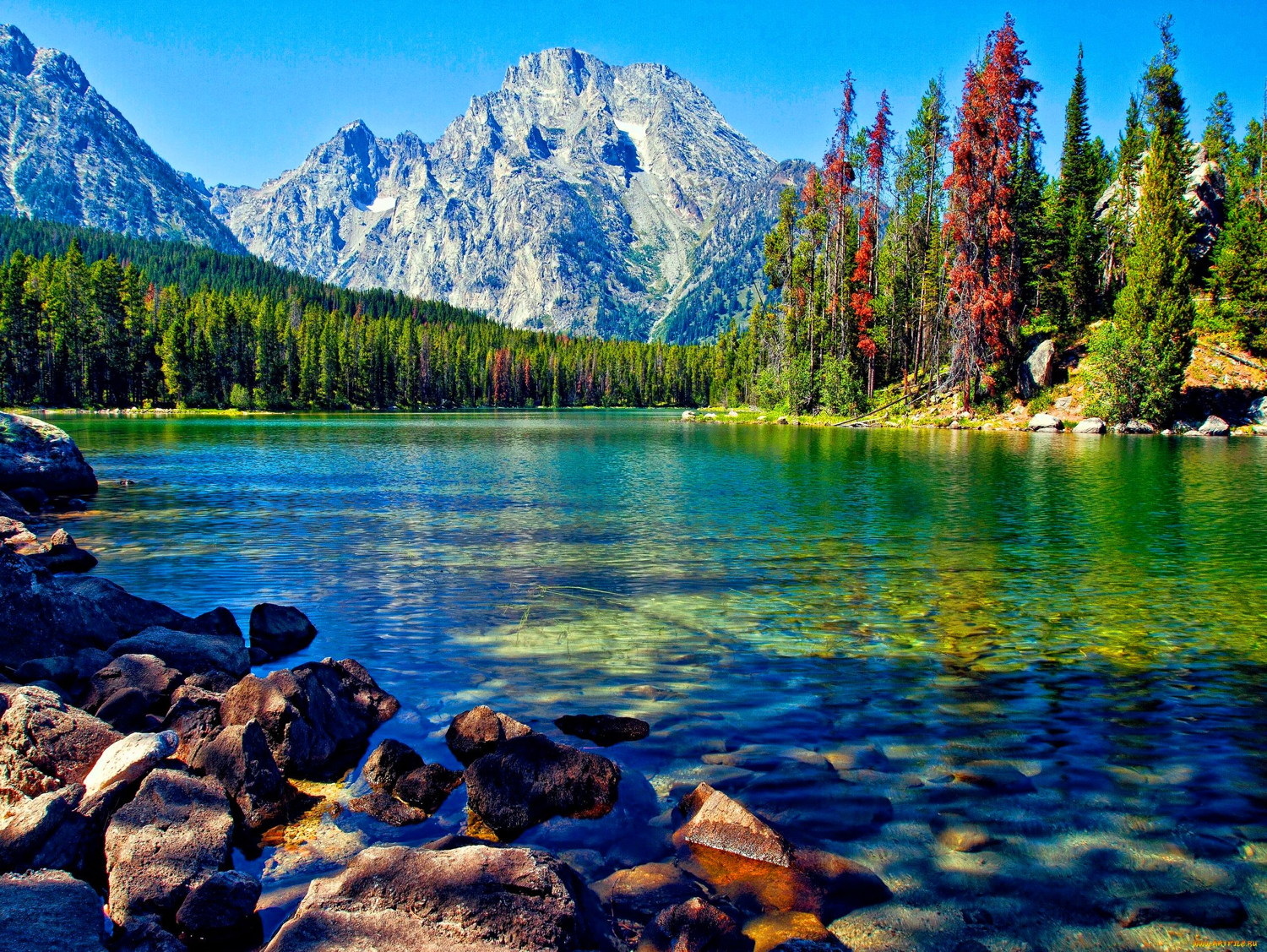 لدى المسيح مستقبل رائع لك
من له أذن فليسمع ما يقوله الروح للكنائس          (3: 6)
لو كتب يسوع رسالة لكنيستك ما الذي يمكن أن يقوله؟
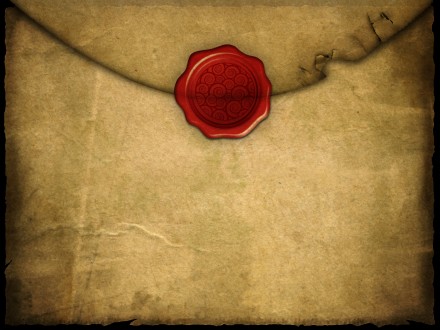 ر
رؤيا
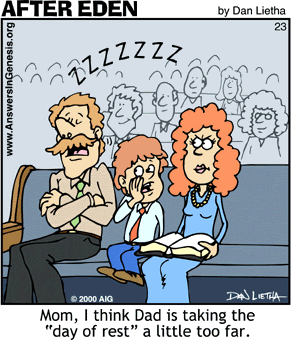 الفكرة الرئيسية؟
لا       تنام      في الكنيسة
أمي، أعتقد أن أبي يأخذ يوم الراحة بشكل مبالغ فيه قليلاً.
الفكرة الرئيسية
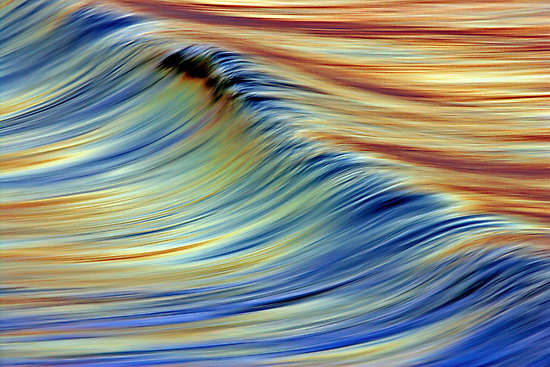 يعرف يسوع صالحك وسيئك ومستقبلك
هل ستستيقظ؟
كيف يمكنك أن تكون
أكثر يقظة روحيًا
في هذا العام القادم؟
هل ستستيقظ؟
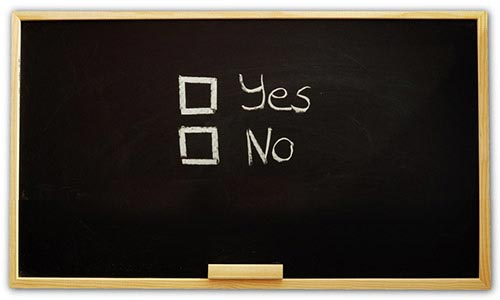 نعم
لا
فيلادلفيارؤيا ٣ : ٧-١٣
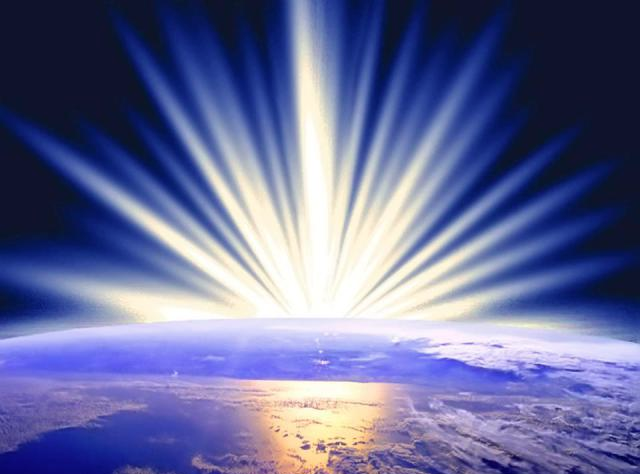 كنيسة فيلادلفيا
(رؤيا 3: 7- 13)
سوء المعاملة بسبب فكر الإرساليات
ريك جريفيث. مؤسسة الدراسات اللاهوتية الأردنية • BibleStudyDownloads.org
التجمهر
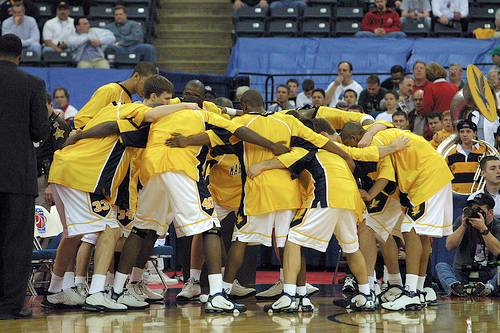 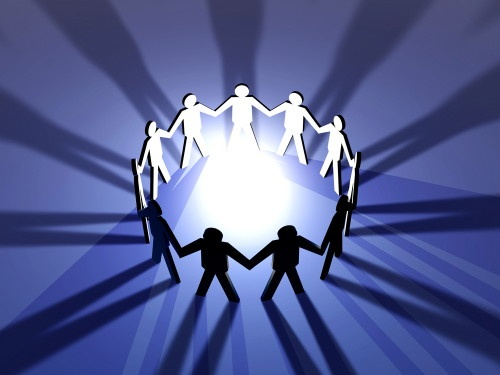 من يكره الوحدة؟
لا أحد
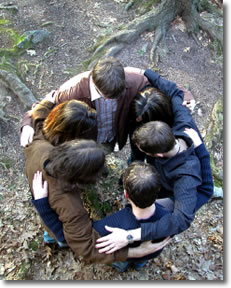 تجمهرنا
شكرا لله               أنه جعلنا واحداً       مع أننا من            16 دولة
التجمهر
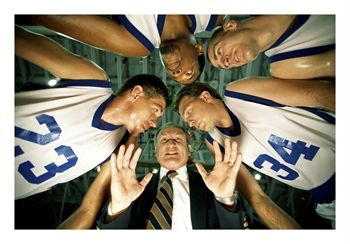 التجمهر المقدس
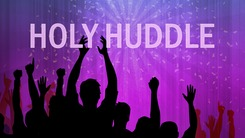 The Holy Huddle
تركيز • وحدة • عبادة
التجمهر المقدس
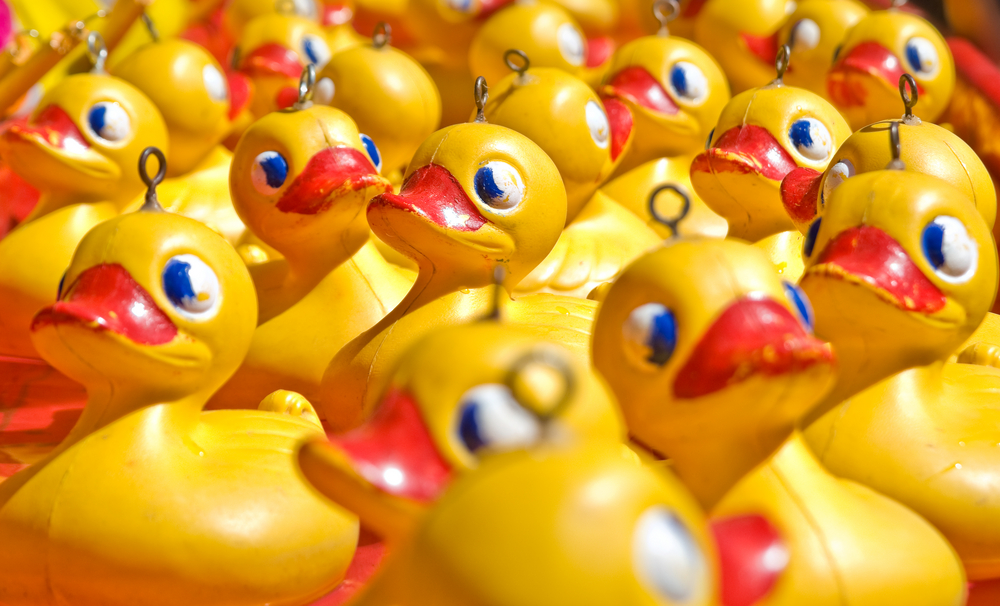 حيث ينظر الجميع ويتصرف ويبدو ويشم مثلنا تماماً
التجمهر المقدس
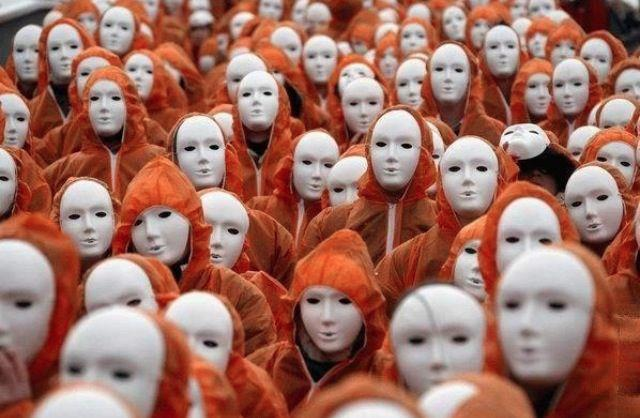 التوحيد 
ليس الوحدة
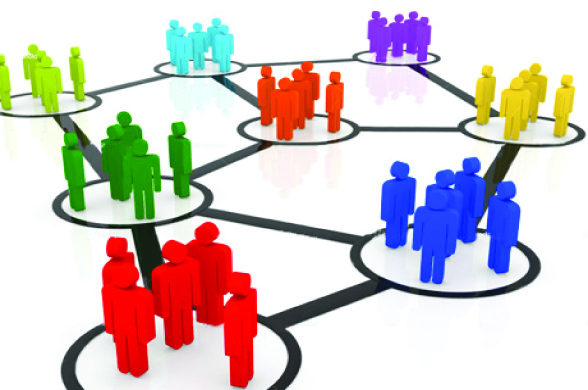 لماذا تحب كنيستنا؟
رؤيتنا
حب الكنيسة
حب الأمم
حب
الله
[Speaker Notes: Repentance will bring restoration in a church: God wants our church to really trust him.
We still don’t see our need for him as we don’t see our need to pray.
We also need to be involved in his work: missions, teaching, accountability groups, finances, etc. 

——————————
BE-05-Deut-82
OP-05-Deut-71
OS-05-Deut-237
OS-29-Joel-128]
هل تريد أن تبقى كنيستنا صغيرة؟
Where everyone looks like you
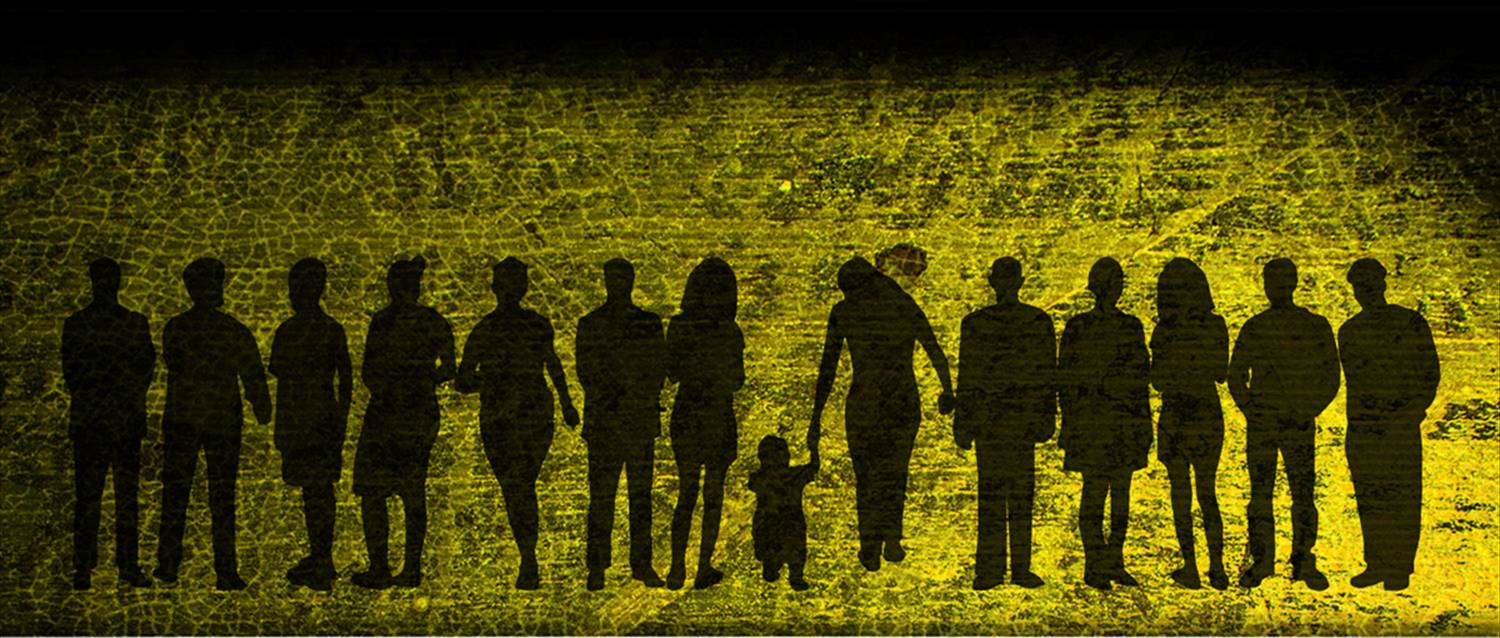 [Speaker Notes: But do you want our church to remain small?
Do you fear us getting big where we lose our family atmosphere?
Do you fight growth?
Or do you enfold new people?
Do you invite others to church?]
ماذا يريد يسوع لنا؟ألا يريد منّا أن نصل؟
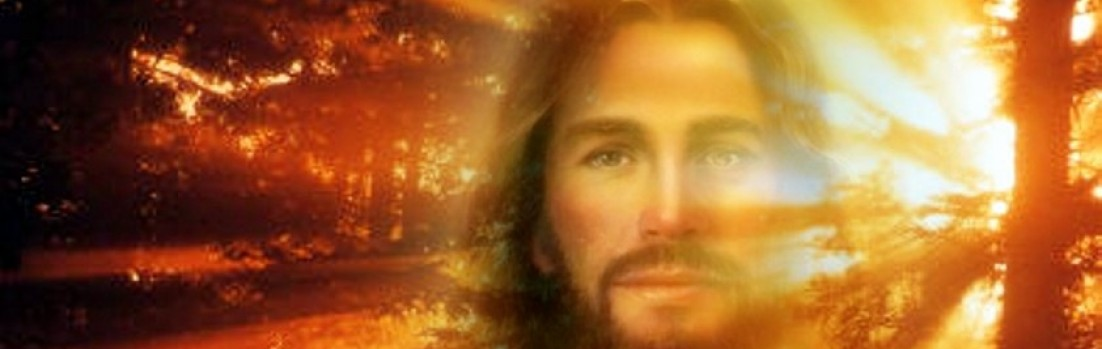 كيف يشجعنا يسوع
على الوصول؟
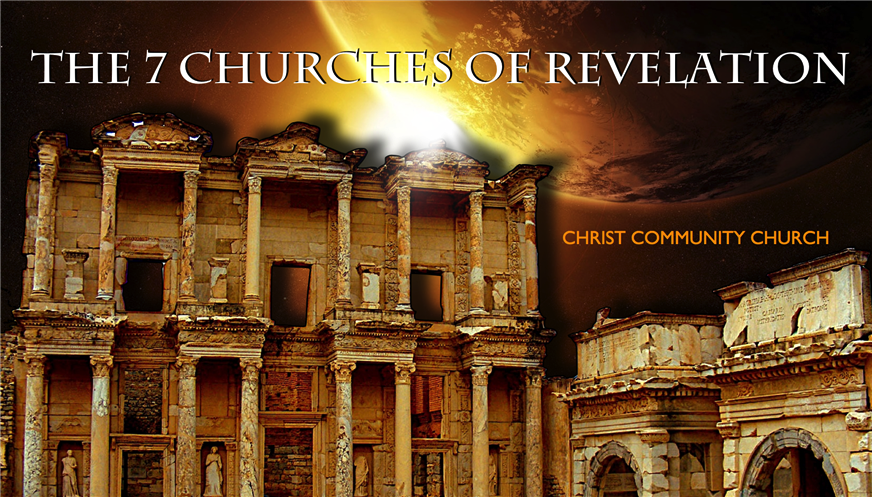 الكنائس السبع في رؤيا يوحنا
خدمة كتابة يسوع
رؤيا يوحنا
هذه هي الرسالة الثانية من القسم التالي             من الرسائل السبعة في رؤيا يوحنا 2-3
[Speaker Notes: Slide 80]
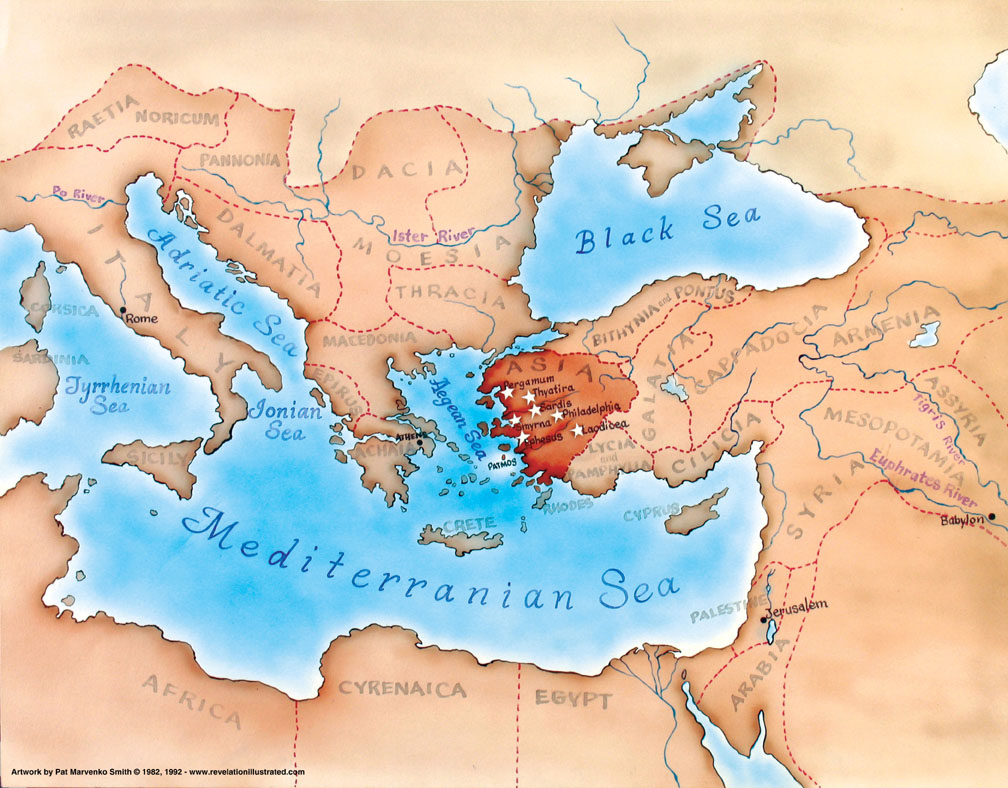 321
آسيا في الإمبراطورية الرومانية
[Speaker Notes: __________
NS-27-Rev1-slide 97
NS-27-Rev3-slide 83]
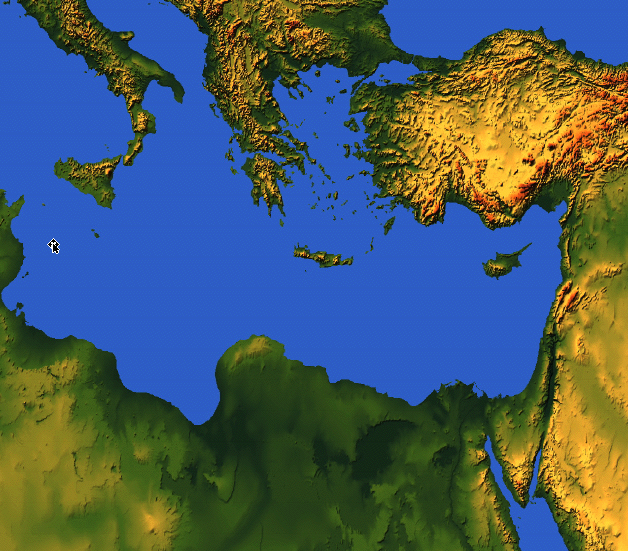 صفحة العنوان321
الكنائس
 الآسيوية
روما
2. الإضطهاد الخارجي من روما (1: 9؛ 2: 9-10؛ 3:10)
1. الصراعات الداخلية في الكنائس (2: 4، 14-15، 21-24؛ 3: 1، 15-17)
رؤيا يوحنا
ساعد الكشف عن سيادة يسوع المسيح في إقناع الكنائس السبع في آسيا بأن المسيح يمكنه التغلب على التنازلات الداخلية والمعارضة الخارجية.
[Speaker Notes: Two factors will help us understand the historical situation in AD 95 with these churches scattered throughout the Empire:
External persecution against the churches is noted in 1:9 [click] that began in Rome and spread by imperial edict
Internal compromise within most churches is rebuked in chapters 2-3: division, false teaching, sinful living, self-centered luxurious lifestyles, etc.
What evidence of internal compromise and eternal persecution do you see in your own experience today?  How can you relate?
__________
NS-27-Rev1-slide 14
NS-27-Rev3-slide 84]
التصالب (رؤيا ٢-٣)
366
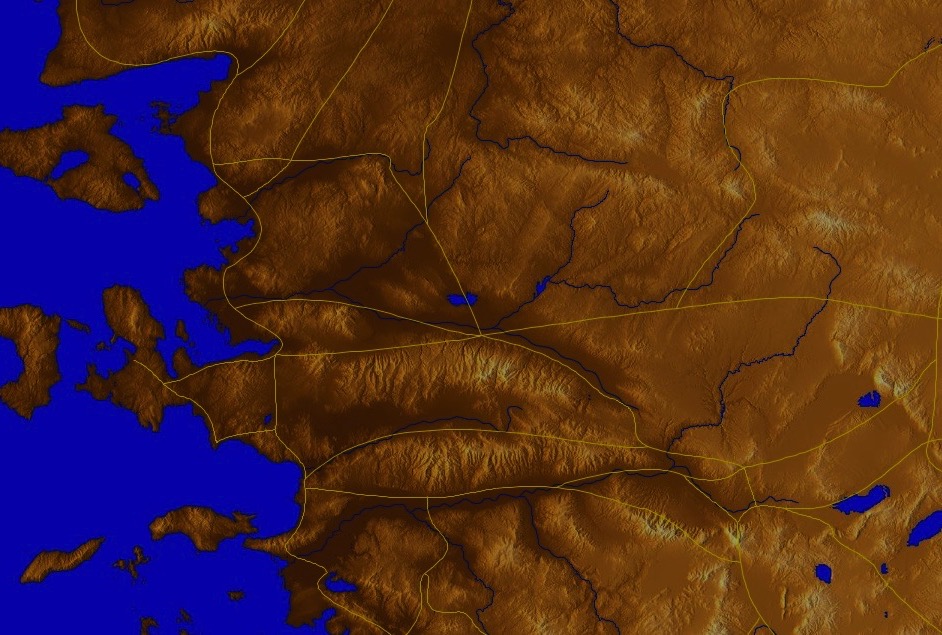 أفسس
سميرنا
تهديد        الوجود
أمانة في 
الإضطهاد
برغامس
حقيبة مختلطة
ثياتيرا
ساردس
فيلادلفيا
لاودكية
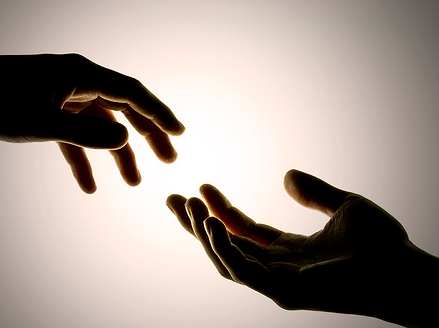 فكيف يشجعنا يسوع على الوصول؟
بطريقتين
رؤ 3: 7-13
يمنحنا يسوع
الفرص والمكافآت 
للشهادة.
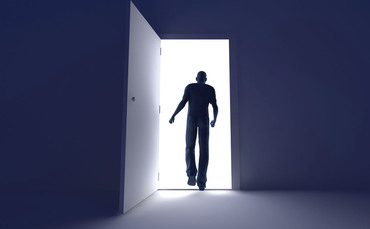 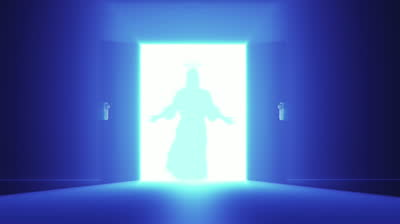 الفكرة الرئيسية
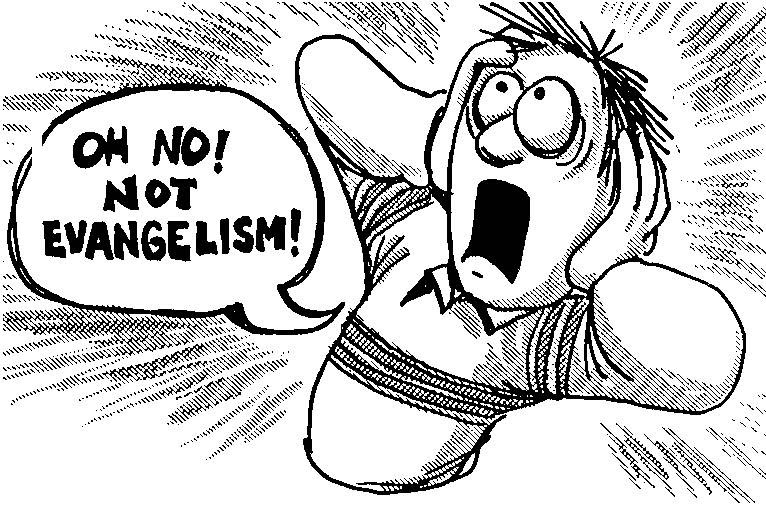 أوه لاليس الكرازة
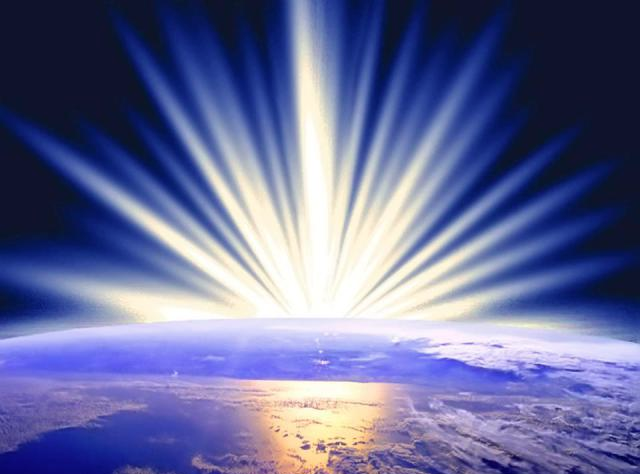 أعطى المسيح كنيسة فيلادلفيا فرصاً للشهادة   (3: 7-8)
أسسها يومينيس الثاني ملك برغامس                                    أو أخيه أتالوس الثاني فيلادلفوس                                     (حكم 159-138 ق.م)                                                وتعني عاشق أخيه.
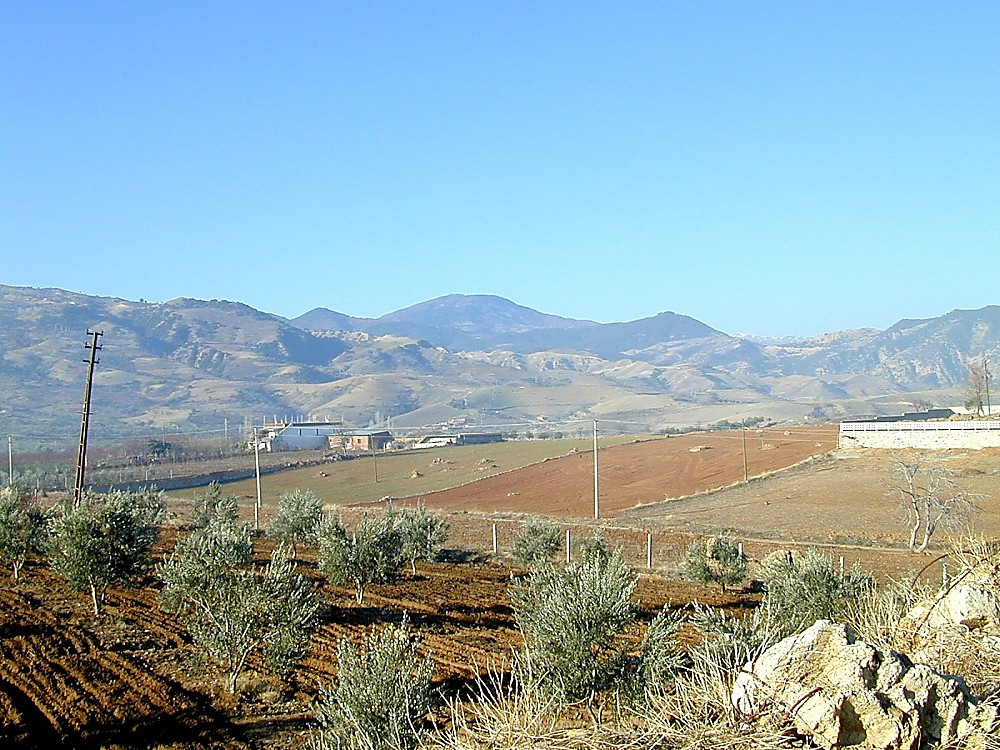 Philadelphia view to south from acropolis
منظر فيلادلفيا إلى الجنوب من الأكروبوليس
[Speaker Notes: Historical Background (BiblePlaces.com)
Philadelphia was founded either by Eumenes II, king of Pergamum, or his younger brother Attalus II, who reigned from 159-138 B.C.  Founded in honor of Attalus II, the name of the city means "lover of his brother."  This refers to Attalus’ loyalty to his brother in refusing to overthrow him, even amidst encouragement from advisors to do so.
At the edge of the Katakekaumene (the "burned land") was a fertile volcanic plain suitable for agriculture, especially grapes; Philadelphia came to be known for its grape production.  It was located in a region plagued by many earthquakes, which severely damaged the city in 17 and 23 A.D.  Out of gratitude to Emperor Tiberius for his help in rebuilding it, the city took on the name Neo Caesarea.  Emperor Rasmanianus changed this name to Plabia, after his wife, but this name also quickly went out of use.]
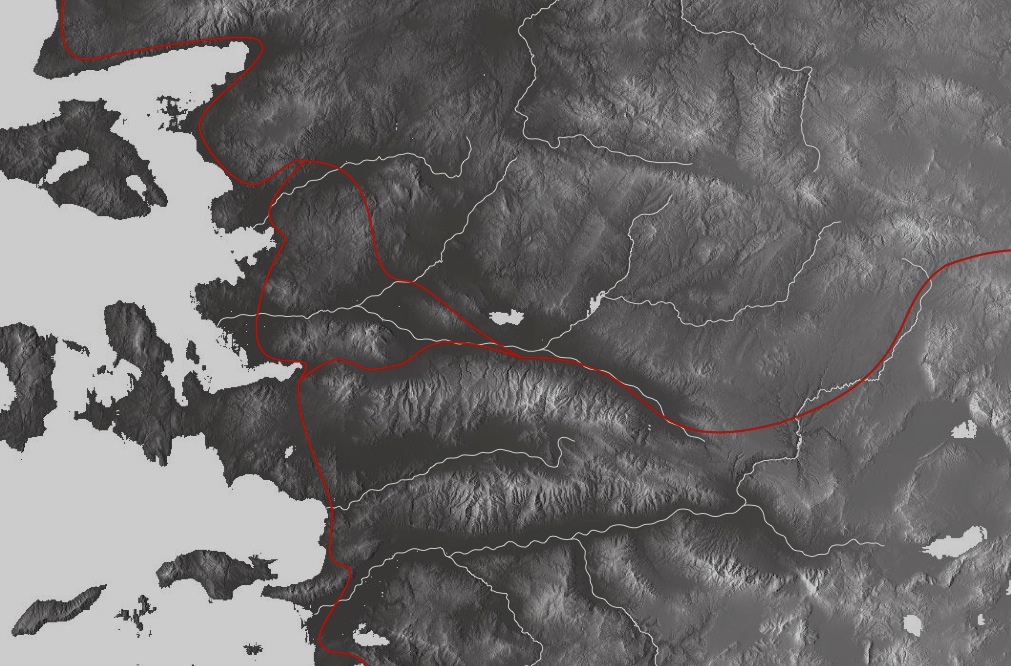 أين تقع فيلادلفيا؟
345
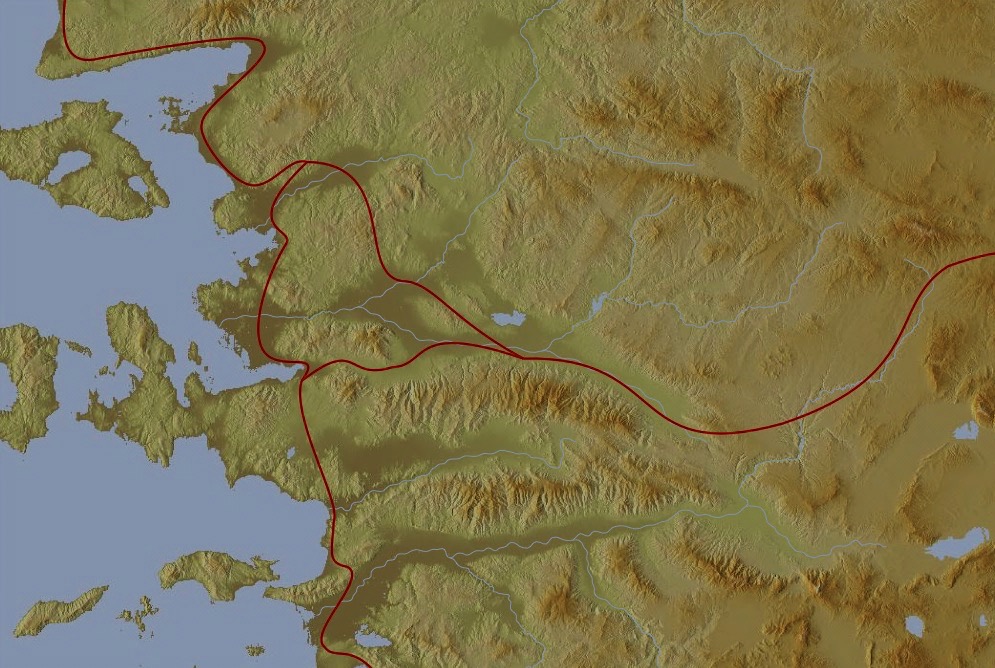 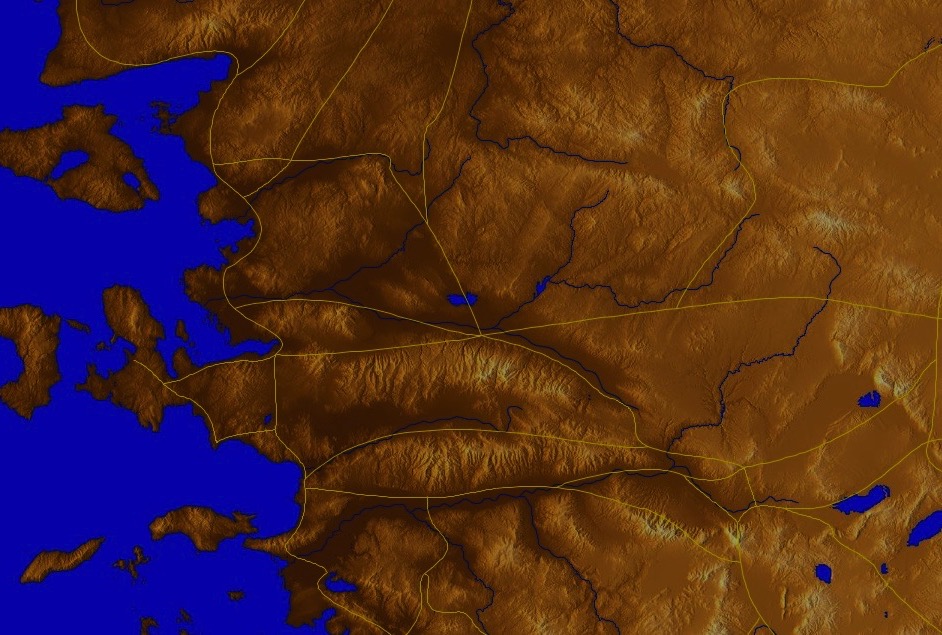 ادراميتيوم
ايزاني
برغامس
ثياتيرا
الطريق            إلى الشرق
السنمة
ساردس
ارثيرا
سميرنا
يومينيا
فيلادلفيا
ليبدوس
كلوفون
لادوكيا
نيسا
أفسس
هيرابوليس
ترايلس
افروديسيس
كولوسي
هيراكليا
ألاباندا
ميليتس
بطمس
[Speaker Notes: لقد صمم المسيح استراتيجية رائعة من خلال ارسال وحيه إلى عاصمة المقاطعة , أفسس . تضمنت رسالة فردية إلينا , بالإضافة إلى رسائل إلى ستة كنائس رئيسية أخرى . لقد نسخ أهل أفسس سفر الرؤيا بأكمله , و أرسلوا النسخ الأصلية إلى مدينة سيمرنا وقامت كنيسة سيمرنا بعد ذلك بعمل نسختها وإرسال النسخة الأصلية إلى برغاموس التي تقع على الطريق الرئيسي إلى الشمال 
___
"…Philadelphia was located on the junction of several important trade routes, earning it the nickname "gateway to the east."  The city was intended to serve as a base for the spread of Hellenism [Greek culture] to the recently-annexed territories of Lydia and Phrygia…" (Bolen slide 6, point 2)
(BiblePlaces.com)]
فيلادلفيا (رؤ 3: 7-13)
357
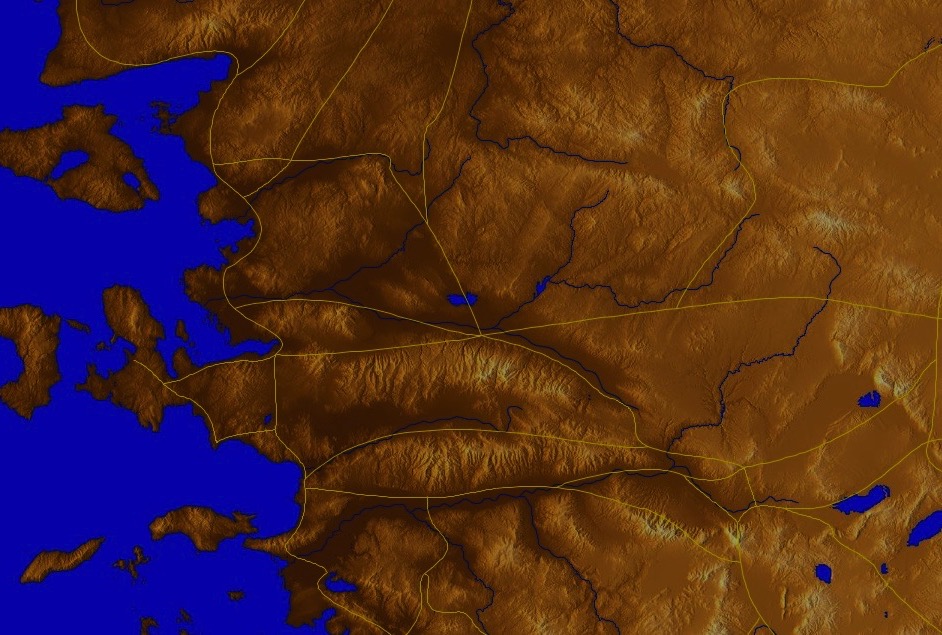 ثياتيرا
برغامس
المسيح:
القدوس الحق الذي له مفتاح داود
ساردس
سميرنا
أفسس
فيلادلفيا
لاودكية
رؤيا ٣ : ٧هَذَا يَقُولُهُ الْقُدُّوسُ الْحَقُّ الَّذِي لَهُ مِفْتَاحُ دَاوُدَ
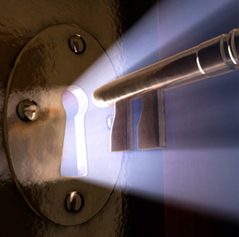 [Speaker Notes: "Holy" means Christ is worthy to judge the spiritual life of the Philadelphia church.]
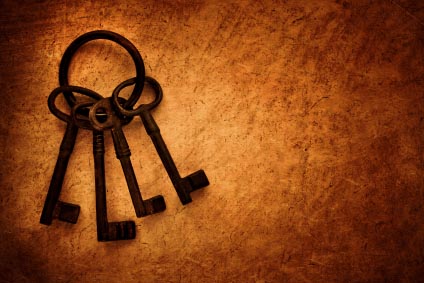 وأجعل مفتاح بيت داود على كتفه (ألياقيم) فيفتح وليس من يغلق، ويغلق وليس من يفتح. (أش 22: 22)
مفتاح = مدخل                    إلى ثروات داود

= له الكنوز الروحية           (مثل فرص الخدمة)
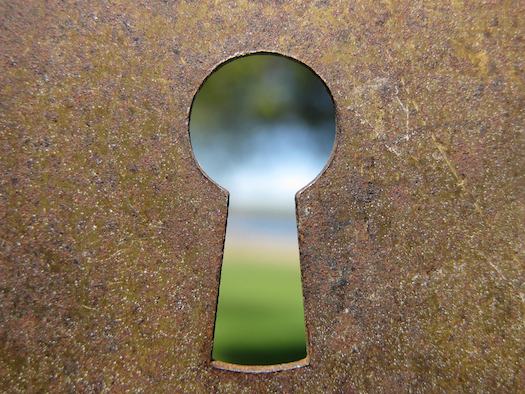 رؤيا ٣ : ٧الَّذِي يَفْتَحُ وَلاَ أَحَدٌ يُغْلِقُ، وَيُغْلِقُ وَلاَ أَحَدٌ يَفْتَحُ.
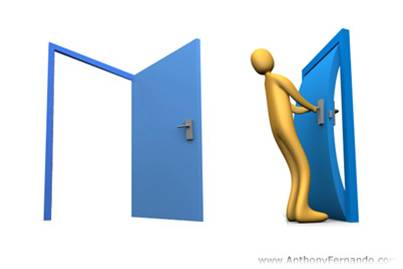 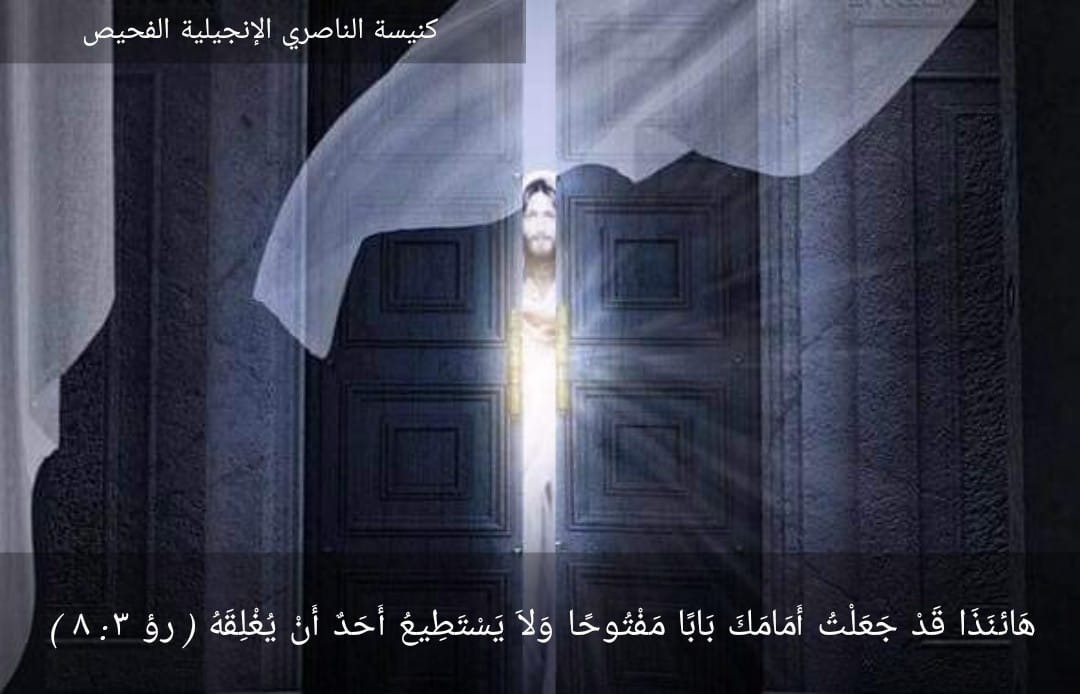 Commendation: He gave them opportunities based on their faithfulness (3:8).
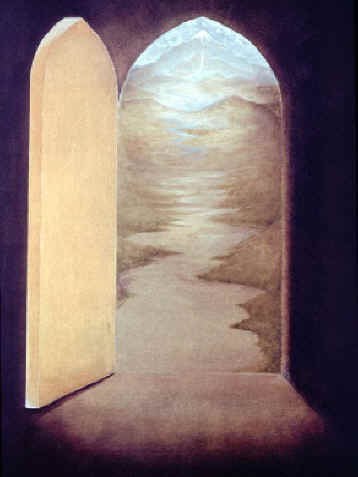 "I know all the things you do, and I have opened a door for you that no one can close. You have little strength, yet you obeyed my word and did not deny me" (3:8 NLT).
فيلادلفيا (رؤ 3: 7-13)
357
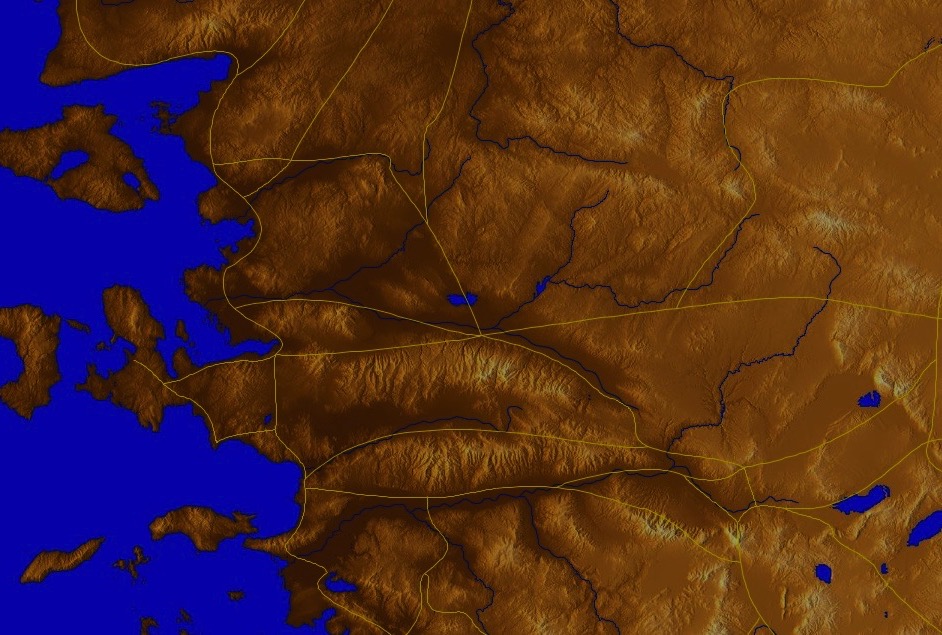 ثياتيرا
برغامس
الثناء:
الأعمال، حفظ كلمة    المسيح وعدم انكار    اسمه، التحمل بصبر
المسيح:
القدوس الحق الذي له مفتاح داود
ساردس
سميرنا
أفسس
فيلادلفيا
لاودكية
أعطى يسوع كنيستنا أيضاً                            الكثير من الأبواب المفتوحة للشهادة
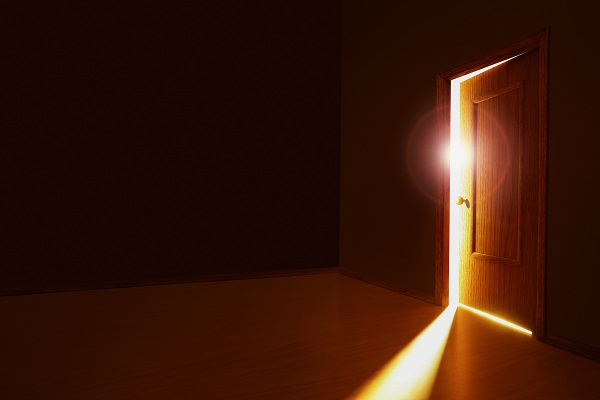 هئنذا قد جعلت أمامك         باباً مفتوحاً                   ولا يستطيع أحد               أن يغلقه(3: 8)
[Speaker Notes: So Christ gave them an open door for ministry—and you know what?  Christian testimony continues in this city even to today!]
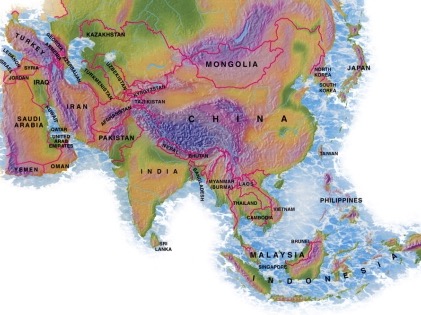 روسيا
المملكة المتحدة
المملكة المتحدة
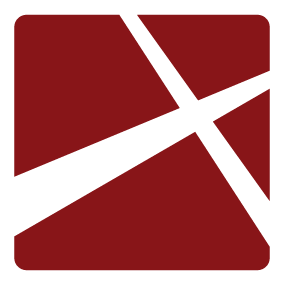 منغوليا
هولندا
إيطاليا
هونغ كونغ
فرنسا
كوريا
مصر
لبنان
اليابان
الصين
ميانمار
ألمانيا
تايوان
كندا
أمريكا
الهند
تايلاند
ماليزيا
أثيوبيا
الفلبين
جنوب أفريقيا
زيمبابوي
أندونيسيا
سنغافورة
أستراليا
CIC
نيوزيلاندا
شعب كنيسة الطرق المتقاطقة• حزيران 2021
كينيا
[Speaker Notes: We actually have about 20% Indian at CIC, thanks to St. Thomas, who overcame his initial reluctance to witness for Jesus in India.
Our June 2021 church of 90 people stem from 16 different countries around the world: Australia (David & Fiona), China (Jianji), Egypt (Tamara), France (Valentin), Korea (Grace Kim), India (Cynthia), Indonesia (Rena), Kenya (Jacqueline Ngare), Nepal (Joshua Limbu), Netherlands (Toes), Singapore (Albina), South Africa (Melody Hertenberger), Taiwan (Maple), Thailand (Mae), UK (James & Gabi), USA (Jim & Jacqui).

This does not include people who have recently attended only once: 
Nor does it include missionaries living back in their countries but still are members of CIC: Maple (Taiwan), Budmaa (Mongolia)
Previous: Canada (Gloria Lee), Ethiopia (Lele), Malaysia (Aston, Naomi), Netherlands (Dies & Desiree), Philippines (Micah), South Africa (Melody),]
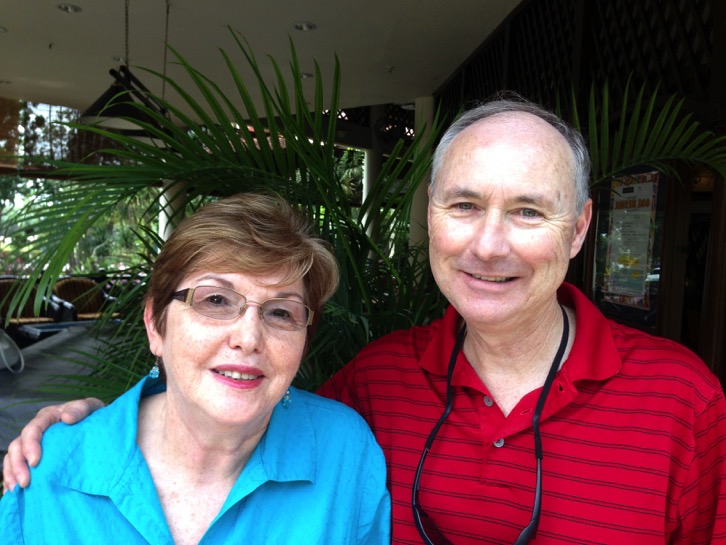 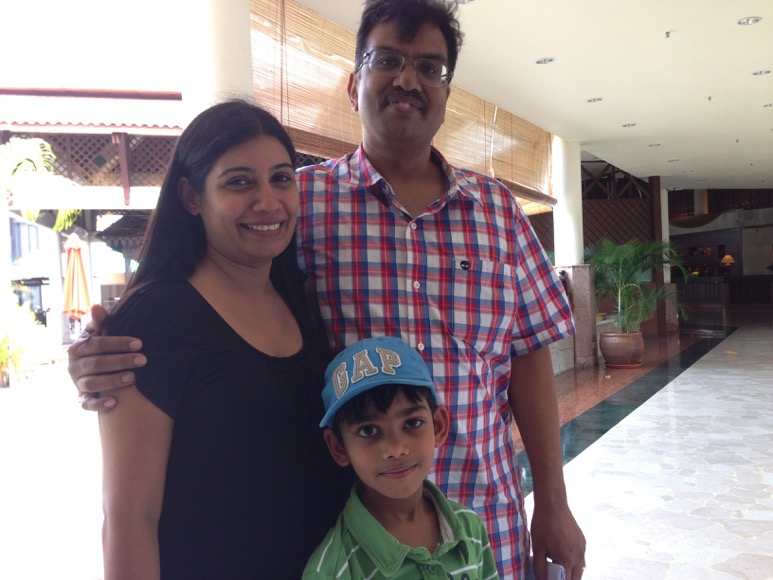 دعونا نصل إلى المزيد من الأشخاص الذين يعيشون في سنغافورة
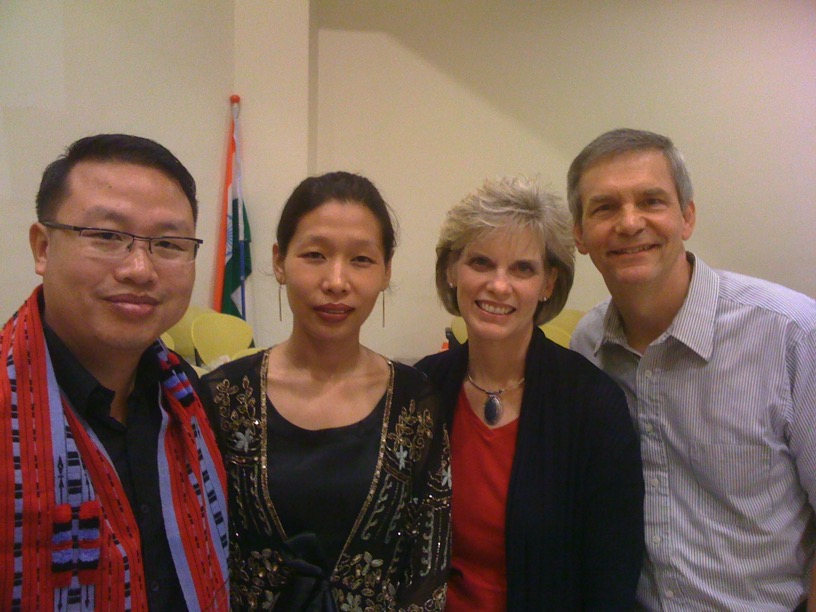 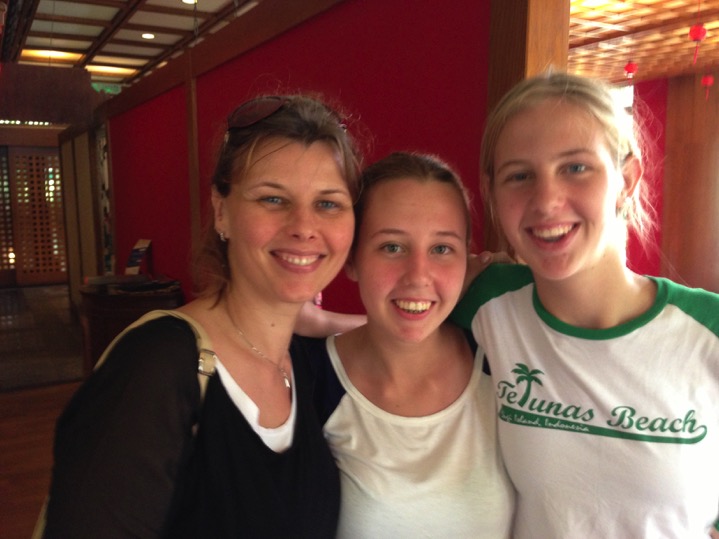 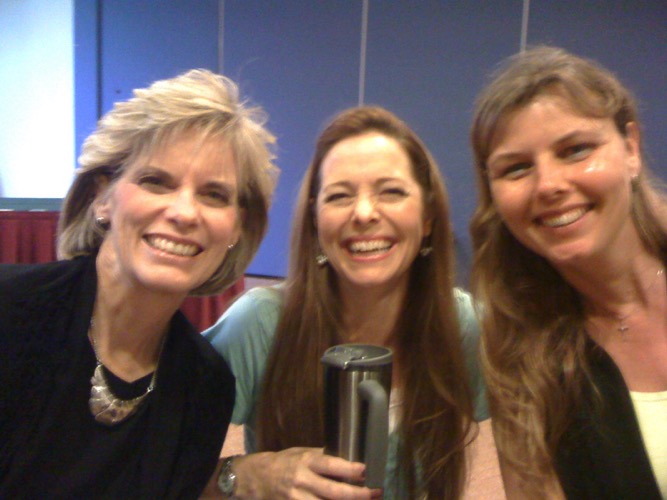 Crossroads International Church
رؤيتنا
حب الكنيسة
حب الأمم
حب
الله
[Speaker Notes: Repentance will bring restoration in a church: God wants our church to really trust him.
We still don’t see our need for him as we don’t see our need to pray.
We also need to be involved in his work: missions, teaching, accountability groups, finances, etc. 

——————————
BE-05-Deut-82
OP-05-Deut-71
OS-05-Deut-237
OS-29-Joel-128]
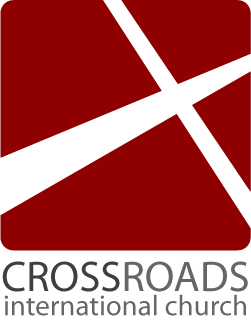 عطاء إرساليتنا
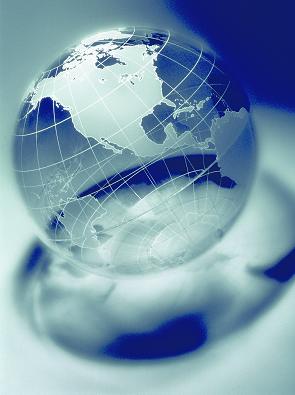 • تايلاند• فيتنام• الهند• منغوليا• الفلبين• ميانمار
• باكستان
• بنغلادش• أفغانستان• نيبال
• كندا (تدريب لأجل 
  أندونيسيا)
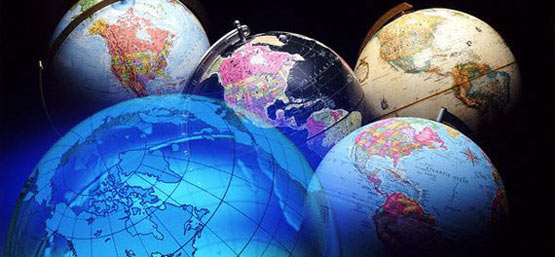 عطاء الإرساليات
20%
الإرساليات
سنغافورة
افتح الباب للرحلات الإرسالية
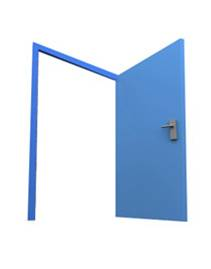 هئنذا قد جعلت أمامك         باباً مفتوحاً                   ولا يستطيع أحد               أن يغلقه(3: 8)
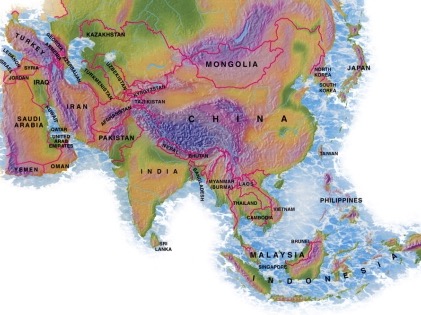 إسرائيل
منغوليا
الأردن
كوريا
الصين
نيبال
ميانمار
الهند
تايلاند
فيتنام
ماليزيا
سنغافورة
سريلانكا
أندونيسيا
SBC
التعليم 1994-2021
[Speaker Notes: From 1997-Dec 2020 God has seen fit to grant me the privilege to train pastors in 12 other countries on 73 trips.  Often pastors in the US team-teach with me on these trips. To help the poor, I avoid the wealthy countries where listeners can pay an honorarium but instead raise the funds to pay my own way and then teach for free.]
الرحلة الإرسالية 2010
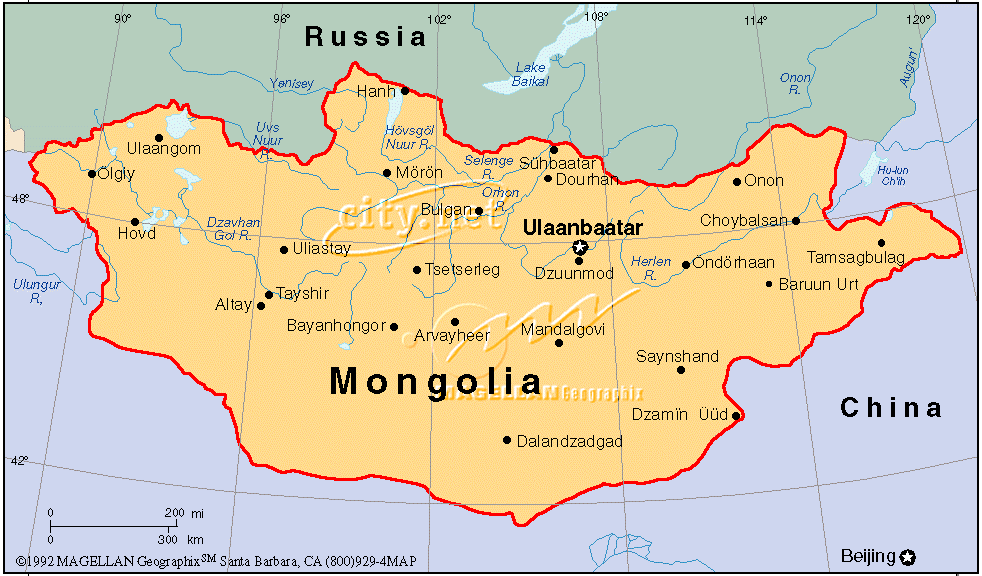 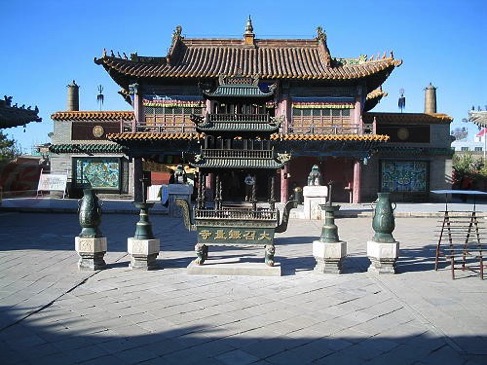 أين؟ منغوليا
متى؟ 4-12 أيلول، 2010
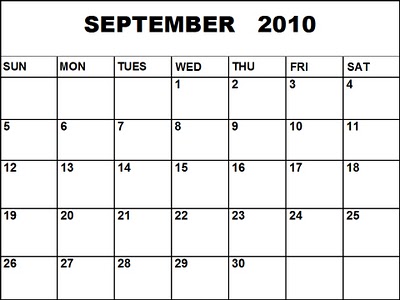 ماذا؟ التعليم
الرحلة الإرسالية إلى ميانمار 2012
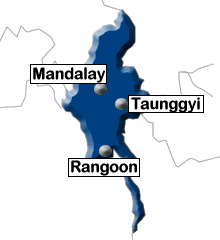 من؟          لويس وباربرا وينكلر
أين؟          يانغون
متى؟          30 تشرين ثاني – 3 كانون أول
ماذا؟          تسيير أمور المكتب والتعليم
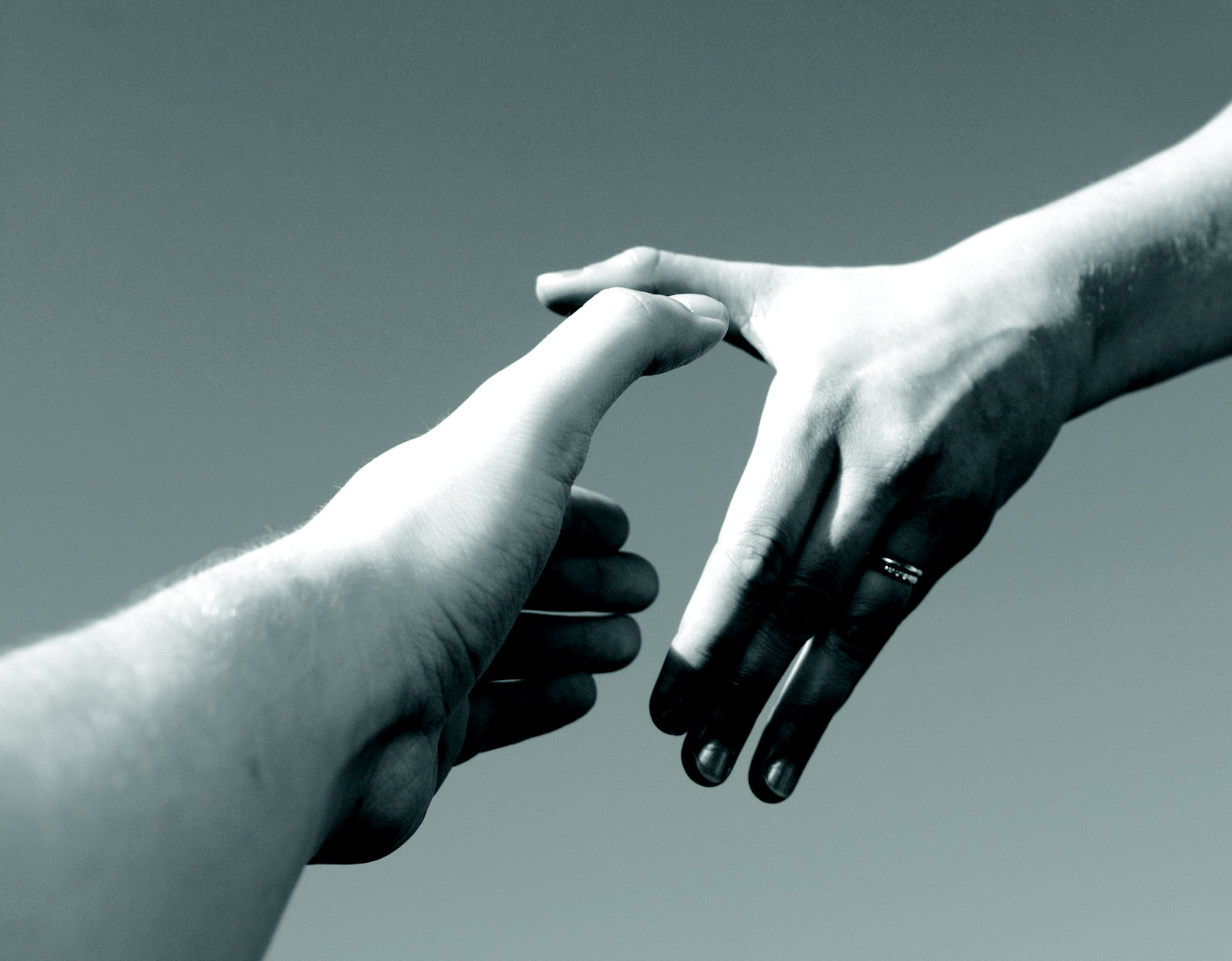 دعوات للوصول خارج سنغافورة الآن
ميانمار            جوناثان ستون
تايلاند          مانيك كوريا
ميانمار 2014؟
جوناثان ستون
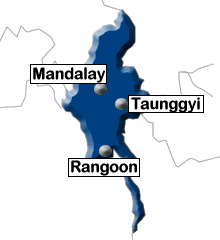 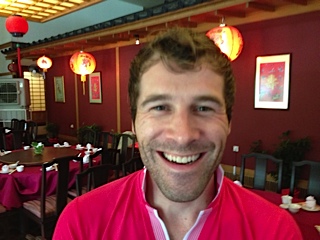 عائلة كوريا في بانكوك، تايلاند منذ تموز 2008
زراعة كنيسة دولية من قبل عائلة مانيك
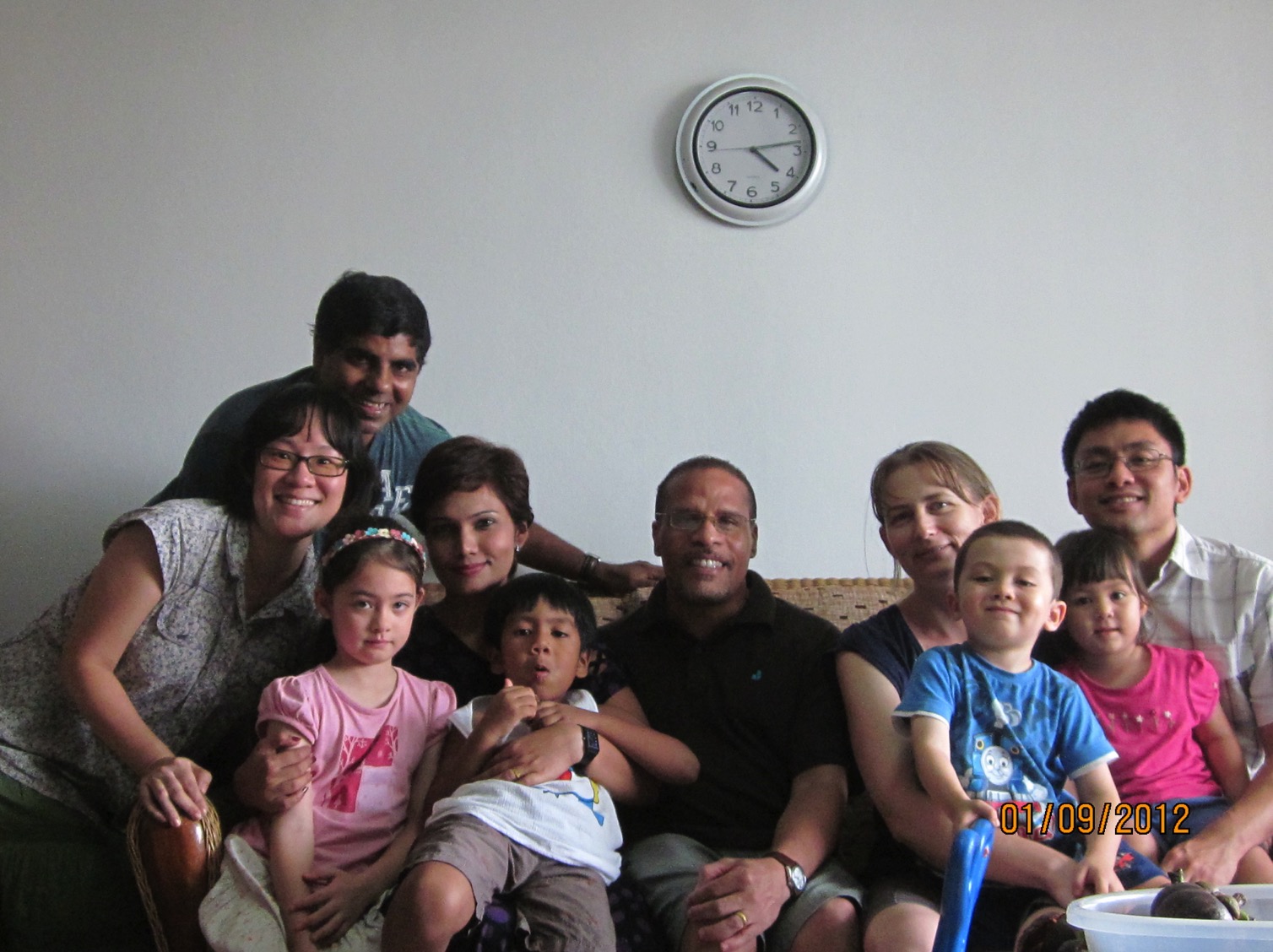 Lakeside Family Centre
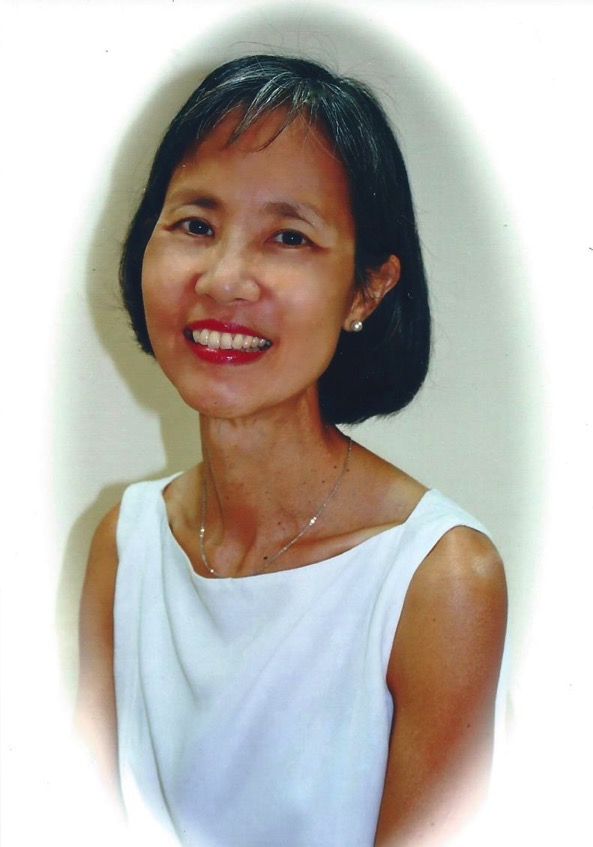 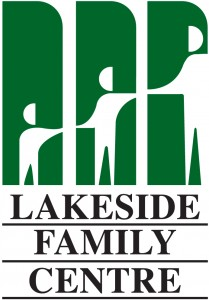 ألبينا تشان
السجن
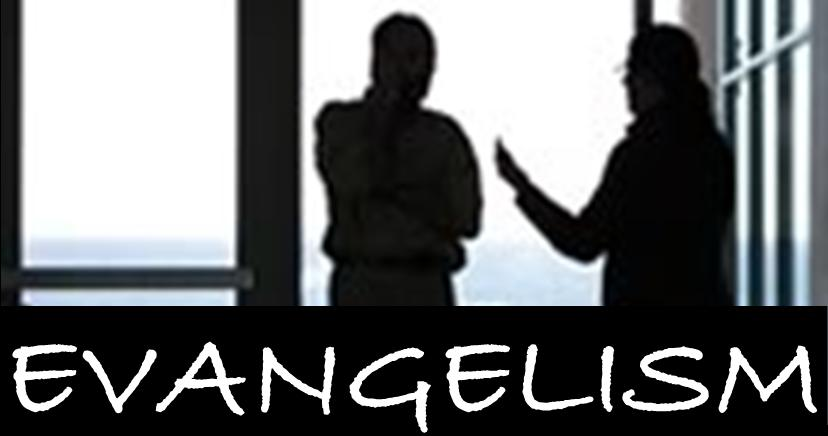 "I have given you an open door that no one can shut" (3:8)
الكرازة
الكرازة غير الفعالة
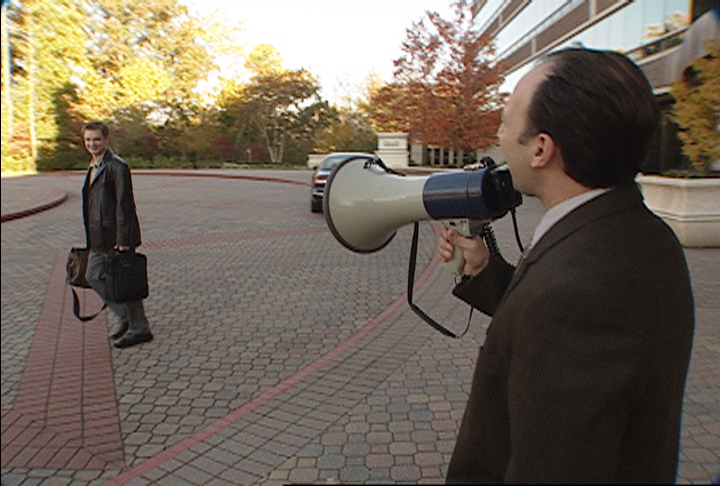 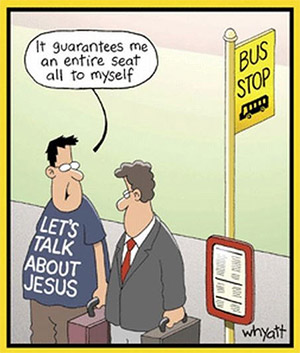 موقف باص
هذا يضمن 
مقعداً لي
دعونا        نكون ملتفين
دعنا   نتحدث    عن     يسوع
[Speaker Notes: SLIDE 113]
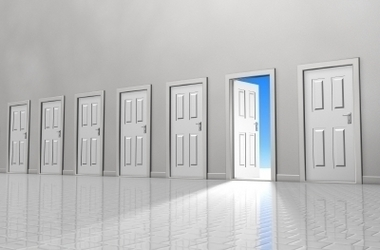 مكانك في العمل هو                           حقل خدمة أيضاً
هئنذا قد جعلت أمامك         باباً مفتوحاً                     ولا يستطيع أحد                أن يغلقه(3: 8)
فقط تحدث إلى الناس
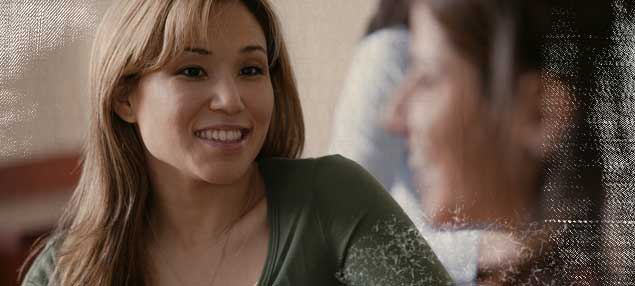 هئنذا قد جعلت أمامك         باباً مفتوحاً                   ولا يستطيع أحد               أن يغلقه(3: 8)
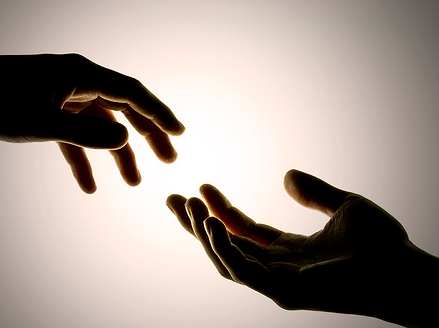 فكيف يشجعنا يسوع على الوصول؟
بطريقتين
رؤ 3: 7-13
1. يفتح المسيح الأبواب للشهادة                (3: 7-8)
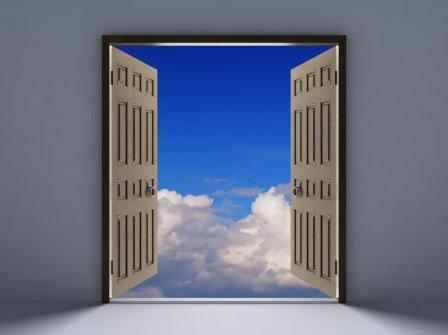 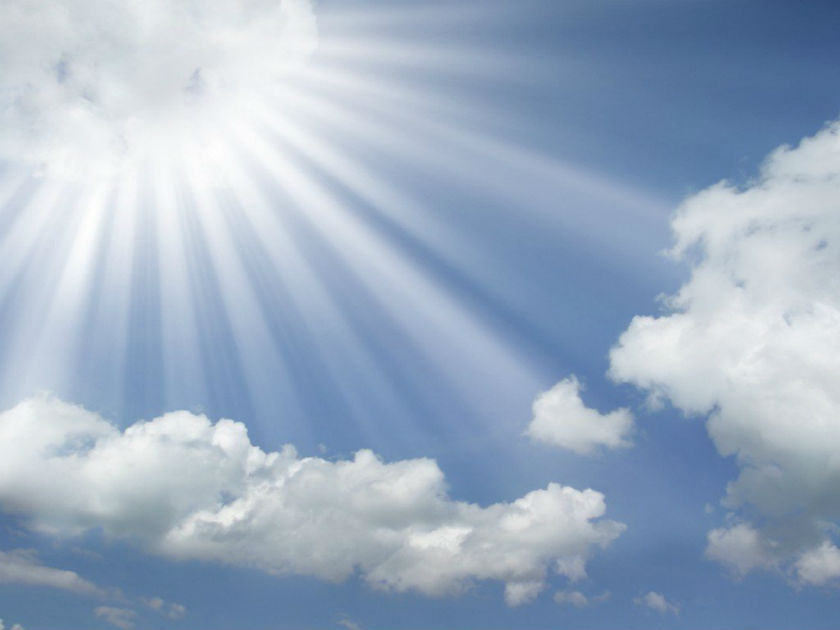 يعد يسوع بمكافآت الخدمة                   (3: 9-13)
الوعد

وعد المسيح
مؤمني فيلادلفيا
بمكافآت لمثابرتهم
(3: 9- 13)
فيلادلفيا (رؤ 3: 7- 13)
التحذير


لا أحد
Rebuke

None!
57
Exhortation

Hold on to what you have
Commendation:
Deeds, keeps Christ's word and does not deny His name, endures patiently
Christ:
Holy and true, holds the key of David
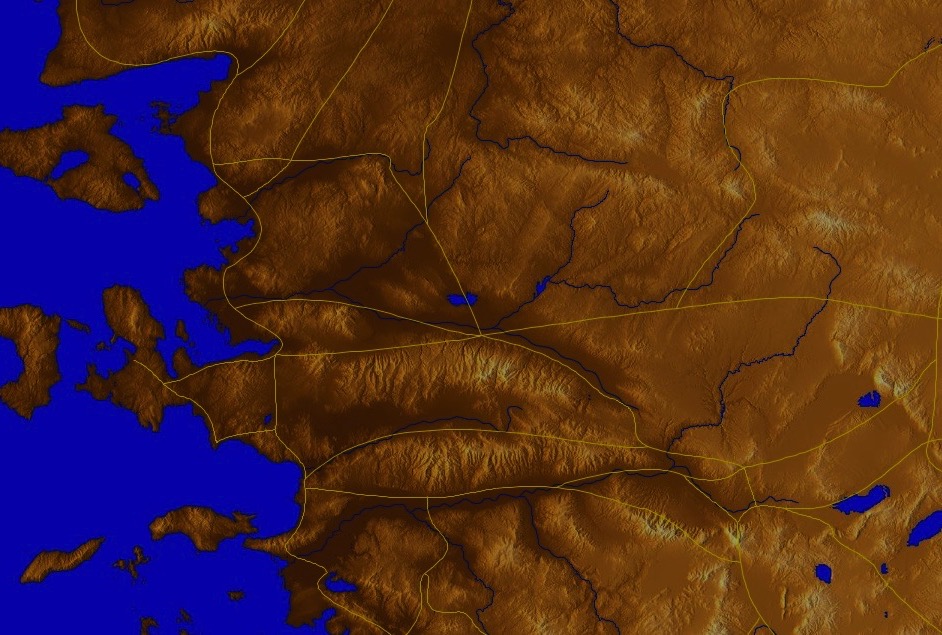 ثياتيرا
برغامس
ساردس
سميرنا
أفسس
فيلادلفيا
لاودكية
يعد المسيح بالكرامة أمامالأعداء (3: 9)
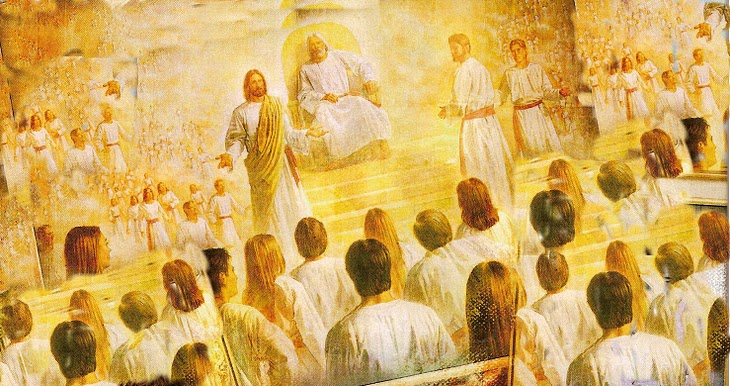 "I have given you an open door that no one can shut" (3:8)
هَأَنَذَا أَجْعَلُ ٱلَّذِينَ مِنْ مَجْمَعِ ٱلشَّيْطَانِ مِنَ ٱلْقَائِلِينَ إِنَّهُمْ يَهُودٌ وَلَيْسُوا يَهُودًا بَلْ يَكْذِبُونَ، هَأَنَذَا أُصَيِّرُهُمْ يَأْتُونَ وَيَسْجُدُونَ أَمَامَ رِجْلَيْكَ، وَيَعْرِفُونَ أَنِّي أَنَا أَحْبَبْتُكَ.
208
362
التدبيرية
المجيء الثاني
إسرائيل
الضيقة
الألفية
عصر 
الكنيسة
الملكوت الأبدي
٧ سنوات
١٠٠٠ سنة
الدينونة
[Speaker Notes: الشرائح الـ 22 التالية هي نفسها الشرائح 193-215 من عرض رؤيا 1-12]
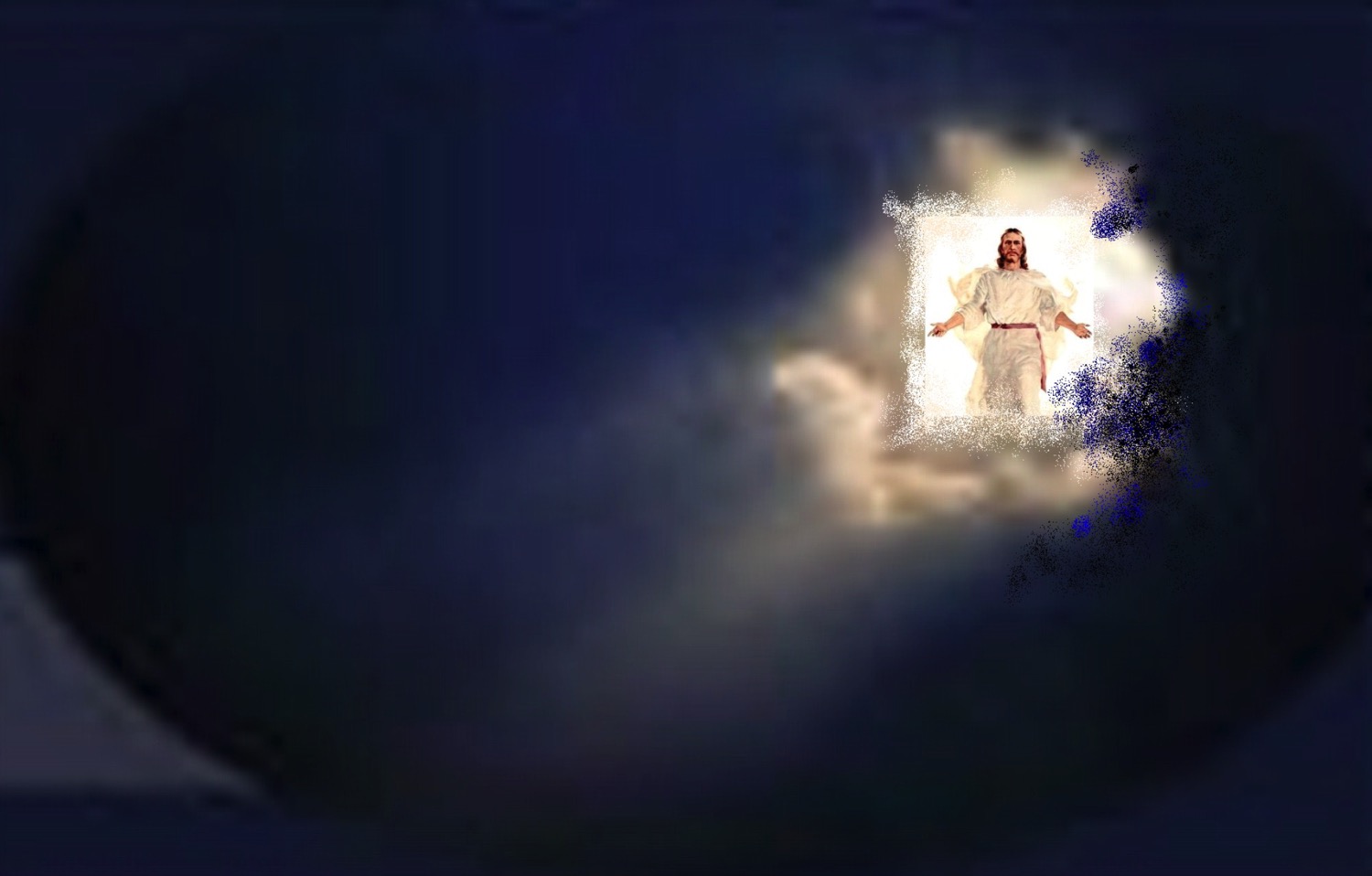 متى سيحدث الإختطاف؟
209361
حروف الجر اليونانية
من ، خارج ، بعيد عن
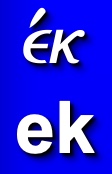 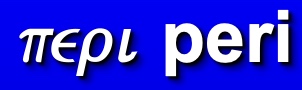 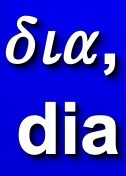 حول
عبر
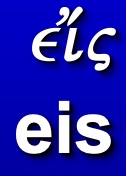 داخل
[Speaker Notes: "في كثير من الأحيان ، ولكن ليس دائمًا ، تعني  ek  من الداخل ، بينما تعني كلمة apo  من بطريقة أكثر عمومية (على سبيل المثال ، من الخارج ، من المنطقة المجاورة)" 
(Eugene Van Ness Goetchius، The Language of the New Testament [New York : أبناء تشارلز شريبنر ، 1965] ، 151).]
209  
361
الإختطاف قبل الضيقة
المجيء الثاني
الظهور     الثاني
=
الإختطاف
الضيقة
الألفية
عصر الكنيسة
الملكوت الابدي
٧ سنوات
١٠٠٠ سنة
الدينونة
[Speaker Notes: The Pre-Tribulation Rapture is a Premillennial view that sees Jesus coming in two phases: first, before the Tribulation to remove his saints, and second, after this period to reign in the millennium on earth.
_________
Common-328
OS-38-Zechariah-166
NS-27-Rev3-slide 127
NS-27-Rev20-22-slide 85]
209
لماذا أنا من مؤمني الإختطاف قبل الضيقة؟
سيتم إبعاد المؤمنين عن هذه الساعة أو الفترة الزمنية (رؤيا 3: ١٠).
209
362
الإختطاف قبل الضيقة
1. (ek)  أَنَا أَيْضًا سَأَحْفَظُكَ مِنْ سَاعَةِ التَّجْرِبَةِ الْعَتِيدَةِ أَنْ تَأْتِيَ عَلَى الْعَالَمِ كُلِّهِ لِتُجَرِّبَ السَّاكِنِينَ عَلَى الأَرْضِ.
(رؤيا ٣: ١٠)
المجيء الثاني
الإختطاف
الضيقة
الألفية
عصر الكنيسة
الملكوت الابدي
٧ سنوات
١٠٠٠ سنة
الدينونة
209
362
الإختطاف قبل الضيقة
1. (ek)  أَنَا أَيْضًا سَأَحْفَظُكَ مِنْ سَاعَةِ التَّجْرِبَةِ الْعَتِيدَةِ أَنْ تَأْتِيَ عَلَى الْعَالَمِ كُلِّهِ لِتُجَرِّبَ السَّاكِنِينَ عَلَى الأَرْضِ.
(رؤيا ٣: ١٠)
1. " (ه ، ك) أَنَا أَيْضًا سَأَحْفَظُكَ مِنْ سَاعَةِ التَّجْرِبَةِ الْعَتِيدَةِ أَنْ تَأْتِيَ عَلَى الْعَالَمِ كُلِّهِ لِتُجَرِّبَ السَّاكِنِينَ عَلَى الأَرْضِ."
(رؤيا٣: ١٠)
الإختطاف
المجئ
الثاني
من ، خارج ، بعيد عن
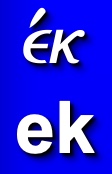 الضيقة
الألفية
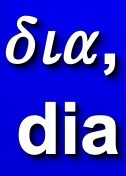 عصر الكنيسة
الملكوت الأبدي
"خلال"
٧ سنوات
١٠٠٠ سنه
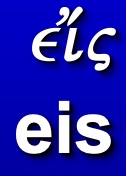 "داخل"
الدينونة
[Speaker Notes: "في كثير من الأحيان ، ولكن ليس دائمًا ، تعني ek  من الداخل ، بينما تعني ek  من بطريقة أكثر عمومية (على سبيل المثال ، من الخارج ، من المنطقة المجاورة)" 
(Eugene Van Ness Goetchius، The Language of the New Testament [New York : أبناء تشارلز شريبنر ، 1965] ، 151).]
209
362
الظهور الآخر الوحيد في العهد الجديد لكلمة أَحْفَظُكَ (    )
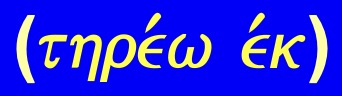 1. (ek)  أَنَا أَيْضًا سَأَحْفَظُكَ مِنْ سَاعَةِ التَّجْرِبَةِ الْعَتِيدَةِ أَنْ تَأْتِيَ عَلَى الْعَالَمِ كُلِّهِ لِتُجَرِّبَ السَّاكِنِينَ عَلَى الأَرْضِ.
(رؤيا ٣: ١٠)
تتعلق فكرة إخراجك من العالم بإبعادك عن العالم
مجال 
"الشرير"
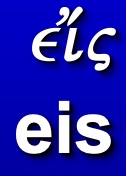 لم يتم الإحتفاظ بالموازيات في مجال الشيطان والتي لم يتم الإحتفاظ بها في فترة الضيقة
من ، خارج ، 
بعيد عن
[Speaker Notes: "في كثير من الأحيان ، ولكن ليس دائمًا ، تعني ek  من الداخل ، بينما تعني ek  من بطريقة أكثر عمومية (على سبيل المثال ، من الخارج ، من المنطقة المجاورة)" 
(Eugene Van Ness Goetchius، The Language of the New Testament [New York : أبناء تشارلز شريبنر ، 1965] ، 151).]
209
الاختطاف قبل الضيقة
المجيء الثاني
الإختطاف
1. (ek)  أَنَا أَيْضًا سَأَحْفَظُكَ مِنْ سَاعَةِ التَّجْرِبَةِ الْعَتِيدَةِ أَنْ تَأْتِيَ عَلَى الْعَالَمِ كُلِّهِ لِتُجَرِّبَ السَّاكِنِينَ عَلَى الأَرْضِ.
(رؤيا ٣: ١٠)
الضيقة
الألفية
عصر الكنيسة
الكلوت الأبدي
٧ سنوات
١٠٠٠ سنة
في كل مرة تحدث هذه العبارة ... يكون أعداء الكنيسة دائمًا في ذهنهم ـ موونس ، 120
الدينونة
209
لماذا أنا من مؤمني الإختطاف قبل الضيقة؟
سيتم إبعاد المؤمنين عن هذه "الساعة" أو الفترة الزمنية (رؤيا٣: ١٠)
الضيقة تختبر غير المؤمنين (٣: ١٠) تحت غضب الله (٦: ١٦-١٧)
سيغيب عمل الروح القدس لحجز الشر (٢ تسالونيكي ٢: ٦-٧).
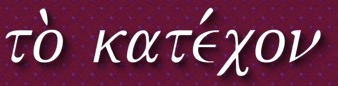 to. kate,con "   ما يقيد" = محايد ، ٢: ٦= الوعظ بالإنجيل
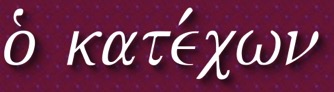 o` kate,cw  n     "الذي يحجز" = مذكر ، ٢: ٧ = شخص
pnue/ma      "الروح" = اسم محايد ولكنه مستخدم من شخص
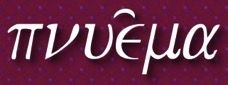 209
لماذا أنا من مؤمني الإختطاف قبل الضيقة؟
4. لم يتم ذكر الكنيسة أبداً في إصحاحات الضيقة (رؤ ٤-١٩) باستثناء مسكن الله في السماء (١٣: ٦ ؛ راجع أف ٢: ٢١-٢٢).
5. لن تتعرض الكنيسة أبدًا لغضب الله (يو ٥: ٢٤، رو ٥: ٩ ؛ ٨: ١؛ 1 تس ١: ١٠ ؛ ٥: ٩) الإضطهاد والغضب مختلفان تماماً
209
الإختطاف قبل الضيقة
5. لن تتعرض الكنيسة أبدًا لغضب الله
 يو ٥: ٢٤
رو٥: ٩ ؛ ٨: ١ 
١ تس ١: ١٠ ، ٥: ٩
رؤ ٦: ١٥-١٧ 
رؤ ١١: ١٨ 
رؤ ١٤: ١٠ ، ١٩
المجيء الثاني
الإختطاف
الضيقة
الألفية
عصر الكنيسة
الملكوت الأبدي
٧ سنوات
١٠٠٠ سنه
الدينونة
209
لماذا أنا من مؤمني الإختطاف قبل الضيقة؟
6. الضيقة العظيمة وشيكة ("يمكن أن تحدث في أي وقت") ، لذلك يجب أن يكون أيضًا قبل الضيقة:
أ. "... يَوْمَ الرَّبِّ كَلِصٍّ فِي اللَّيْلِ هكَذَا يَجِيءُ."(١ تسالونيكي ٥: ٢)
ب. وَإِنْ مَضَيْتُ وَأَعْدَدْتُ لَكُمْ مَكَانًا آتِي أَيْضًا وَآخُذُكُمْ إِلَيَّ(يوحنا ١٤: ٣) = "اتي ايضا" في المستقبل القريب بدون علامات
ج. يعقوب ٥: ٨-٩ ؛ تيط ٢: ١٣ ؛ عب ٩: ٢٨ ؛ ١ بط ١: ٦-٧ ؛ ١ يو ٢: ٢٨ ؛ ٣: ٢-٣ ؛ رؤا ٢٢: ١٠ - ١٢
مراحل المجيء الثاني
210
مراحل المجيء الثاني
210
مراحل المجيء الثاني
210
مراحل المجيء الثاني
210
209
الإختطاف قبل الضيقة
المجيء الثاني
الإختطاف
الضيقة
الألفية
عصر الكنيسة
الملكوت الأبدي
٧ سنوات
١٠٠٠ سنه
الدينونة
208
433
عقيدة ما قبل الألفية
المجيء الثاني
المجيء
=
الثاني
الضيقة
الألفية
عصر الكنيسة
الملكوت الأبدي
٧ سنوات
١٠٠٠ سنة
وجهات النظر الخمسة للإختطاف ما قبل الألفية
الدينونة
208
الإختطاف وسط الضيقة
المجيء الثاني
الإختطاف
الضيقة
الألفية
عصر الكنيسة
الملكوت الأبدي
٧ سنوات
١٠٠٠ سنه
الدينونة
208
الإختطاف بعد الضيقة
المجيء 
الثاني
الإختطاف
الضيقة
الألفية
عصر الكنيسة
الملكوت الأبدي
٧ سنوات
١٠٠٠ سنة
الدينونة
209
435
لماذا أنا لست من مؤمني بعد الضيقة؟
8. إذا كان الإختطاف بعد الضيقة فسيتم فصل الأغنام بالفعل عن الماعز (متى ٢٥: ٣١-٤٦)
9. سيموت بعض الناس في الألفية (أشعياء ٦٥: ٢٠) لكن الإختطاف بعد الضيقة يعطي جسداً مجيداً لجميع المؤمنين لذلك يجب أن يثق بعض الناس بالمسيح في الضيقة ويدخلوا الألفية في أجسادهم الفانية.
208
الإختطاف الجزئي
المجيء الثاني
الإختطاف
الضيقة
الألفية
عصر الكنيسة
الملكوت الأبدي
٧ سنوات
١٠٠٠ سنه
الدينونه
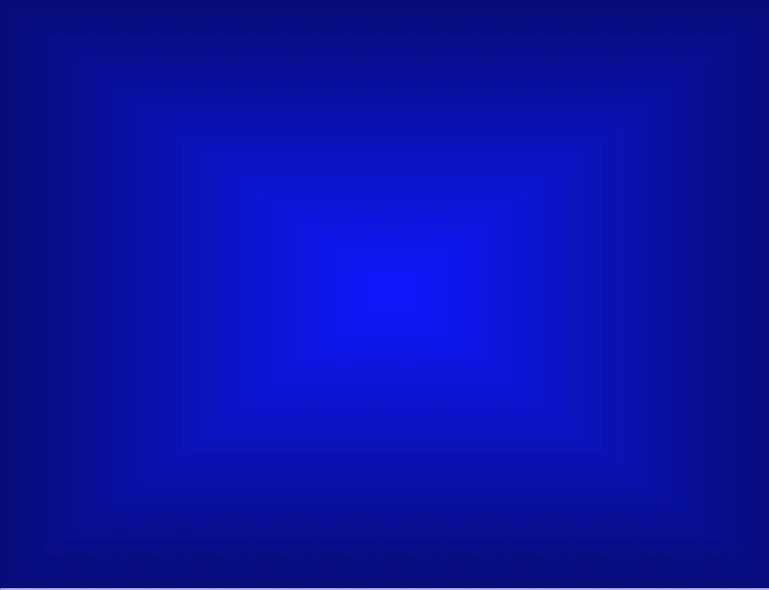 208
الغضب  قبل الإختطاف
المجيء الثاني
الغضب قبلالإختطاف
غضب الله 
(يوم الرب)
مبتدأ الأوجاع
الضيقة العظيمة
الألفية
عصر الكنيسة
الملكوت الأبدي
لأنك حفظت كلمتي في الصبر
سأبقيك من الساعة (هنا)
الضيقة
ويوم الرب بعد الإختبار
١٠٠٠ سنه
الدينونة
٧ سنوات
نظرة عامة على المستقبل
437
العرش
العظيم 
الأبيض
(رؤ 20 : 11 - 14)
الإختطاف(1 تس 4 : 13 - 18)
المجيء الثاني
(زك 14 : 3 - 5)
يوم الرب
عصر الكنيسة
الضيقة
(زك 14 : 1 - 2)
الحكم الألفي
(زك 14 : 6 - 21)
جوج وماجوج (هرمجدون)(حز 38 - 39)
إرجاع جوج وماجوج
(رؤ 20 : 7 - 10)
ارميا ٣٠ : ٧
آهِ! لأَنَّ ذَلِكَ الْيَوْمَ عَظِيمٌ وَلَيْسَ مِثْلُهُ. وَهُوَ وَقْتُ ضِيقٍ عَلَى يَعْقُوبَ وَلَكِنَّهُ سَيُخَلَّصُ مِنْهُ.
[Speaker Notes: OS-23-Isaiah 1-12-Slide 87
OS-26-Ezekiel 1-39-Slide 247
OS-26-Ezekiel 40-43-Slide 24
OS-29-Joel-87
OS-31-Obadiah-142
OS-39-Zechariah-158, 167, 184
NS-22-Rev4-6-slide 117
NS-22-Rev20-22-slide 137]
وعد المسيح بمكافآت للثبات(رؤ 3: 11ب)
ها أنا آتي سريعاً 
تمسك بما عندك
 لئلا يأخذ أحد إكليلك
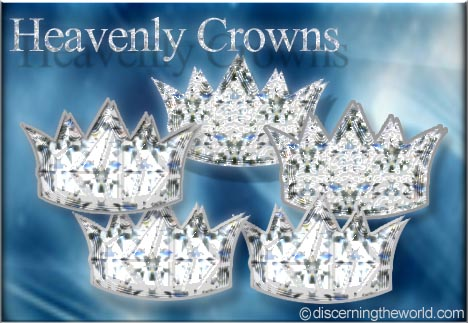 يمكن فقدان المكافآت
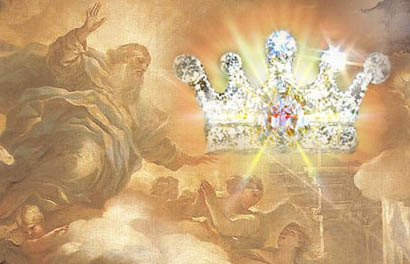 أنظروا إلى أنفسكم لئلا نضيع ما عملناه بل ننال أجراً تاماً
2 يو 8
الغالبون (رؤيا 2-3)
365
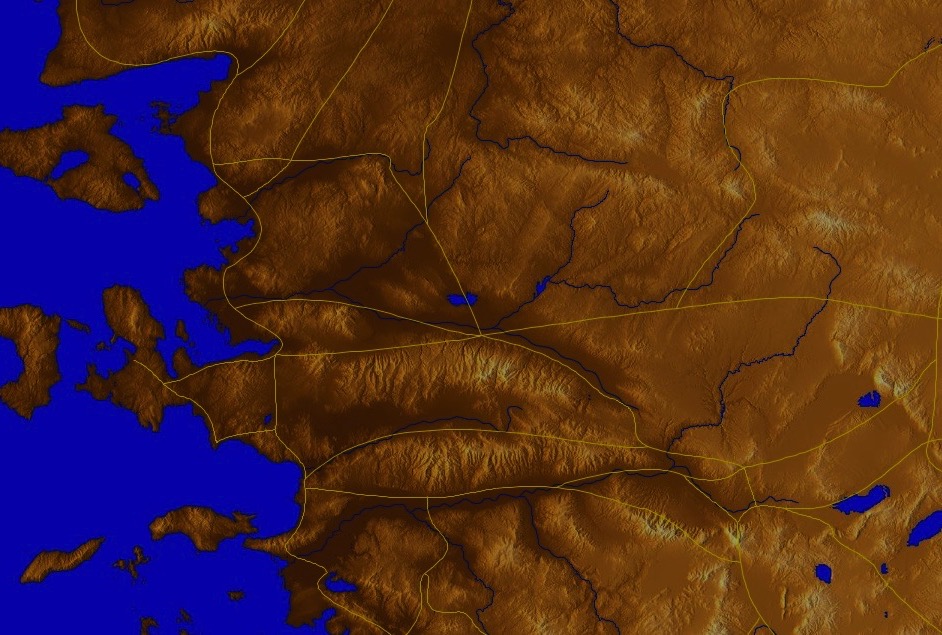 ثياتيرا
برغامس
من يغلب 
فسأجعله عموداً 
في هيكل إلهي ولا يعود يخرج إلى خارج وأكتب عليه اسم الهي واسم مدينة إلهي
أورشليم الجديدة 
النازلة من السماء 
من عند إلهي واسمي الجديد (3: 12)
سميرنا
ساردس
أفسس
فيلادلفيا
2: 7
2: 11
2: 17
2: 26
3: 5
3: 12
لاودكية
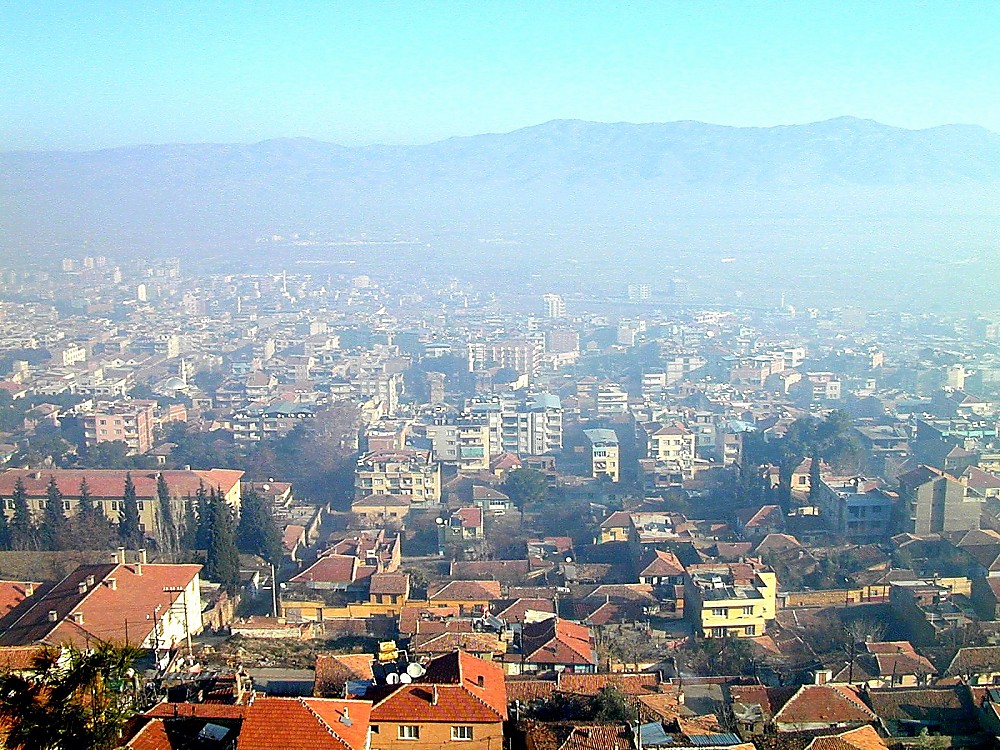 Philadelphia city from acropolis
سقطت أساسات فيلادلفيا في عدة زلازل
[Speaker Notes: Biblical Significance
Philadelphia is only mentioned in the book of رؤيا يوحنا.  It was one of the two churches to whom the apostle John wrote during his exile on Patmos not receiving condemnation.  Philadelphia was also the most recently founded city among the seven churches.
رؤيا يوحنا 3:9 (KJV) "Behold, I will make them of the synagogue of Satan, which say they are Jews, and are not, but do lie; behold, I will make them to come and worship before thy feet, and to know that I have loved thee."  This is a reference to the opposition of believers in Philadelphia, the unbelieving Jewish population of the city.  Many Jews lived in the city of Philadelphia.
رؤيا يوحنا 3:12 (KJV) "Him that overcometh will I make a pillar in the temple of my God, and he shall go no more out: and I will write upon him the name of my God, and the name of the city of my God, which is new Jerusalem, which cometh down out of heaven from my God: and I will write upon him my new name."  The word picture of the pillar would have had special significance for the inhabitants of a city plagued with earthquakes.  Pillars were support for buildings; this is a picture of God’s solid nature and holy temple, compared with the fallen pillars of the pagan gods.  The name mentioned in the verse would have had significance in light of the city’s numerous name changes over the years.  Naming is one way to claim possession; just as each emperor tried to claim dominion from the city by re-naming it, so God establishes His eternal dominion over the believers by giving them an eternal, unchanging name.]
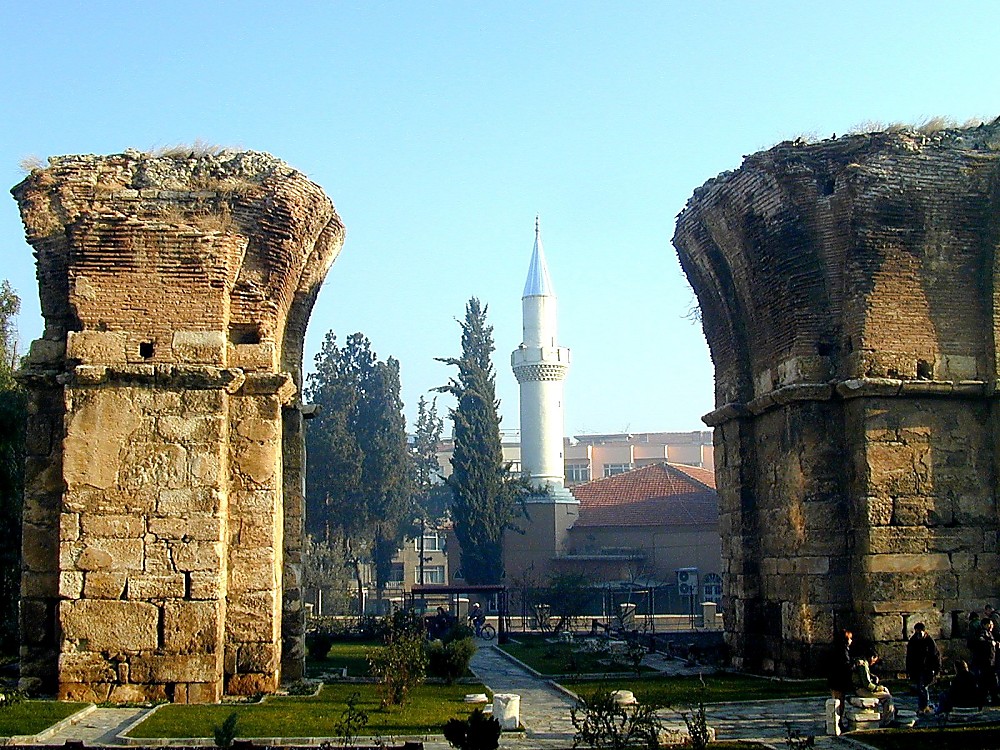 Philadelphia Church of St John columns
كنيسة فيلادلفيا عند أساسات شارع يوحنا
الغالبون (رؤيا 2-3)
365
فيلادلفيوس
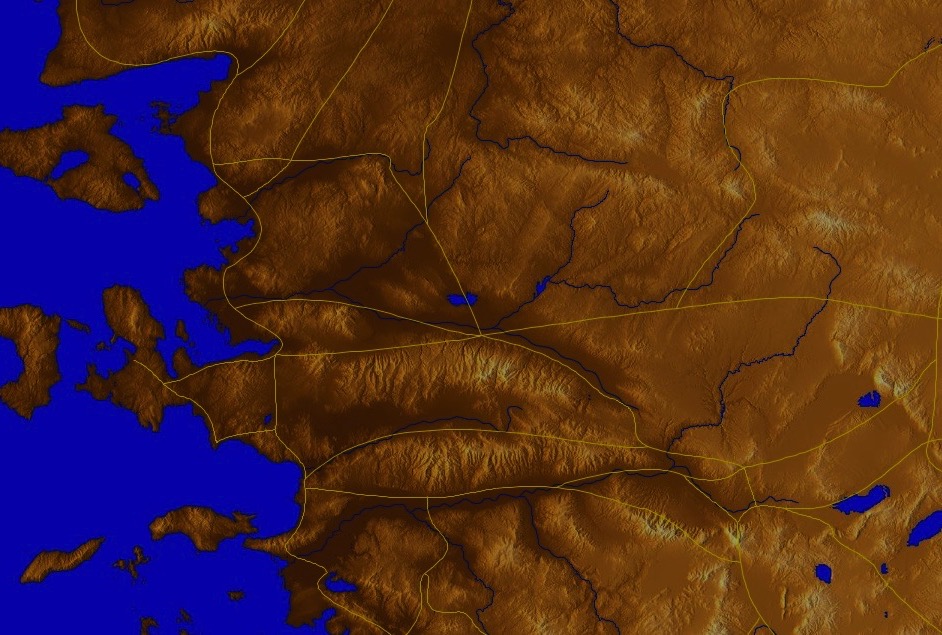 ثياتيرا
قيصرية الجديدة
برغامس
بلابيا
السهير (اليوم)
من يغلب فسأجعله عموداً في هيكل إلهي ولا يعود يخرج إلى خارج وأكتب عليه اسم الهي واسم مدينة إلهي أورشليم الجديدة النازلة من السماء من عند إلهي واسمي الجديد    (3: 12)
سميرنا
ساردس
أفسس
فيلادلفيا
2: 7
2: 11
2: 17
2: 26
3: 5
3: 12
لاودكية
آلبرت آينشتاين
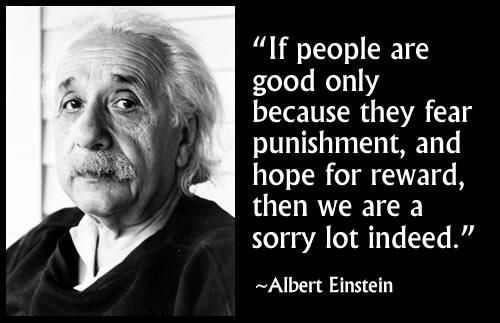 إذا كان الناس صالحين فقط لأنهم يخافون العقاب ويرجون المكافأة
فإننا نشعر بالأسف حقاً
"I have given you an open door that no one can shut" (3:8)
المكافآت ليست خطأ
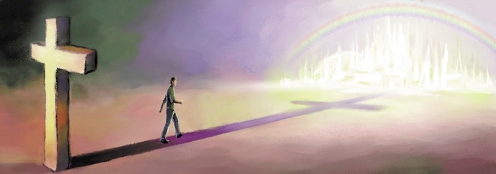 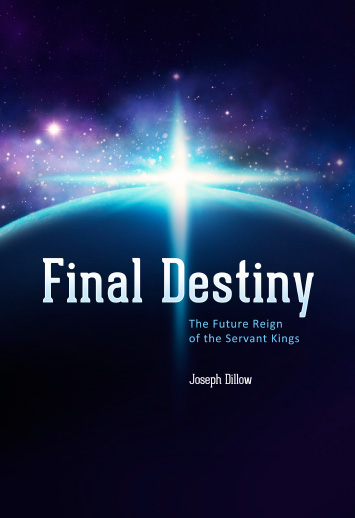 جودي ديلو هو المؤلف الرئيسي لنظرة الشركاء
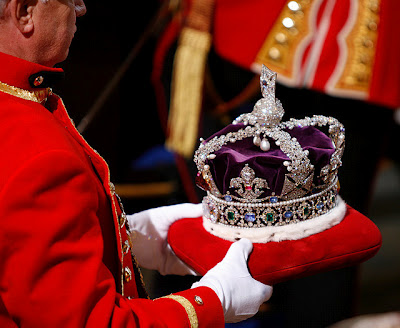 الحكم المستقبلي للملوك الخدام
المصير النهائي
الحكم المستقبلي للملوك الخدام
جوزيف ديلو
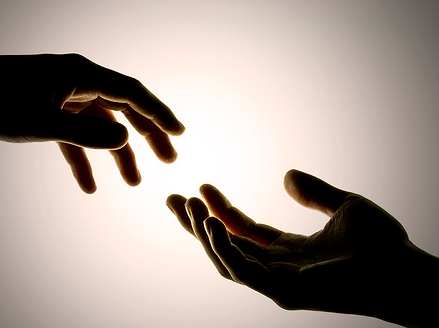 كيف يشجعنا يسوع للوصول؟
1. يفتح المسيح الأبواب للشهادة (3: 7-8)
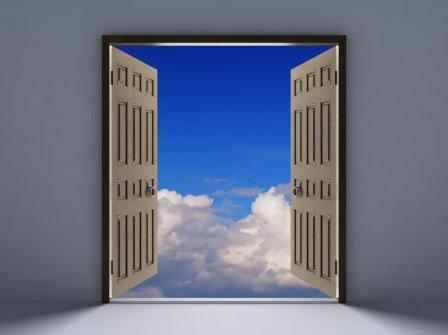 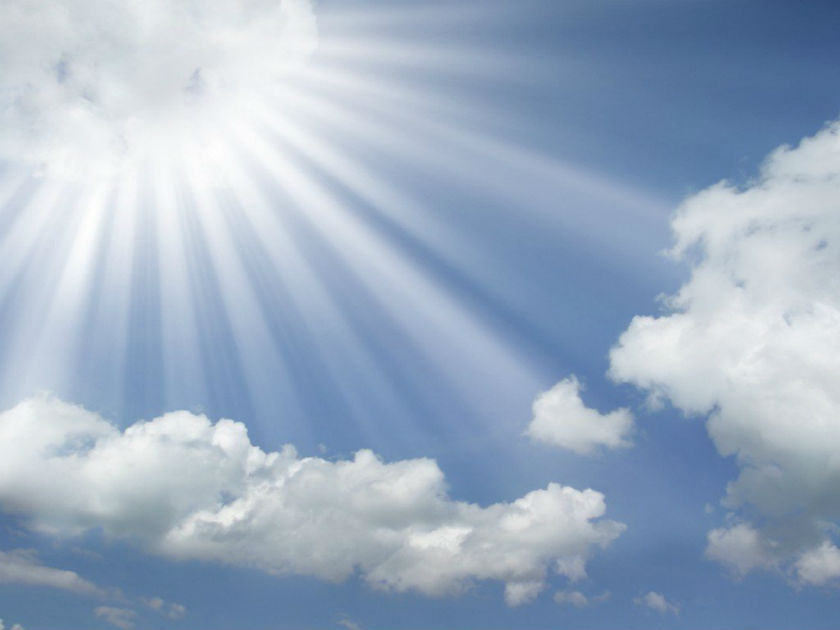 يعد يسوع بالمكافآت للخدمة (3: 9-13)
يعطينا يسوع كل من 
الفرص والمكافآت 
للشهادة
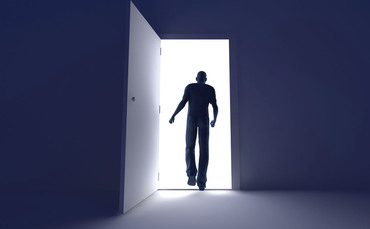 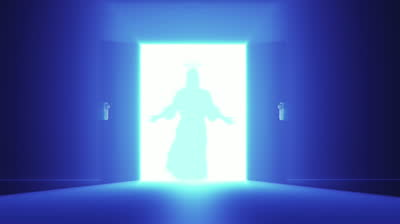 الفكرة الرئيسية
سيكافئ يسوع خدمتنا أيضاً
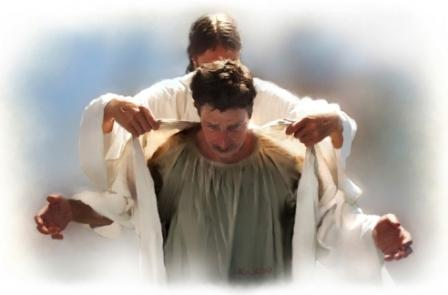 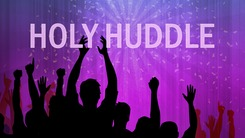 التجمهر المقدس
The Holy Huddle
تركيز • وحدة • عبادة
ما هي الأبواب المفتوحة التي أعطاك إياها المسيح هذا العام؟
اكتبها
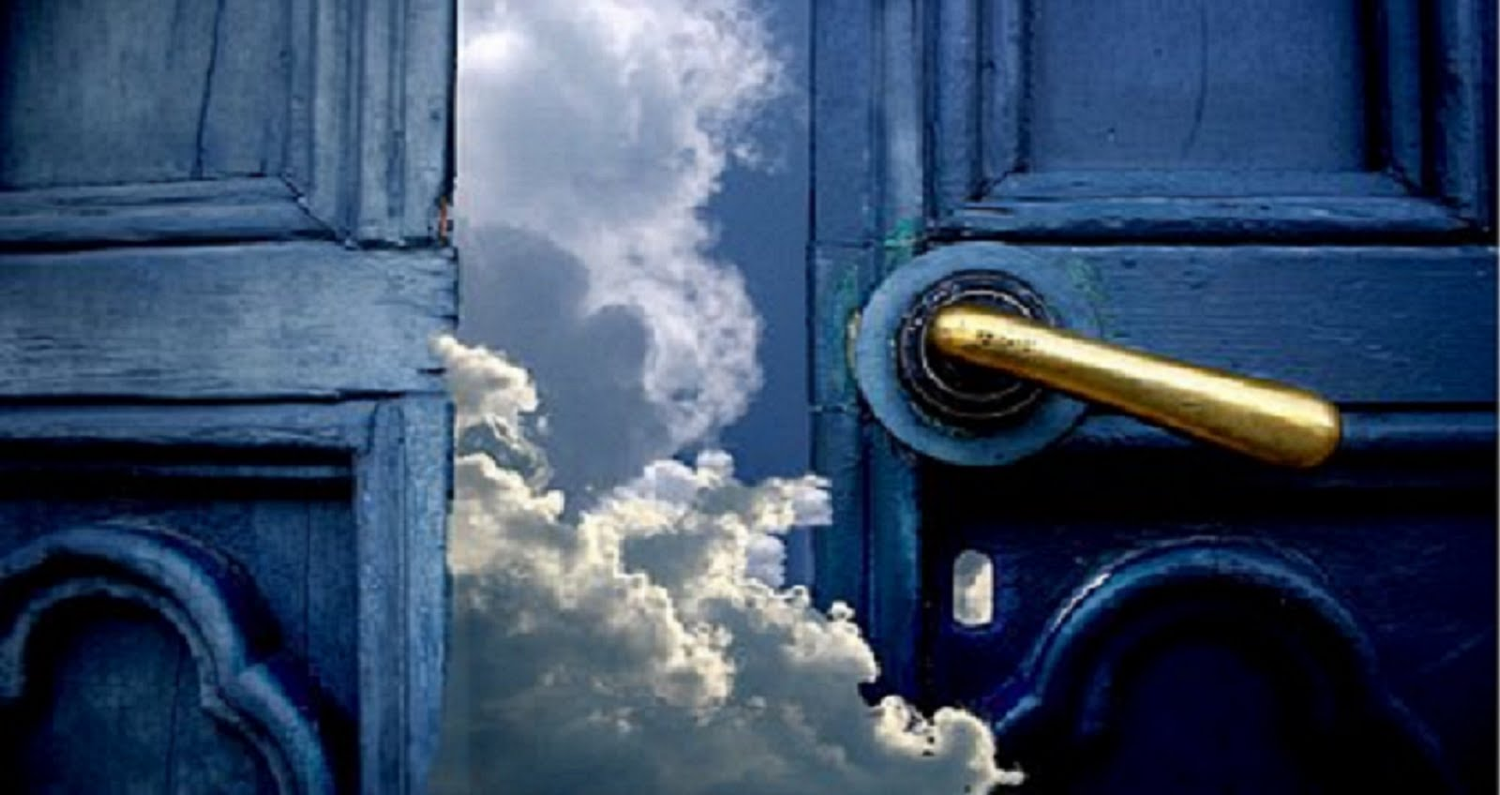 "I have given you an open door that no one can shut" (3:8)
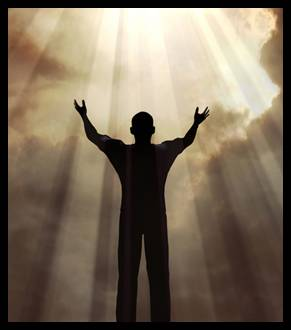 [Speaker Notes: Did any of the mission trips seem like a fit for you?
How about local ministry to youth or prisoners?
God is bringing more young professionals here.  Can you help gather them together?
Some love kids and babies, so there are open doors there too.]
لاودكيةرؤيا ٣ : ١٤-٣٣
كنيسة لاودكية
(رؤيا 3: 14- 22)
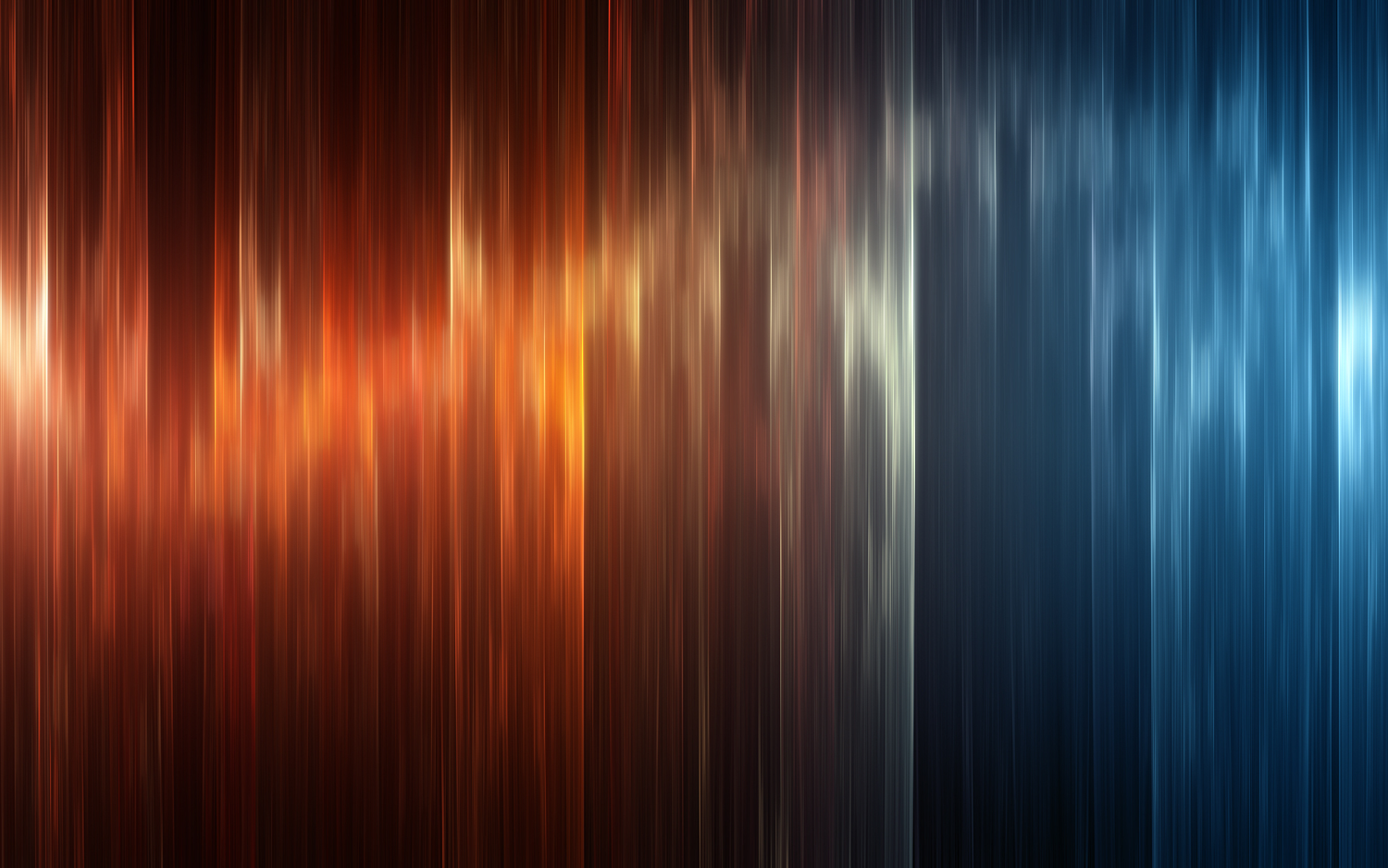 فخمة ولكن فاترة
ريك جريفيث. مؤسسة الدراسات اللاهوتية الأردنية • BibleStudyDownloads.org
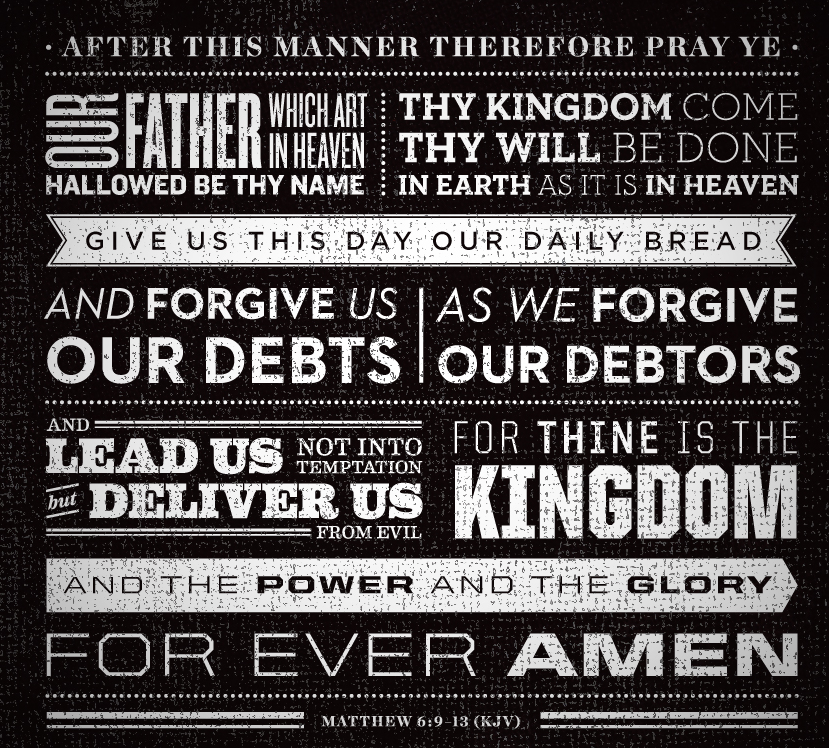 الصلاة الربانية
[Speaker Notes: DON'T INTERRUPT ME LORD, I'M PRAYING (a 2-person skit reflecting on the Lord's Prayer by Clyde Lee Herring, adapted from Bread magazine, Nazarene Publishing House (http://www.murraymoerman.com/3downloads/don%27t_interrupt_me_lord_i%27m_praying.pdf)]
آه، مريح
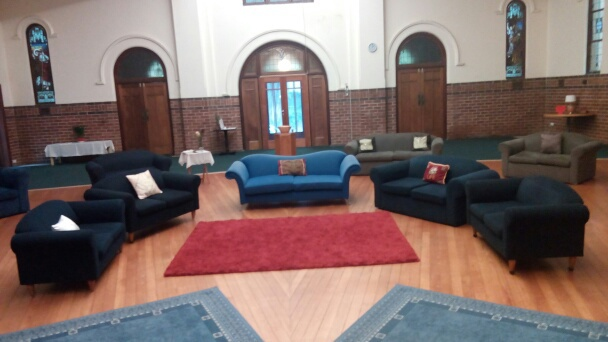 [Speaker Notes: Great to see you here at church this morning! But why are you here? A key motivation that I hear for people coming to a specific church is, “I tried several churches until I found one that made me feel comfortable.”]
ما المشكلة مع الراحة؟
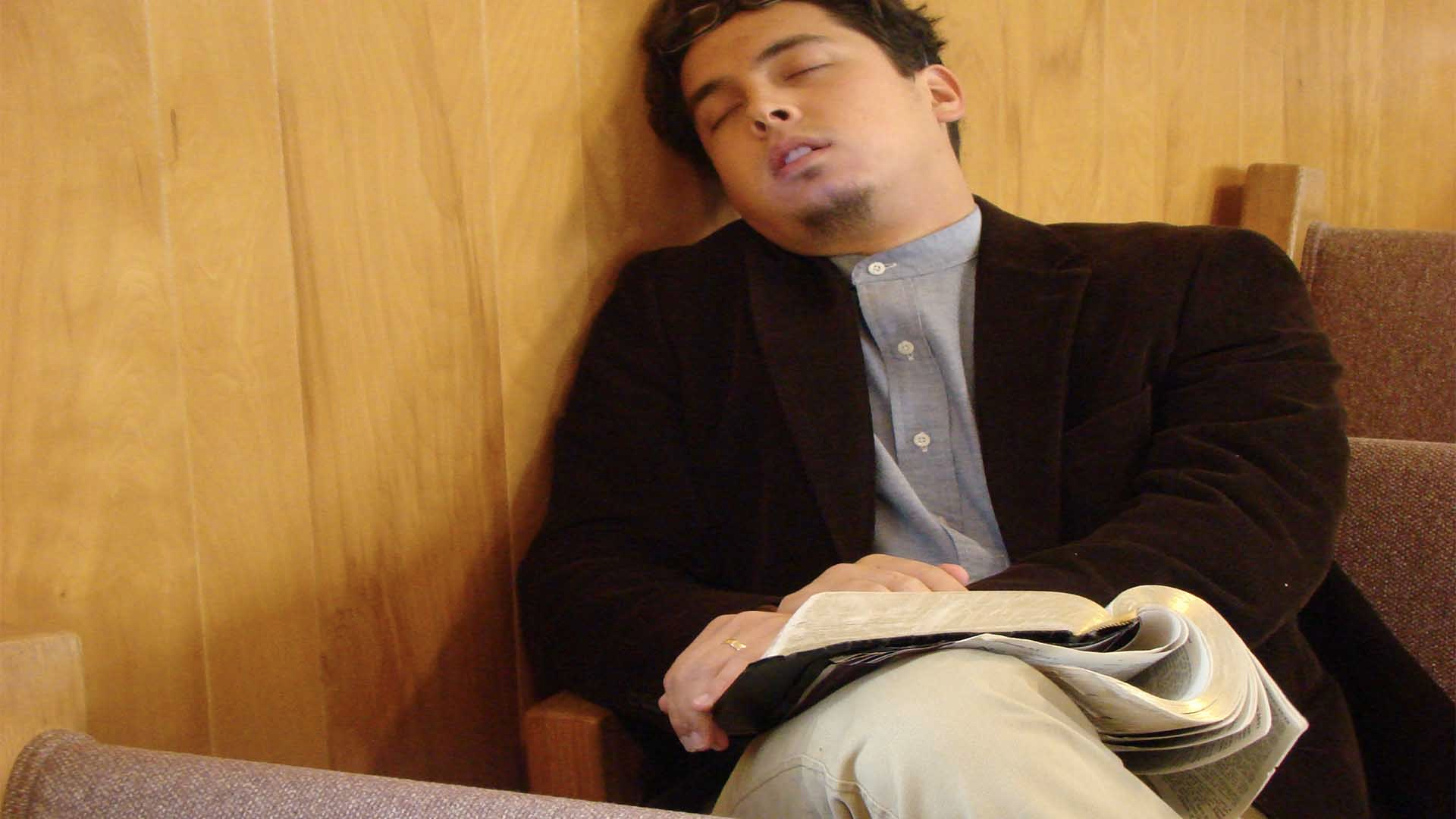 [Speaker Notes: I can sympathize with that since I try to wear comfortable shoes and put my body in a comfortable position. I didn’t look for a job where I could be miserable long-term, did you? Like you, I tried to get into a place where I am appreciated and it’s a good fit—comfortable, if you will.
But, of course, we need more than comfort. We need for God to challenge our comfortable way of thinking because the comfortable way can lead us to apathy and even death.]
عندما تكون على الطريق الجميللا تبحث عن طريق أخرى
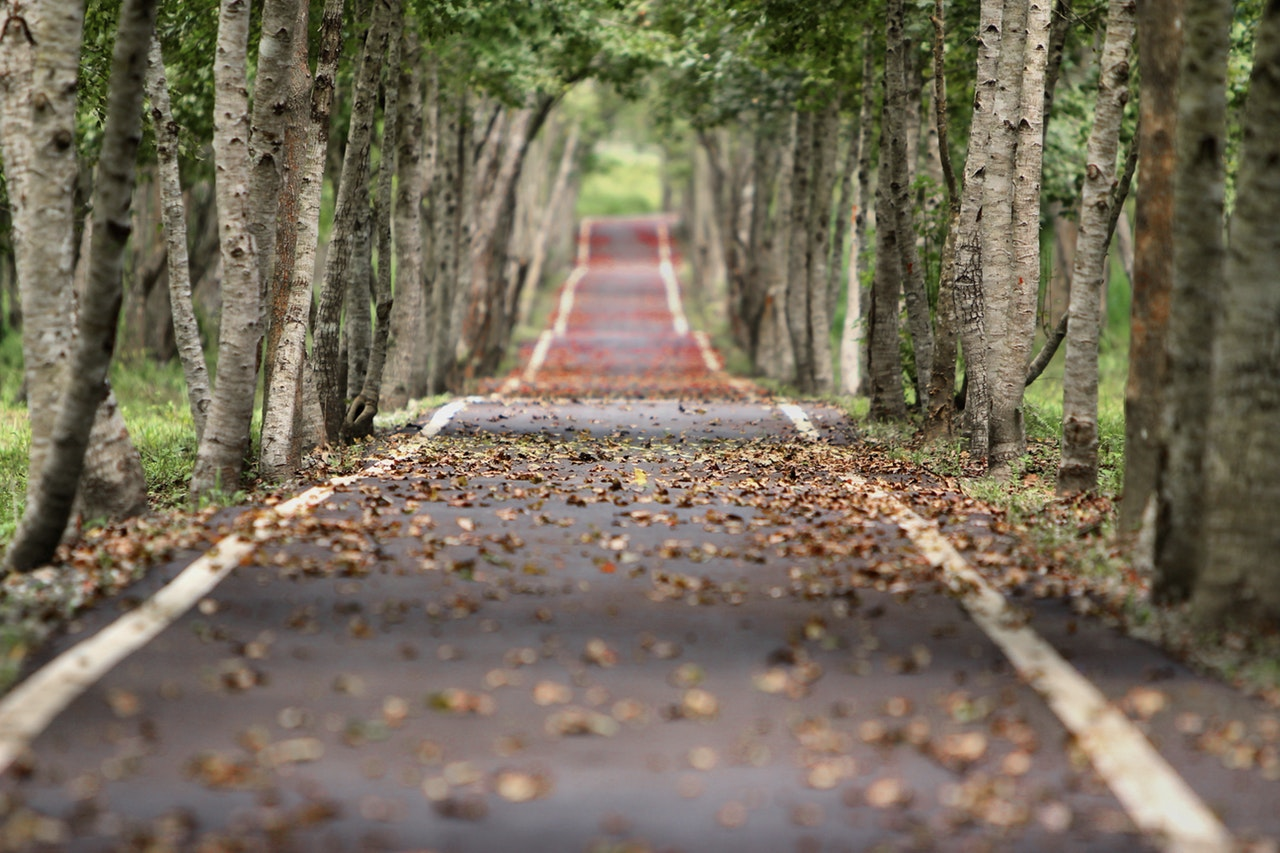 [Speaker Notes: I read this week, “When on the beautiful road, seek no other road.” Doesn’t that sound nice? But what if the beautiful road leads us to destruction? We need the discipline to stay on the right road, even if it is not so comfortable or beautiful.]
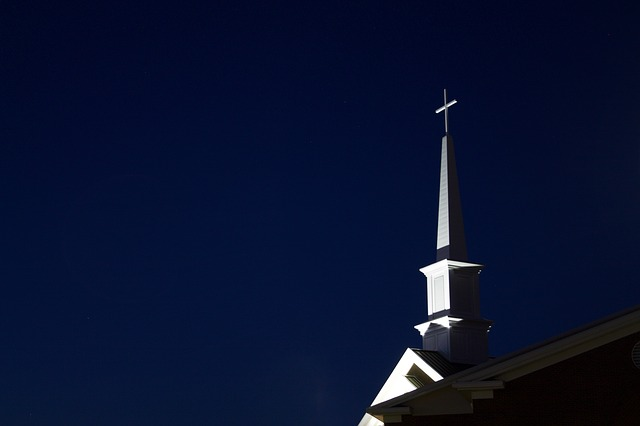 جئتلأريح المتعبينوأتعب المرتاحين
[Speaker Notes: One preacher expressed his goal for speaking this way: “I seek to comfort the disturbed and to disturb the comforted.” I suspect we need both—but just at different time—don’t we?]
النقيضين
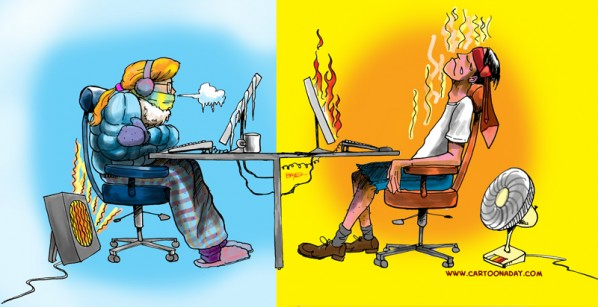 نحن إما أن نكون حارين أو باردين مع الله
النقيضين
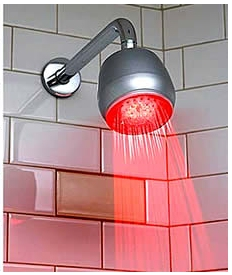 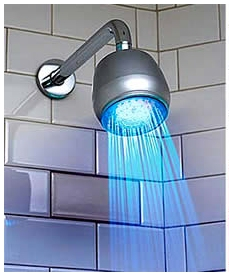 لكن هل هناك خيارين فقط؟
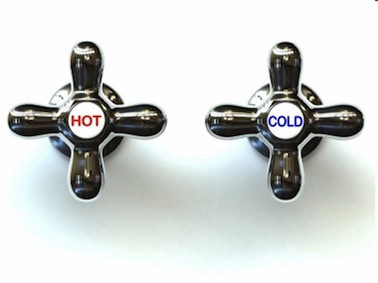 363
لاودكية الفاخرة ولكن الفاترة
حار
بارد
أنا عارف أعمالك أنك لست بارداً ولا حاراً.                  ليتك كنت بارداً أو حاراً (3: 15)
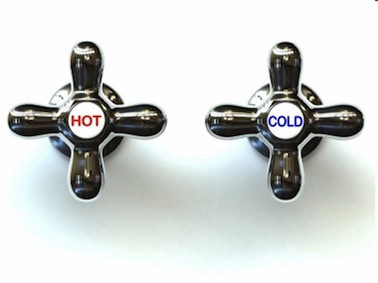 363
لاودكية الفاخرة ولكن الفاترة
حار
بارد
هكذا لأنك فاتر ولست بارداً ولا حاراً ... (3: 16أ)
الطيف
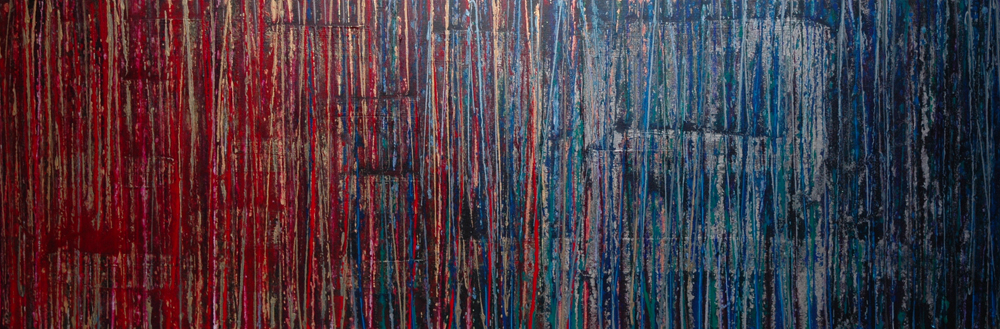 يمكن للمسيحي أن يكون في الوسط
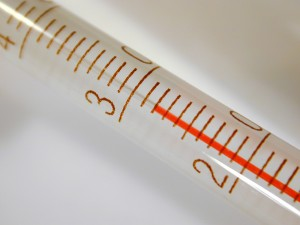 هل أنتفاتر؟
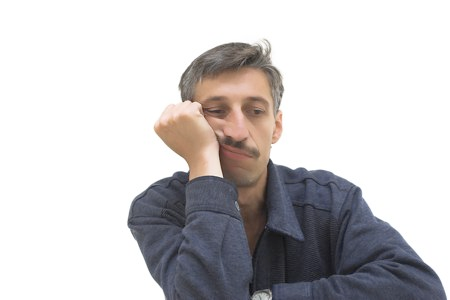 كيف يمكنك علاجالفتور الروحي؟
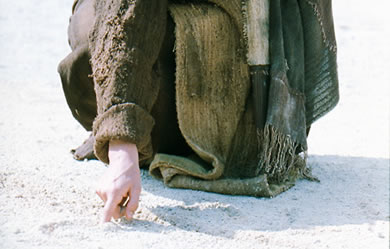 ماذا يعتقد يسوع عنك؟
[Speaker Notes: We have NO actual accounts of Jesus writing anything except what he wrote in the sand in John 8—and we have no idea what he wrote!]
لو كتب يسوع رسالة لكنيستك ما الذي يمكن أن يقوله؟
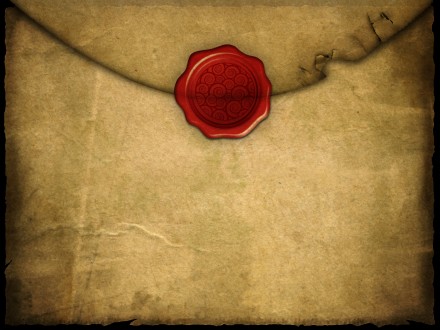 ر
لاودكية
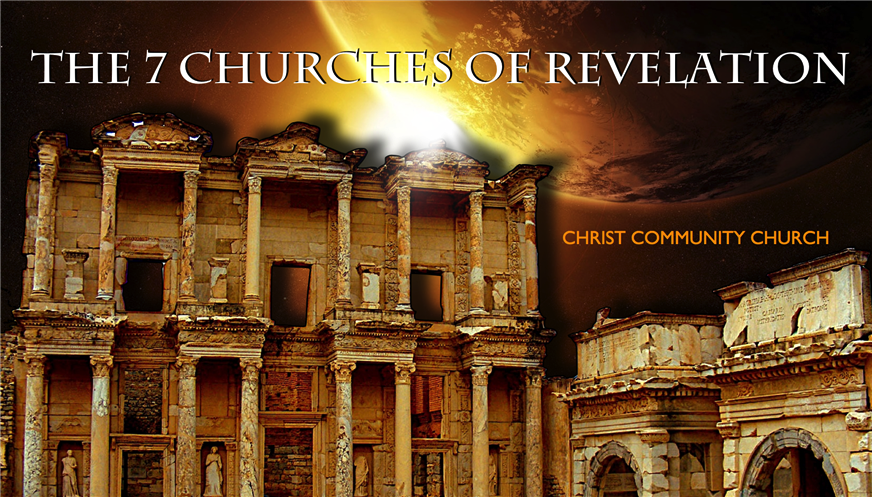 الكنائس السبع في رؤيا يوحنا
خدمة كتابة يسوع
رؤيا يوحنا
هذه هي الرسالة الأخيرة من القسم التالي             من الرسائل السبعة في رؤيا يوحنا 2-3
[Speaker Notes: Slide 173]
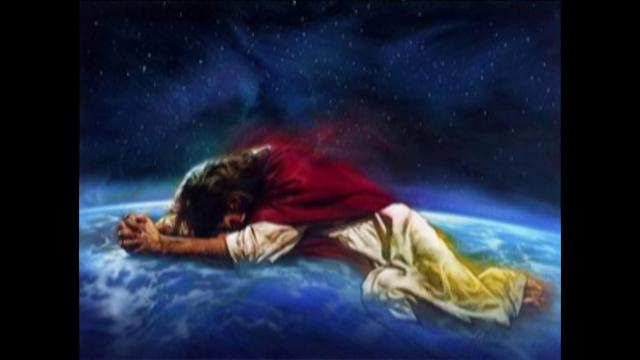 كيف تبدو لاودكية؟
فيديو لاودكية
[Speaker Notes: https://www.youtube.com/watch?v=ZnMfdcMOPqo
Accesssed 22 May 2020]
الكنائس السبعة (رؤ 2-3)
345
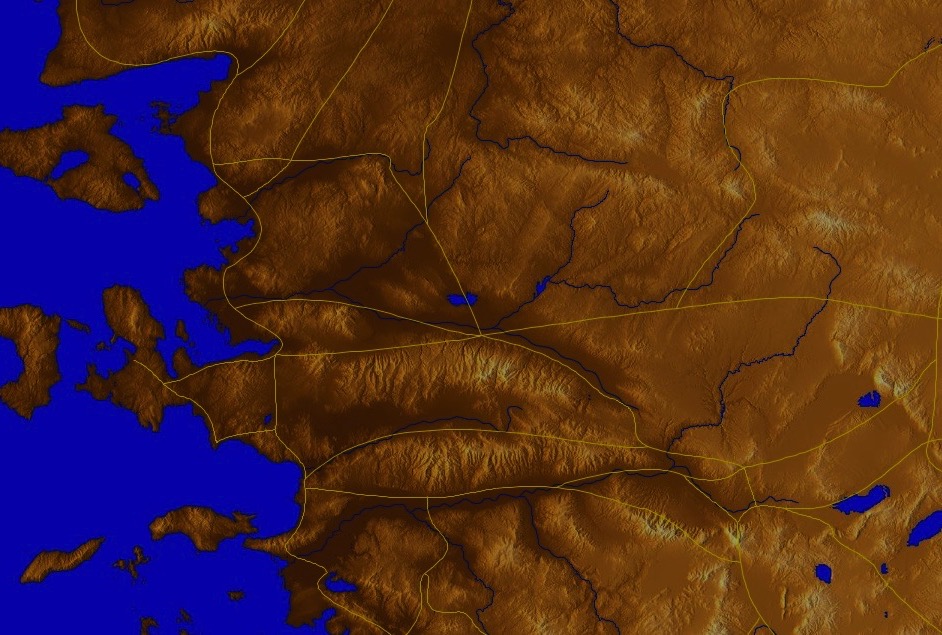 آدراميتيوم
آيزاني
برغامس
ثياتيرا
سايم
ساردس
أريثريا
سميرنا
يومينيا
فيلادلفيا
ليبادوس
كولوفون
لاودكيا
نيسا
أفسس
هيرابوليس
تريلز
افروديسياس
كولوسي
هيراكليا
ألاباندا
ميليتس
بطمس
[Speaker Notes: Jesus designed a brilliant strategy by having his revelation sent to capital of the province, Ephesus.  It included an individual letter to Ephesus, as well as letters to 6 other key churches.  The Ephesians copied the entire book of Revelation, though, and sent the original to the next city, Smyrna.  Smyrna then made their own copy and sent the original to Pergamum, which lay on the main road to the north.  This city then sent the prophecy to Thyatira, which sent it to Sardis, then Philadelphia, and finally to Laodicea.]
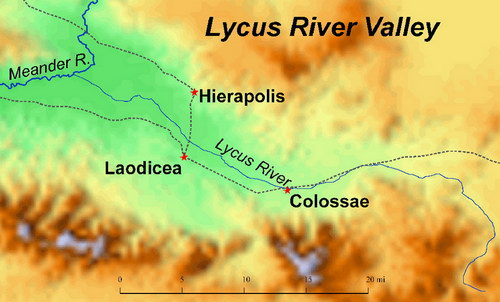 وادي نهر ليكوس
تعرج ر.
هيرابوليس
ينابيع حارة
لايكوس ر.
لاودكية
فاتر
كولوسي
ينابيع باردة
تملك لاودكية المال لكن لا مياه
[Speaker Notes: The city of Colossae had cool water that was brought to nearby Laodicea.
Paul had never visited Colosse when he wrote this letter.  However, during his nearly three-year ministry in nearby Ephesus (Sept 53-May 56; cf. Acts 19) he probably met (and may have converted) Epaphras, who returned to Colosse and founded the church (1:7).  Five years later, when Epaphras heard of Paul's imprisonment, he visited the apostle and brought news of their love (1:8).]
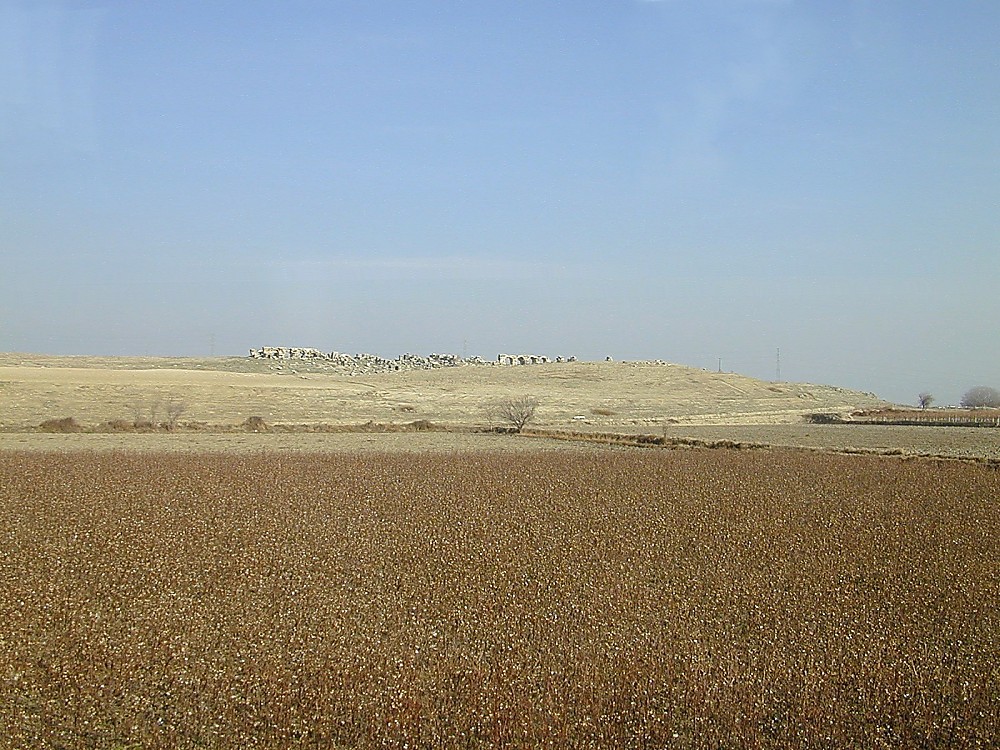 Laodicea tell from southwest
تل لاودكية من الجنوب الغربي
[Speaker Notes: Historical Background
Antiochus the Great (261-246 B.C.), Seleucid king of Syria after the death of Alexander the Great, fortified Diospolis/Rhoas (in modern Turkey) between 261 and 253 B.C.  This he made into a Seleucid outpost, naming it "Laodicea" after his wife, Laodice, whom he later divorced.  Laodicea's formal name was "Laodicea on the Lycus" (Laodicea ad Lycum), or "Laodicea of Asia," to distinguish it from six other Seleucid cities with the same name.  
Situated on a plateau of the Lycus River Valley at the junction of the north-south road from Pergamum to the Mediterranean and east-west road from Ephesus to the interior of an Asia Minor, Laodicea was an important commercial city.  Ephesus lay about one hundred miles to its west and Philadelphia about forty miles to its northwest.  Laodicea was one of a triad in this valley: six miles to the north was Hierapolis, noted for its wool industry, and eleven miles to the east was Colossae.
In 133 B.C. the city came under the Pax Romana and greatly prospered.  First century B.C. Roman statesman and philosopher Cicero, proconsul of Cilicia, lived in Laodicea in 50 B.C. and cashed his letters of credit here, for it was a strategic banking center and prosperous city.  Even the Talmud spoke scornfully of the life of ease and laxity lived by the Laodicean Jews.
In 26 A.D. Laodicea was among several cities in Asia competing for the honor of erecting a temple to emperor Tiberias, but it lost out to Smyrna.  Only later, during the reigns of Commodus and Carcalla (180-217 A.D.), was it granted the coveted title of "Temple-Warden."  
In the 4th century A.D., Laodicea, called at the time the "Metropolis of Asia," was the capital of West Phrygia.  Its prosperity continued into the 5th century, when an earthquake devastated it (494 A.D.).  As nearby Denizli grew, many natives there immigrated into Laodicea and under Turkish rule named it "Ladik," but they could not revive its former greatness.  Laodicea was finally abandoned in the 13th century A.D.
(Todd Bolen, "Laodicea," in The Pictorial Library of Bible Lands, slide 2)]
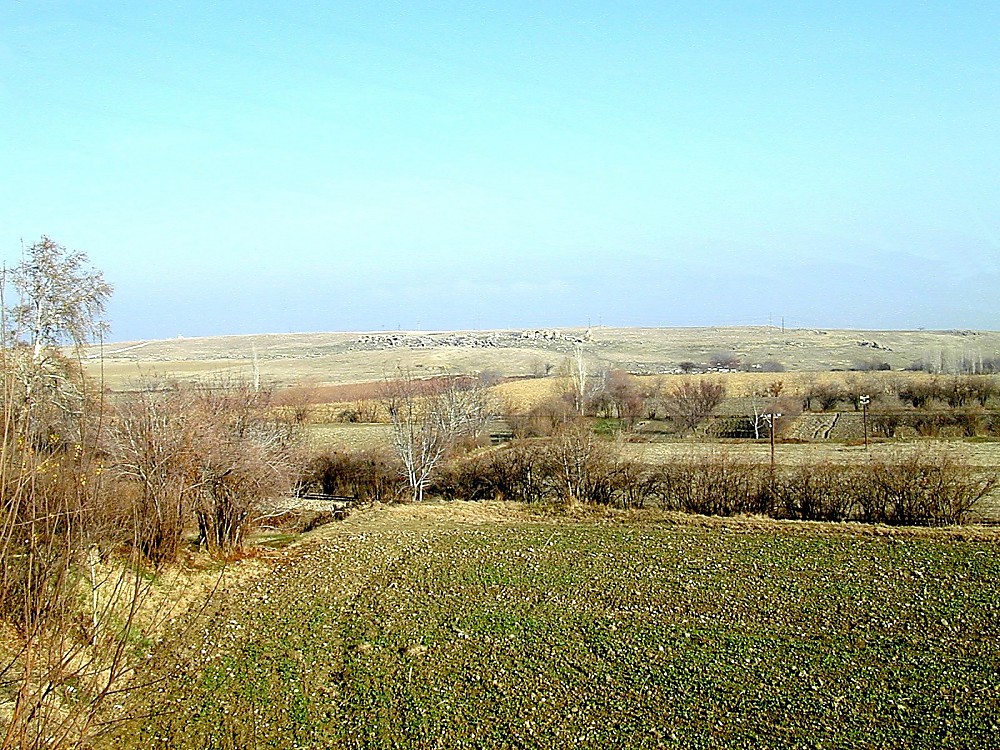 Laodicea tell from south
7500 رجل يهودي فقط
تل لاودكية من الجنوب
[Speaker Notes: Jewish Influence and the Church
Laodicea's original settlers were mostly from Syria, but Antiochus also settled a significant number of Jewish families here and in nearby Hierapolis and Colossae.  At its height the city had about 7500 Jewish men alone, calculated by a shipment of temple tax seized by governor Flaccus on his way to Jerusalem.  This large Jewish population of Laodicea probably formed the nucleus of the early Christian community.
(Todd Bolen, "Laodicea," in The Pictorial Library of Bible Lands, slide 3)]
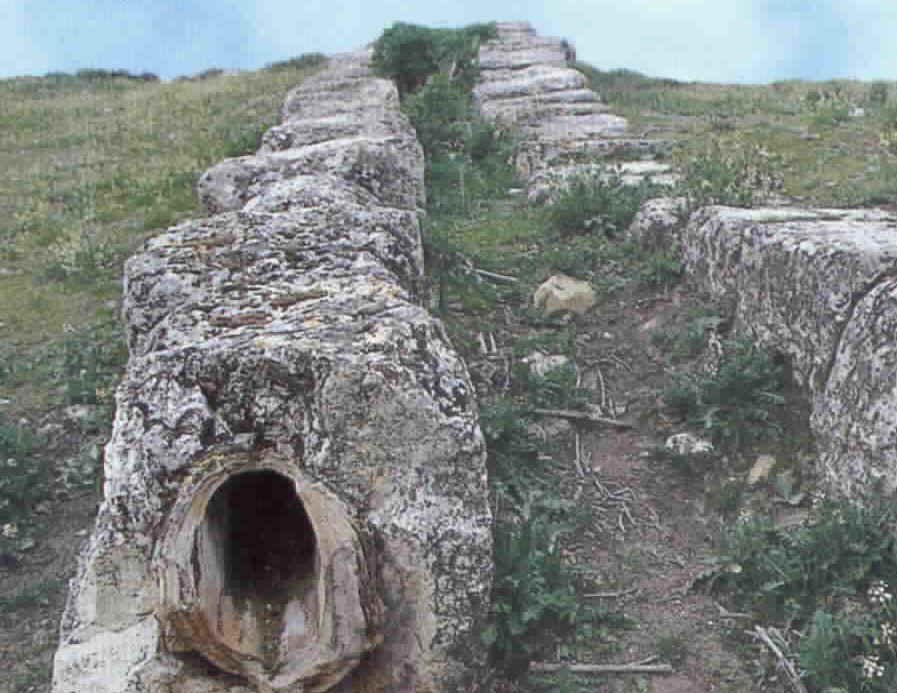 قنوات حارة وباردة
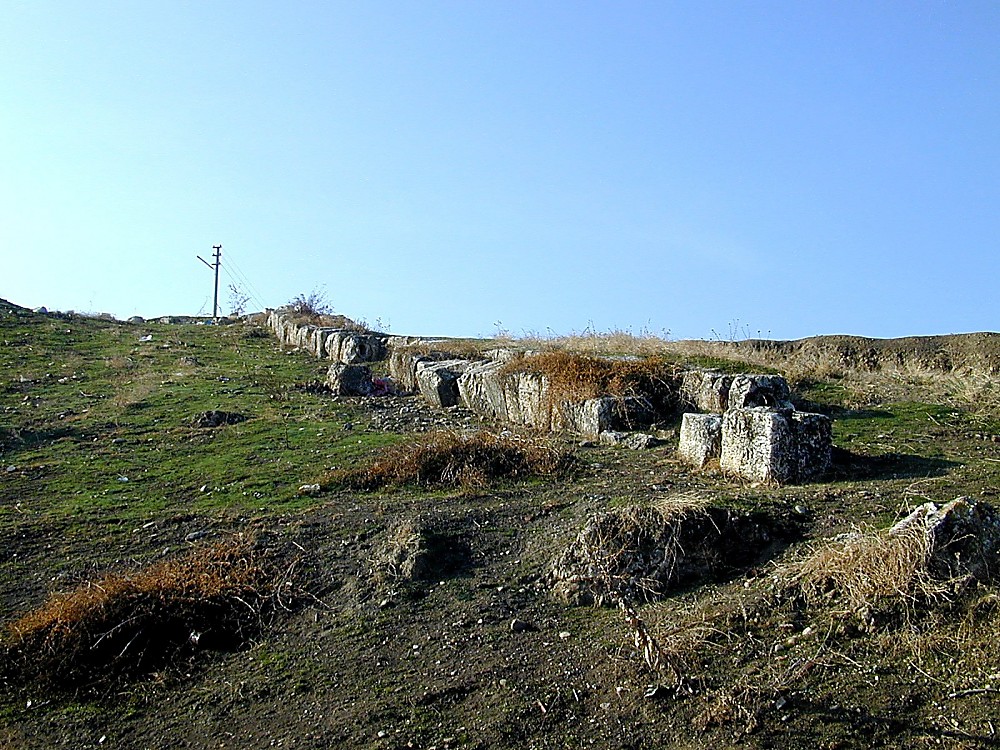 Laodicea aqueduct south of tell
قناة لاودكية جنوب التل
[Speaker Notes: (Todd Bolen, "Laodicea," in The Pictorial Library of Bible Lands, slide 8)]
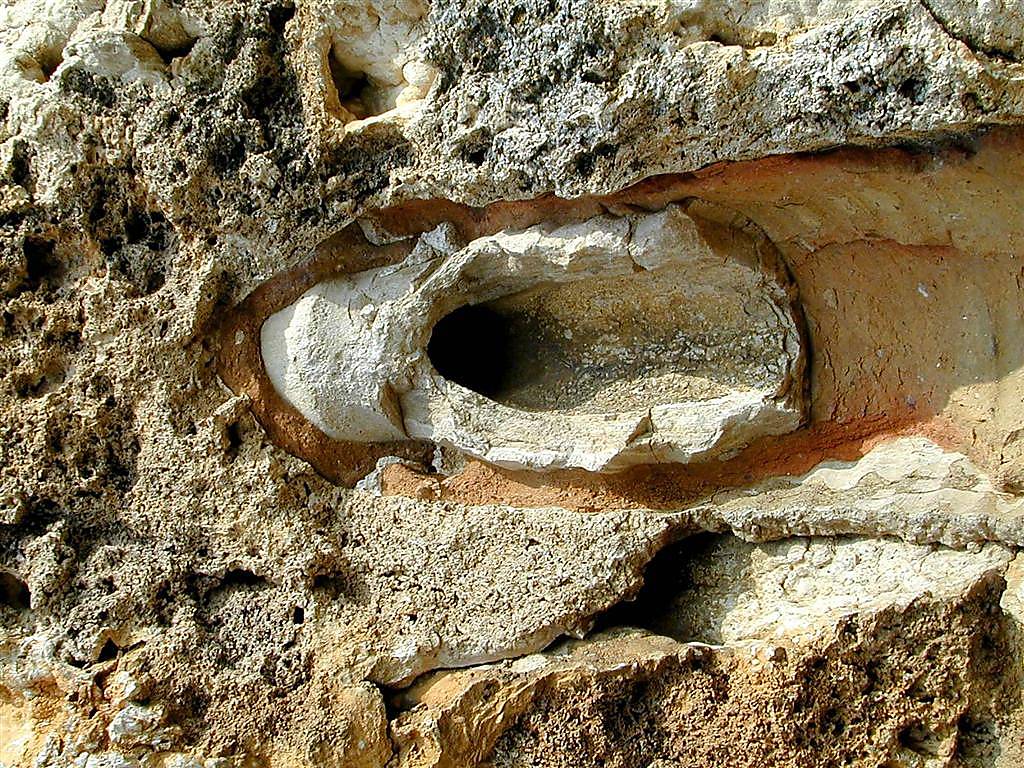 Laodicea pipe with calcium
أنبوب لاودكية مع الشوائب
[Speaker Notes: Interpreting "Hot" and "Cold": One View (cont.)
Laodicea was located six miles from Hierapolis (Pamukkale today) which has hot springs which are valuable for medicinal purposes (in ancient times and today).  Laodicea is located not far away from Colossae (supported by the sharing of the letter to the Colossians; Col 4:13, 16), which is home to springs that form a cold, pure source of water.  Laodicea did not have its own water supply, but instead imported it from a town to the south of the city by means of an aqueduct.  This water supply was not only warm but emetic (caused vomiting).  The vomiting was/is not necessarily caused by the temperature of the water, but by its quality. The latter is attested by the heavy deposits visible on the aqueduct pipes.  Ancient and modern sources speak of the poor quality of the water.  The point seems to be that Jesus is unhappy with the deeds of the Laodiceans and he uses a metaphor to make his point clear: their deeds were not satisfying to Jesus; if they had been hot like Hierapolis, they would have served an important purpose.  If they had been cold like Colossae, they also would have had a value.  But their deeds were like the untasty water that flowed into their city.

(Todd Bolen, "Laodicea," in The Pictorial Library of Bible Lands, slide 10)]
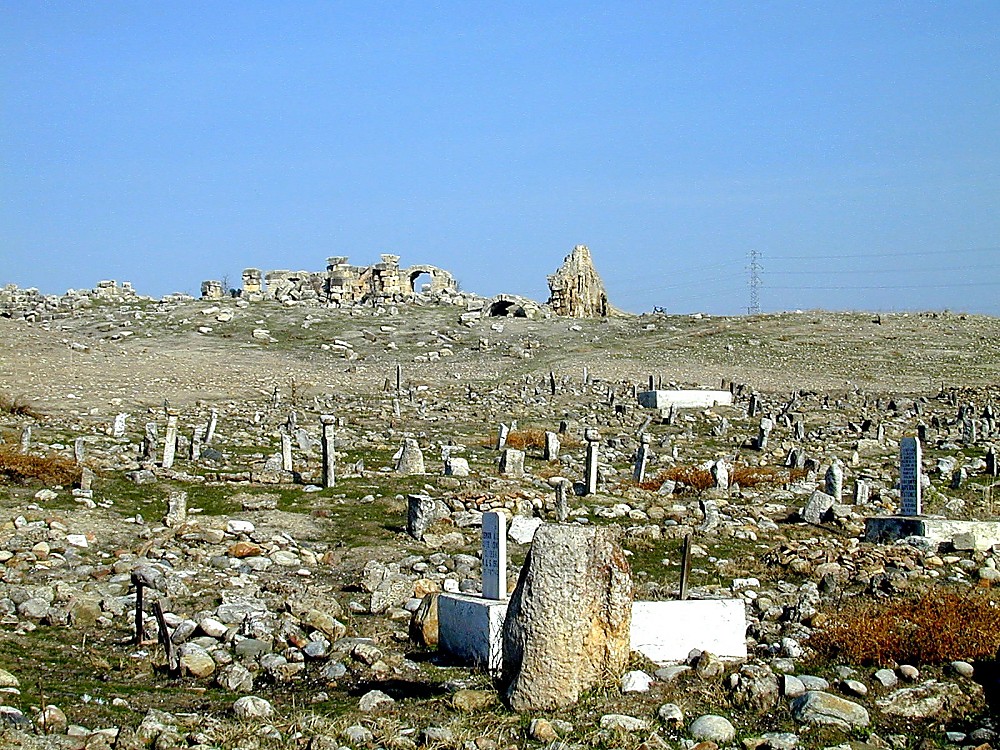 الرخام في كل مكان (أثرياء)
مسرحان وملعب وما إلى ذلك
Laodicea graveyard with bathhouse remains
مقبرة مع حمام على التل
[Speaker Notes: Excavations
A Canadian team led by Jean des Gagniers in 1961-1963 carried out a small-scale excavation of Laodicea, focusing on the nymphaeum (dated to the early third century A.D.).  Very little archaeological work has actually been done at Laodicea, and most of the remains lie in ruins.  Nonetheless, it is a large, impressive tell, marble remains everywhere showing wealth of the city.  Some archaeological points of interest in the ruins today include inscriptions, two theatres, a stadium, a gate, and a large visible building thought to be a bathhouse.

(Todd Bolen, "Laodicea," in The Pictorial Library of Bible Lands, slide 6)]
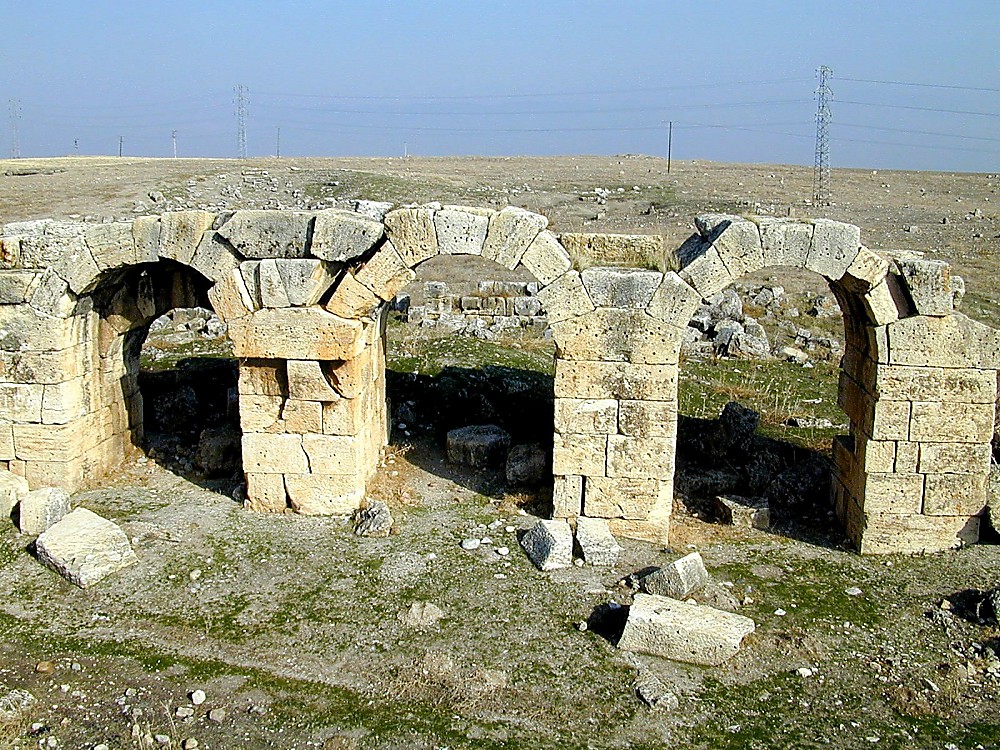 Laodicea bathhouse arches
أقواس حمام لاودكية
[Speaker Notes: (Todd Bolen, "Laodicea," in The Pictorial Library of Bible Lands, slide 14)]
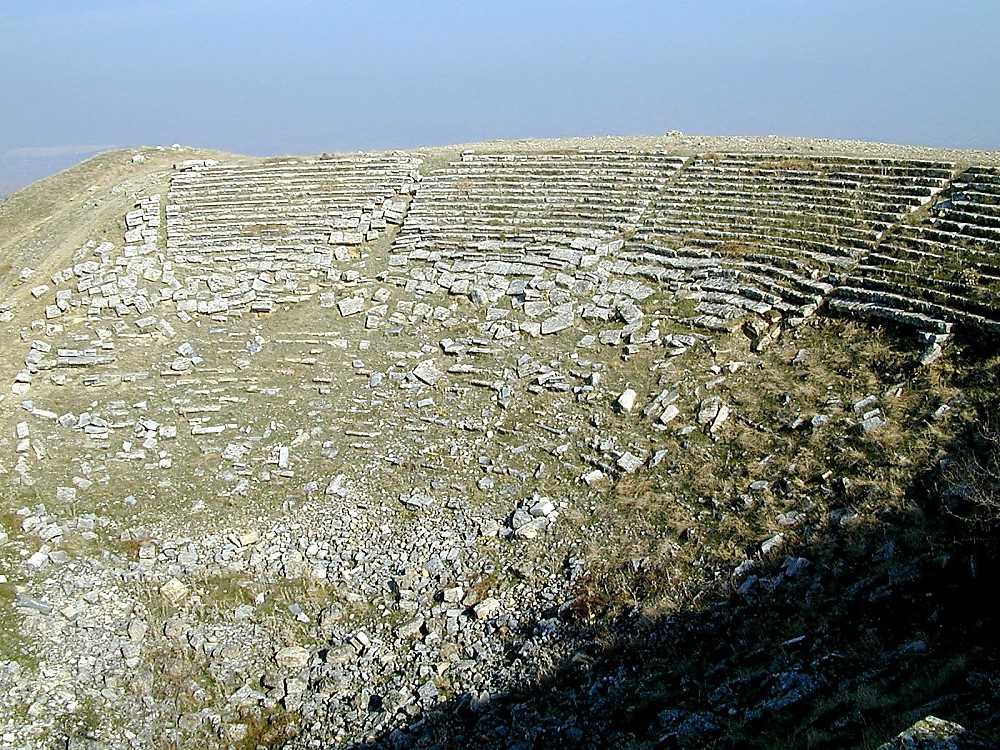 Laodicea Greek theater
مدرج لاودكية الروماني
[Speaker Notes: (Todd Bolen, "Laodicea," in The Pictorial Library of Bible Lands, slide 28)]
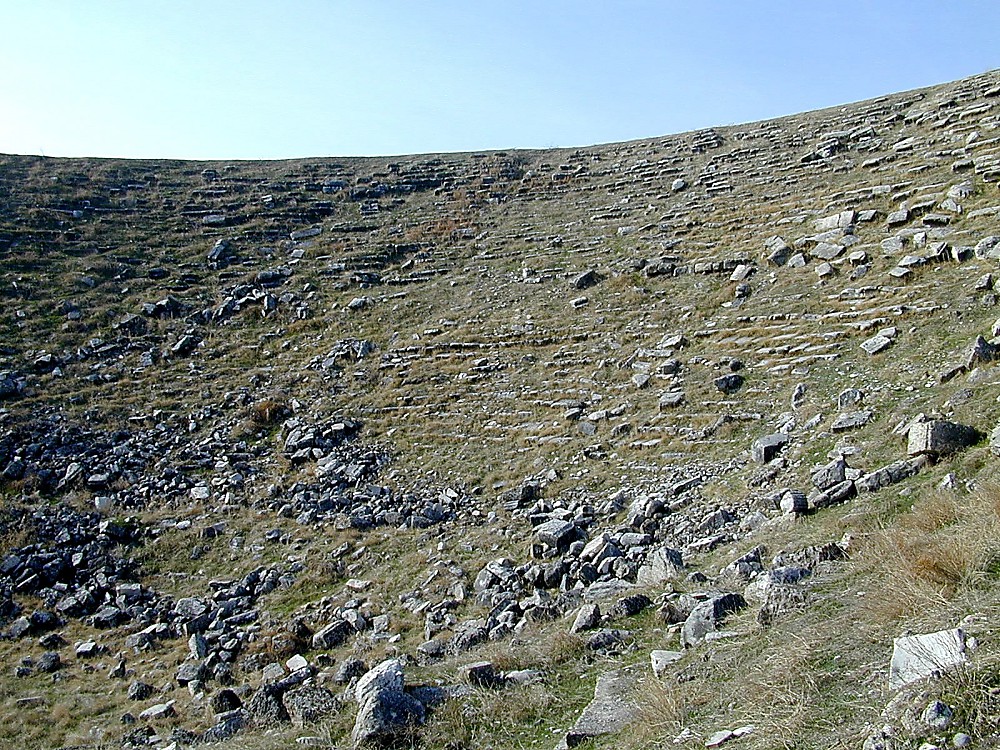 Laodicea Greek theater
مدرج لاودكية اليوناني
[Speaker Notes: (Todd Bolen, "Laodicea," in The Pictorial Library of Bible Lands, slide 29)]
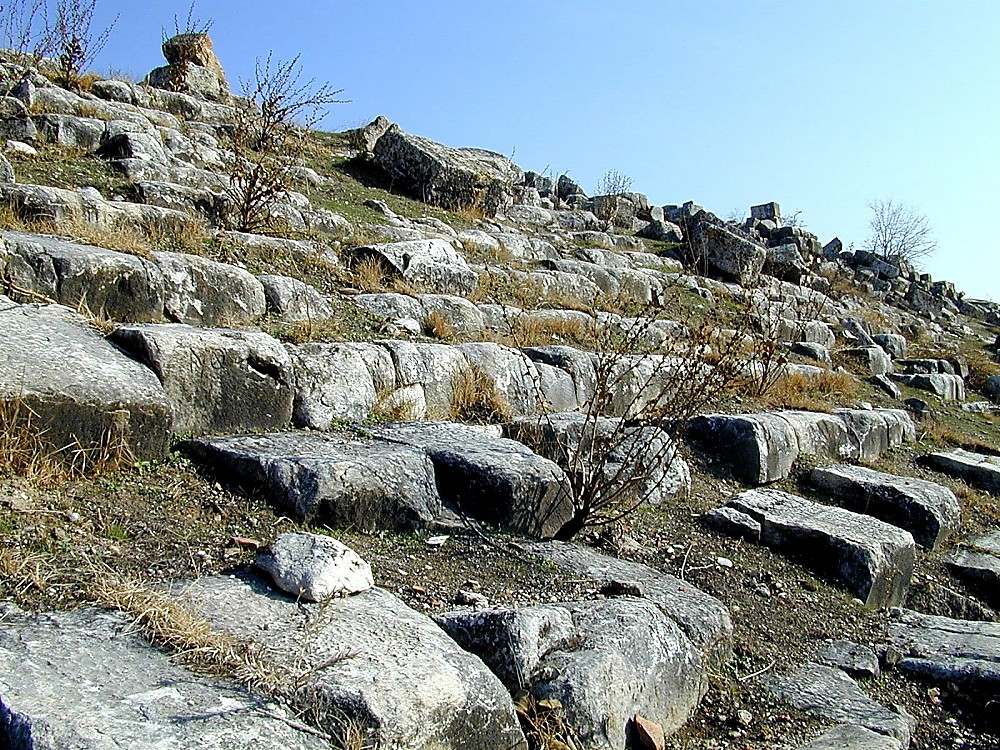 Laodicea stadium seating northern side
مقاعد ملعب لاودكية
[Speaker Notes: (Todd Bolen, "Laodicea," in The Pictorial Library of Bible Lands, slide 20)]
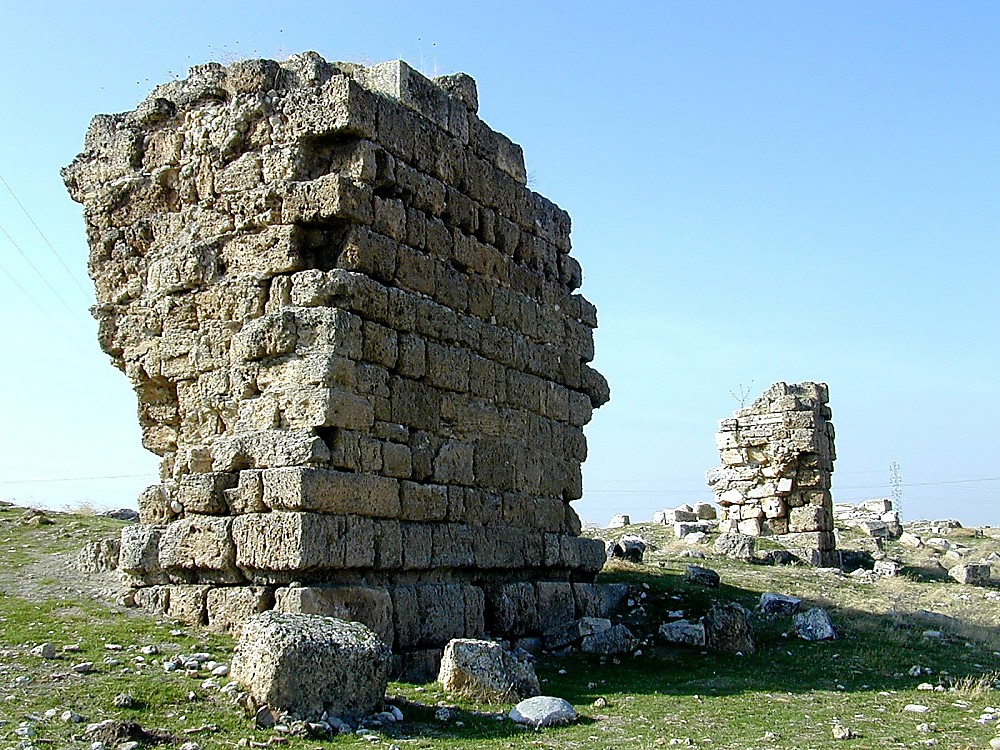 Laodicea walls still standing
لا تزال جدران لاودكية قائمة
[Speaker Notes: (Todd Bolen, "Laodicea," in The Pictorial Library of Bible Lands, slide 31)]
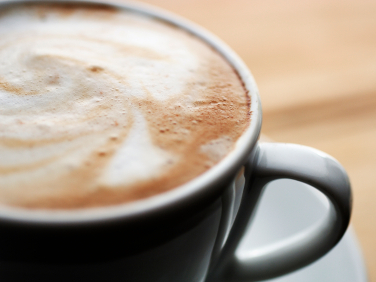 ثلاثة أحرف (ر) لعلاج اللامبالاة ...
كن حاراً
رؤ 3: 14-22
الطريقة الأولى لعلاج اللامبالاة الروحيةهو           رؤية التباين في ....
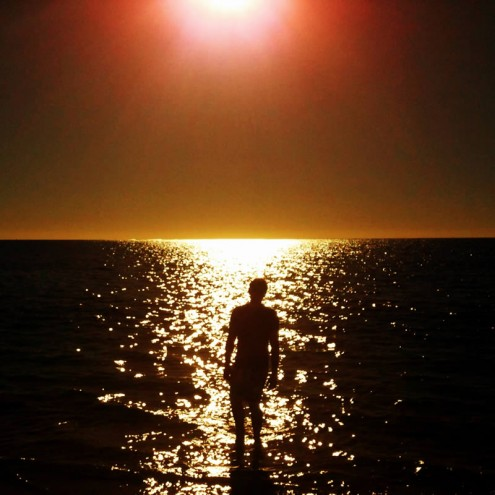 1. العلاقات: يقصر كبريائنا أمام مستوى سلطة المسيح الحقيقية
رؤ 3: 14
لاودكية الفاخرة
363
أعادت بناء مدينتها بعد زلزال 17 م
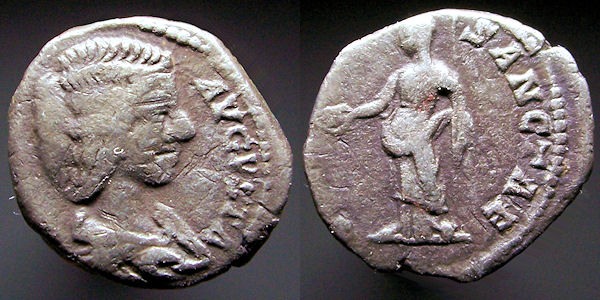 [Speaker Notes: "The city was very rich. They had also experienced damage from the AD 17 earthquake that decimated Philadelphia. But unlike Philadelphia, Laodicea was well capable of funding the city's rebuild on its own. In fact, the city also supplied funds to help rebuild several smaller cities in the area." http://www.truthwhys.com/news/رؤيا يوحنا-part-15-chapter-3-sardis-philadelphia-and-laodicea/

Coin of Julia Domna, AD 197, mother of Caracalla, AR (Silver) Denarius,                  3.12 gm, minted in Laodicea, SearM-6614          obv.:  "[IVLIA] AVGVSTA"                      Bare-headed and draped bust right          rev.:  "VESTAE SANCTAE"                     Vesta standing left,
http://ettuantiquities.com/roman_coins_page_21.htm holding patera and scepter.]
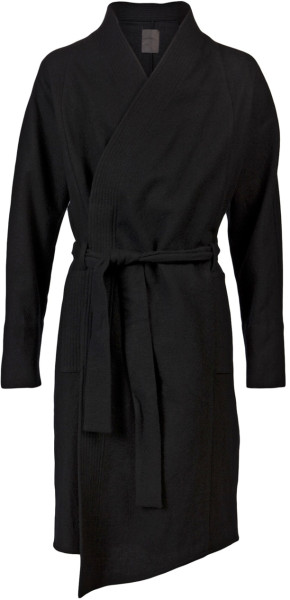 صناعة ملابس لاودكية
363
[Speaker Notes: The church is "naked," a local allusion which relates to the major industry of the entire region: the manufacture and preparation of textiles. Laodicea's glossy, black wool earned her a grand reputation, and her citizens wore black garments with pride, contrasting John's advice to the Christians of the city to buy "white raiment, that thou mayest be clothed."

(Todd Bolen, "Laodicea," in The Pictorial Library of Bible Lands, slide 7)]
مدارس لاودكية الطبية
363
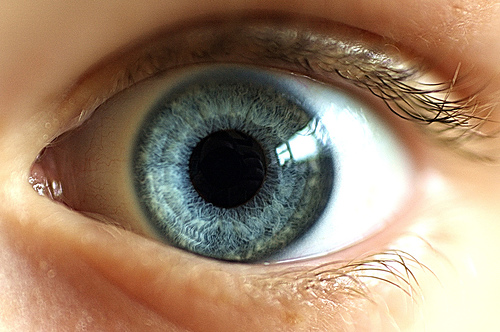 تم تصدير مرهم للعين                                            في جميع أنحاء الإمبراطورية الرومانية
الحاكم: يسوع هو السيد الخالق الأمين (3: 14ب)
363
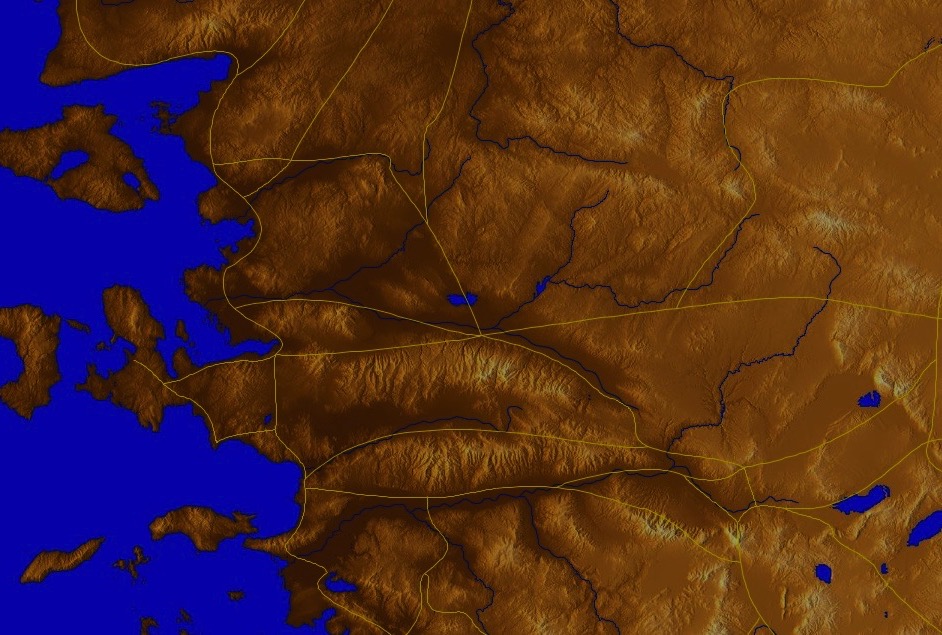 ثياتيرا
برغامس
ساردس
سميرنا
المسيحالآمين الشاهد الأمين الصادق بداءة خليقة الله
أفسس
فيلادلفيا
لاودكية
[Speaker Notes: http://www.truthwhys.com/news/رؤيا يوحنا-part-15-chapter-3-sardis-philadelphia-and-laodicea/ has many good historical notes]
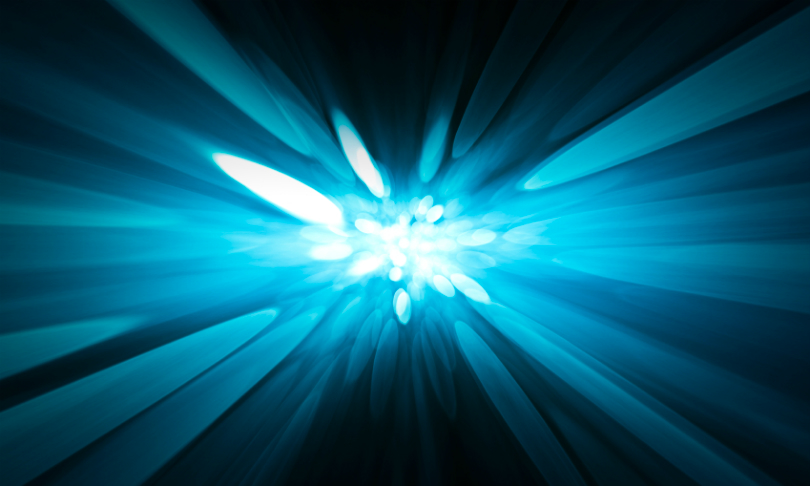 الآمين
يسوع هو ليكن (راجع 1: 6)
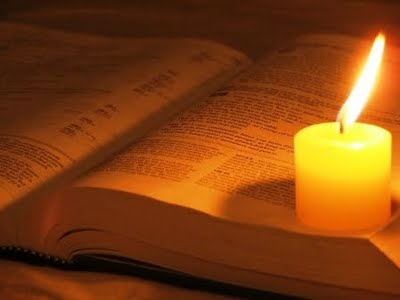 الشاهد         الأمين        الصادق
يعلن يسوع النهاية (راجع 1: 5)
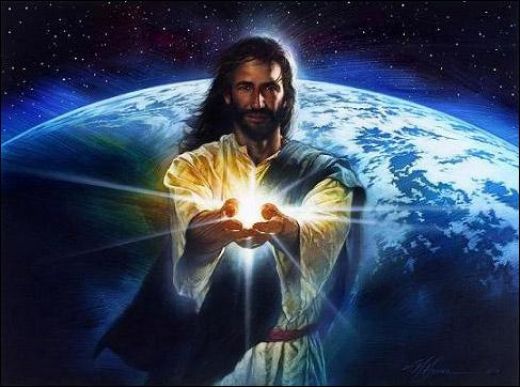 الحاكم (البداية، الرأس، الأول)لكل الخيلقة (راجع 21: 6)
الطريقة الأولى لعلاج اللامبالاة الروحيةهو           رؤية التباين في ....
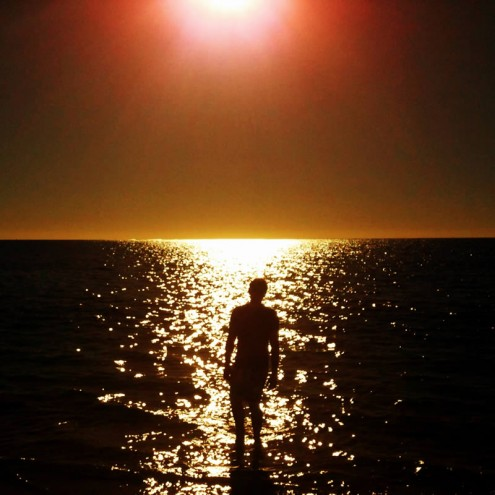 1. العلاقات: يقصر كبريائنا أمام مستوى سلطة المسيح الحقيقية
رؤ 3: 14
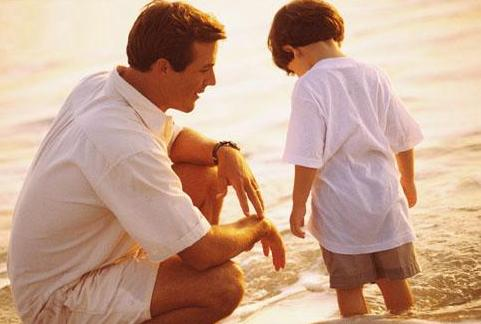 الطريقة الثانية لعلاج اللامبالاة الروحية                هو رؤية التباين في ....
2. التوبيخ: يتجاوب المسيح مع اللامبالاة من خلال التأديب
رؤ 3: 15-16
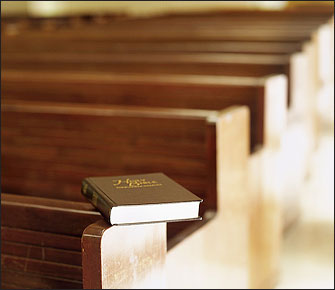 الحقيقة: يمكن أن نكون نشيطين ولكن مساومين (3: 15-16أ)
الحاكم: يسوع هو السيد الخالق الأمين (3: 14ب)
363
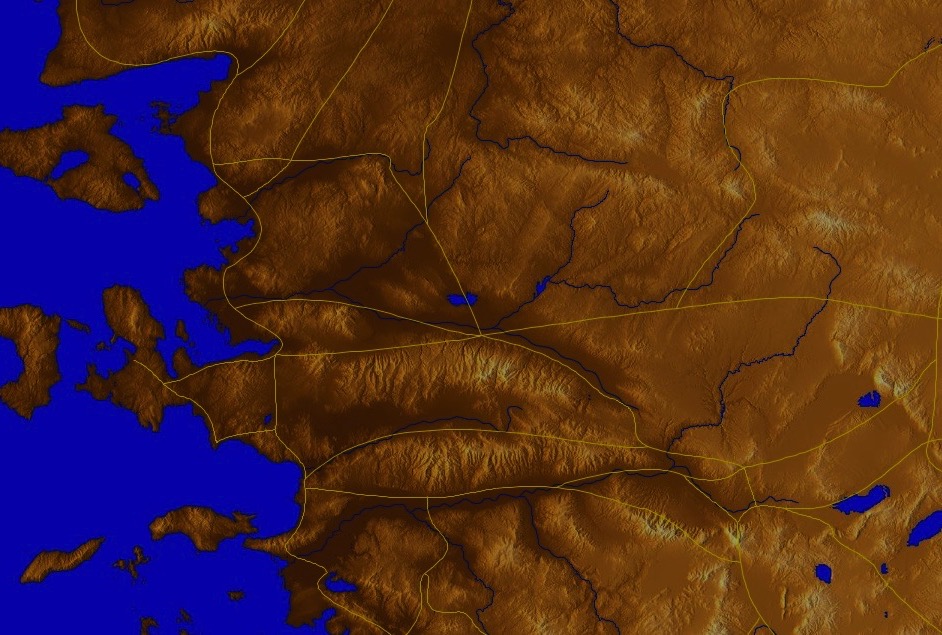 ثياتيرا
برغامس
المسيحالآمين الشاهد الأمين الصادق بداءة خليقة الله
الثناء:

لا يوجد
التوبيخ

فاتر، لا بارد ولا حار
ساردس
سميرنا
أفسس
فيلادلفيا
لاودكية
[Speaker Notes: http://www.truthwhys.com/news/رؤيا يوحنا-part-15-chapter-3-sardis-philadelphia-and-laodicea/ has many good historical notes]
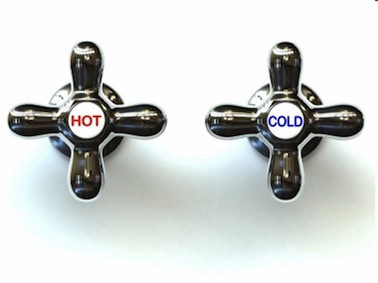 363
لاودكية الفاخرة ولكن الفاترة
حار
بارد
أنا عارف أعمالك أنك لست بارداً ولا حاراً.                  ليتك كنت بارداً أو حاراً (3: 15)
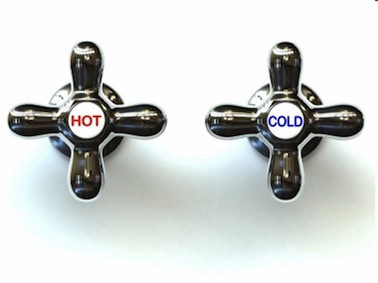 363
لاودكية الفاخرة ولكن الفاترة
حار
بارد
هكذا لأنك فاتر ولست بارداً ولا حاراً ... (3: 16أ)
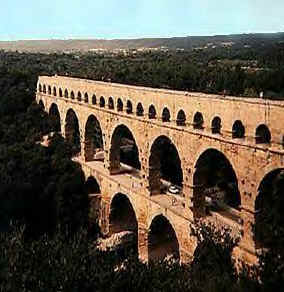 قناة لاودكية
363
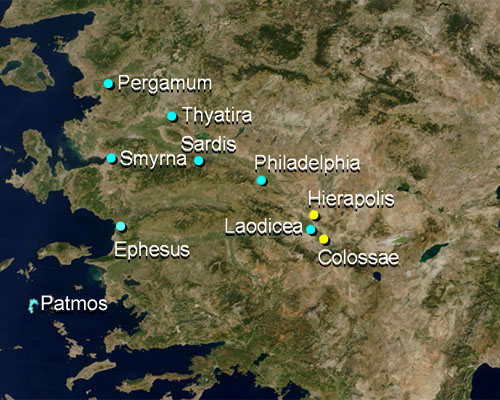 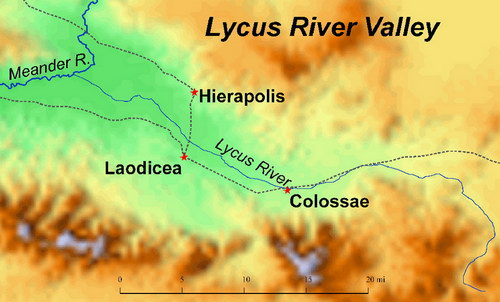 وادي نهر ليكوس
تعرج ر.
هيرابوليس
ينابيع حارة
لايكوس ر.
لاودكية
فاتر
كولوسي
ينابيع باردة
تملك لاودكية المال لكن لا مياه
[Speaker Notes: The city of Colossae had cool water that was brought to nearby Laodicea.
Paul had never visited Colosse when he wrote this letter.  However, during his nearly three-year ministry in nearby Ephesus (Sept 53-May 56; cf. Acts 19) he probably met (and may have converted) Epaphras, who returned to Colosse and founded the church (1:7).  Five years later, when Epaphras heard of Paul's imprisonment, he visited the apostle and brought news of their love (1:8).]
مشروبات باردة وساخنة
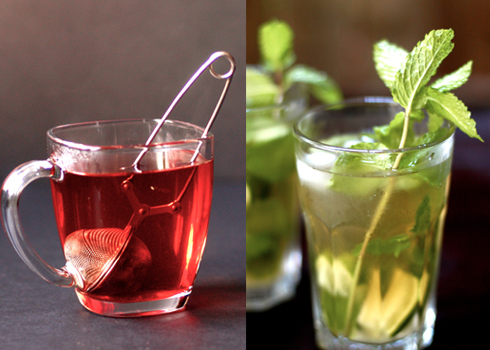 يفضل الجميع واحداً منهما
الحماس الروحي
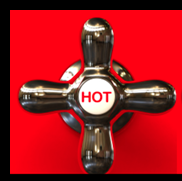 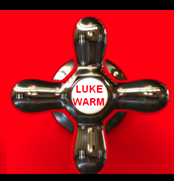 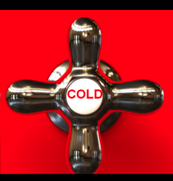 حار
بارد
فاتر
على النارمن أجل المسيح
مدّعي
رافض
للمسيح
لَيْتَكَ كُنْتَ بَارِدًا أَوْ حَارًّا(3: 15 ب) حقًا؟ لماذا؟
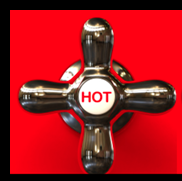 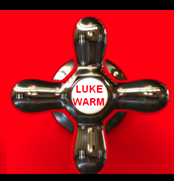 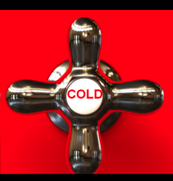 ساخن
بارد
فاتر
على النارمن أجل المسيح
مدّعي
رافض
المسيح
رفض             المسيح
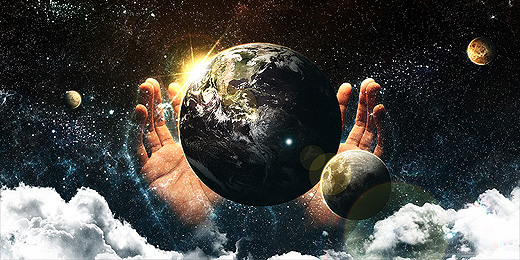 بارد
[Speaker Notes: Slide 208]
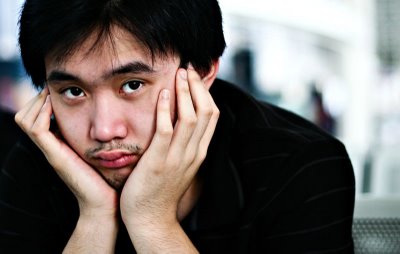 اللامبالاة
فاتر
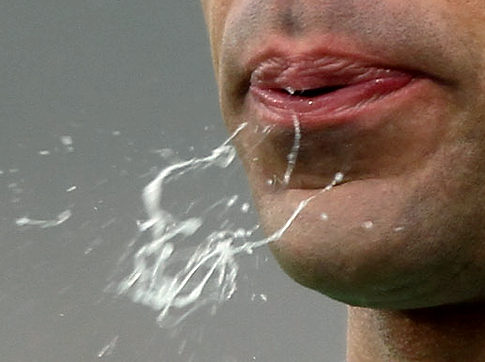 النتيجة: يوقف المسيح    المساومة (3: 16ب)
أنا مزمع أن   أتقيأك من فمي
تزويد لاودكية بالمياه
363
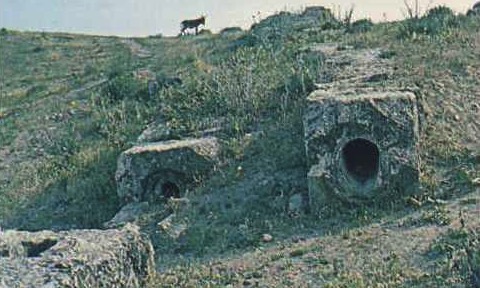 يتم توجيه مياه لاودكية عبر هذا الأنبوب المزدوج، ولكنها تحمل شوائب كثيفة من الكالسيوم، إلى جانب درجة حرارته الفاترة مما يجعل الزائر يتقيأ.
ما معنى أن يتقيأ يسوع الشخص الفاتر؟
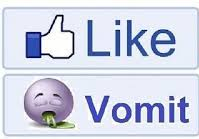 Like
Vomit
يفقدون خلاصهم
يفقدون امتيازاتهم من خلال التأديب
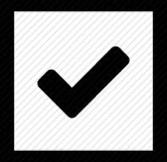 التصالب (رؤ 2-3)
366
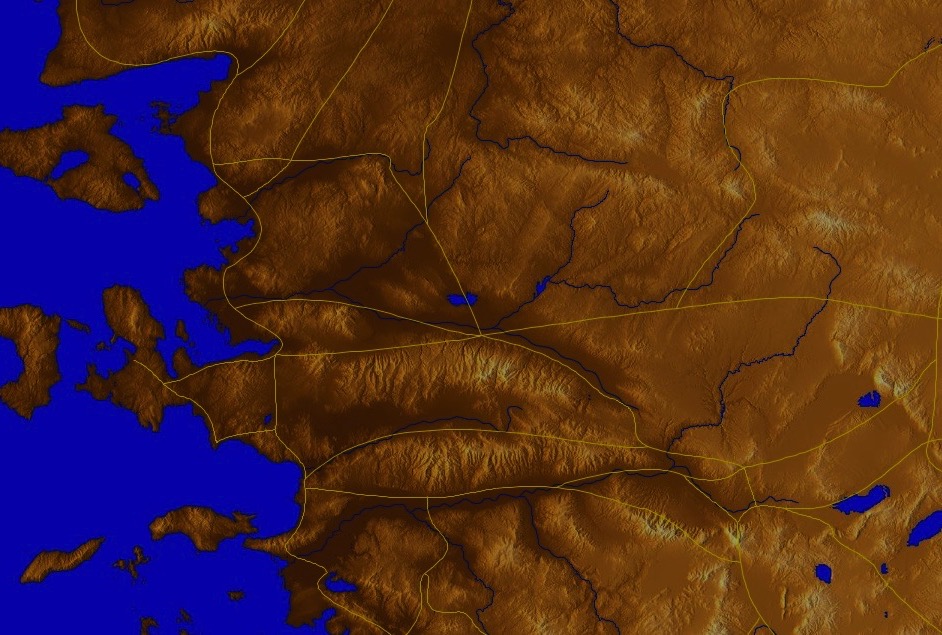 أفسس
سميرنا
تهديد الوجود
أمناء في الإضطهاد
برغامس
حقيبة مختلطة
ثياتيرا
ساردس
فيلادلفيا
لاودكية
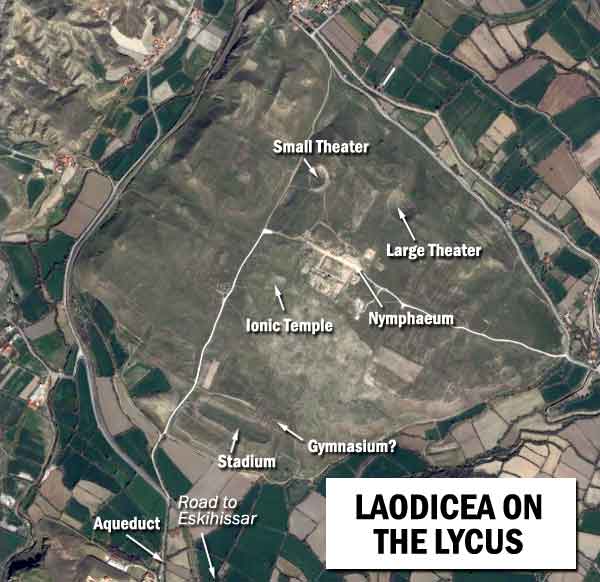 لاودكية    اليوم
363
أنا مزمع أن
أتقيأك من فمي
(3: 16)
لاودكية على        الليكوس
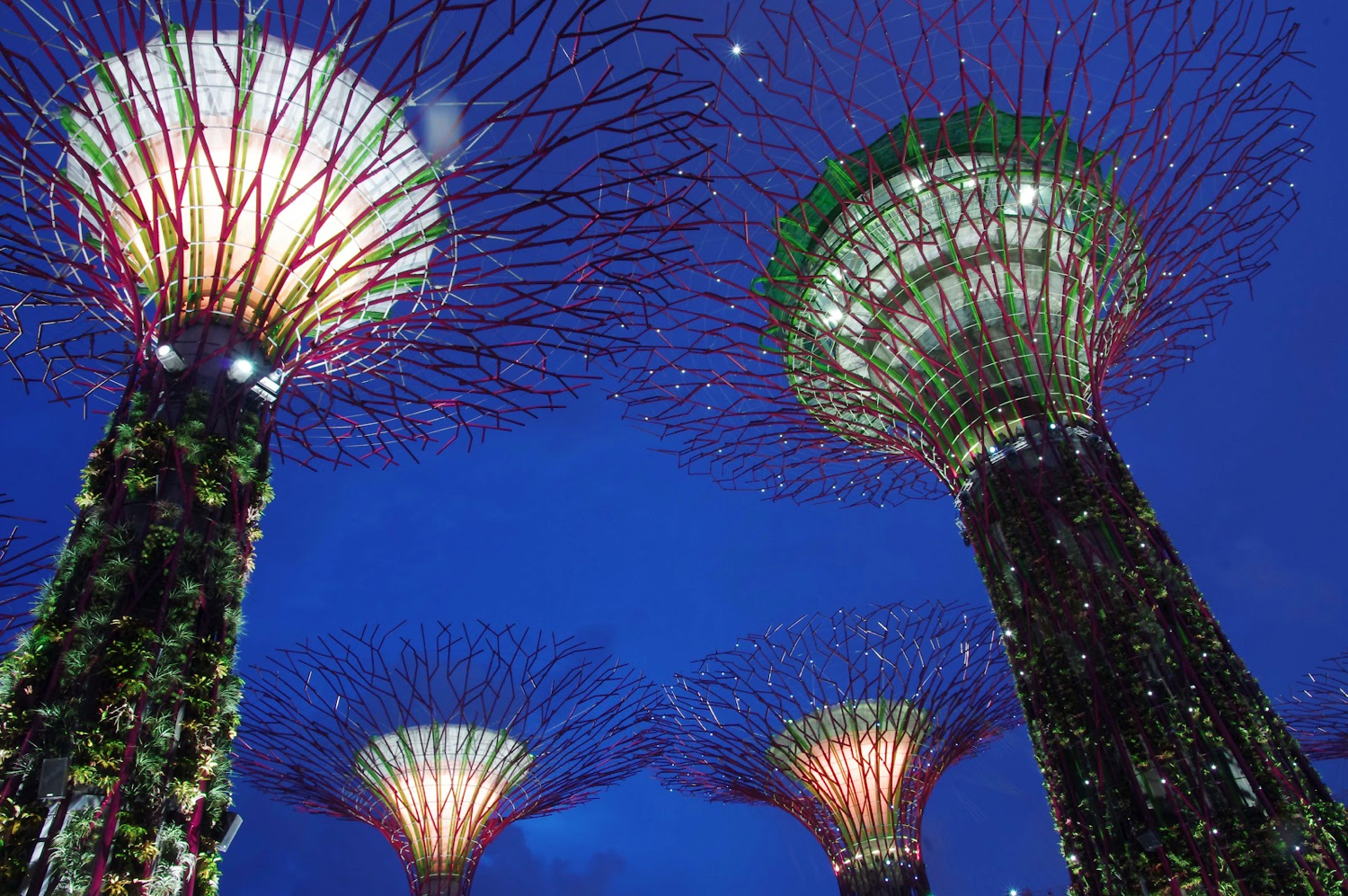 الأشجار العالية في خليج مارينا
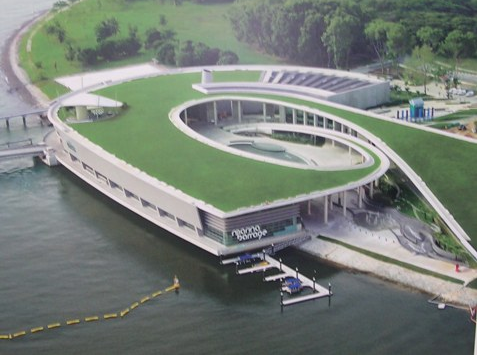 محطة تحلية قناطر مارينا
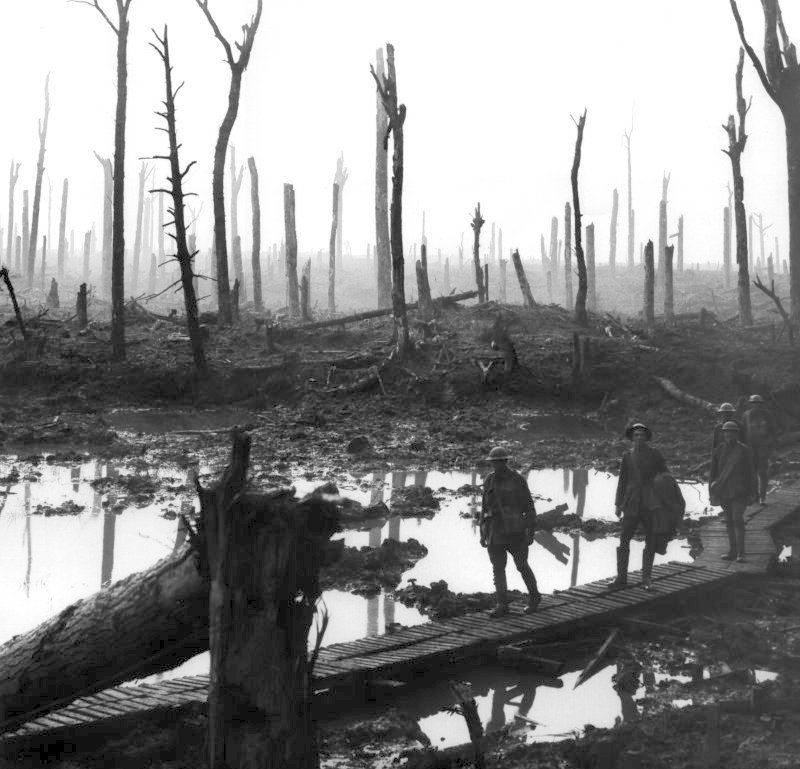 مؤخراً ....
يسوع: لا، أنت من تجعلني أشعر بالمرض
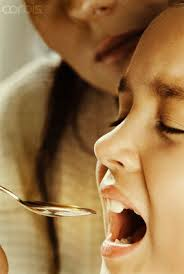 363
الفاتر: يا يسوع، أنت تجعلني أشعر بالمرض
الطريقة الأولى لعلاج اللامبالاة الروحيةهو           رؤية التباين في ....
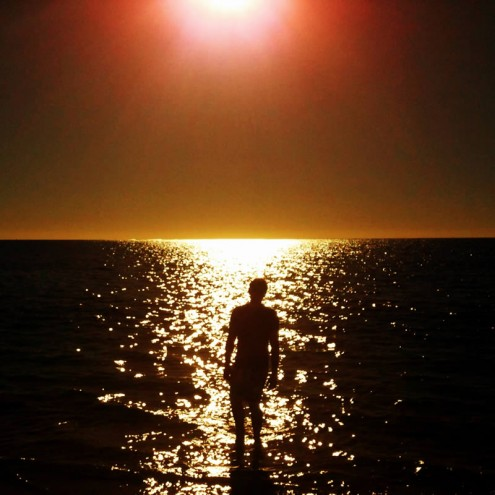 1. العلاقات: يقصر كبريائنا أمام مستوى سلطة المسيح الحقيقية
رؤ 3: 14
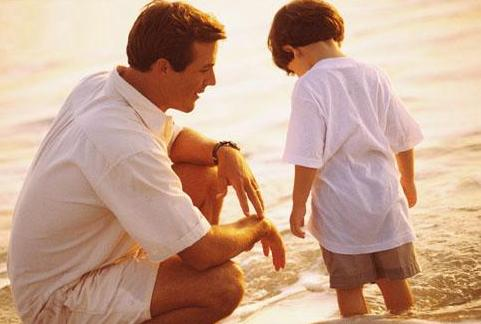 الطريقة الثانية لعلاج اللامبالاة الروحية                هو رؤية التباين في ....
2. التوبيخ: يتجاوب المسيح مع اللامبالاة من خلال التأديب
رؤ 3: 15-16
الطريقة الثالثة لعلاج اللامبالاة الروحية                هو رؤية التباين في ....
3. الإعتماد: استبدل الإعتماد على الذات بقبول غنى المسيح وحكمه
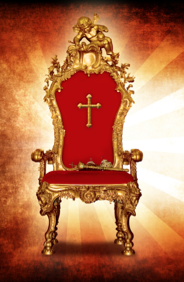 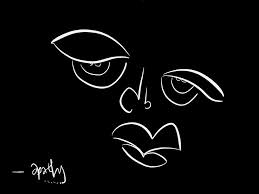 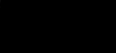 رؤ 3: 17-22
أدرك حالتك الحزينة من الإكتفاء الذاتي الروحي      (3: 17)
363
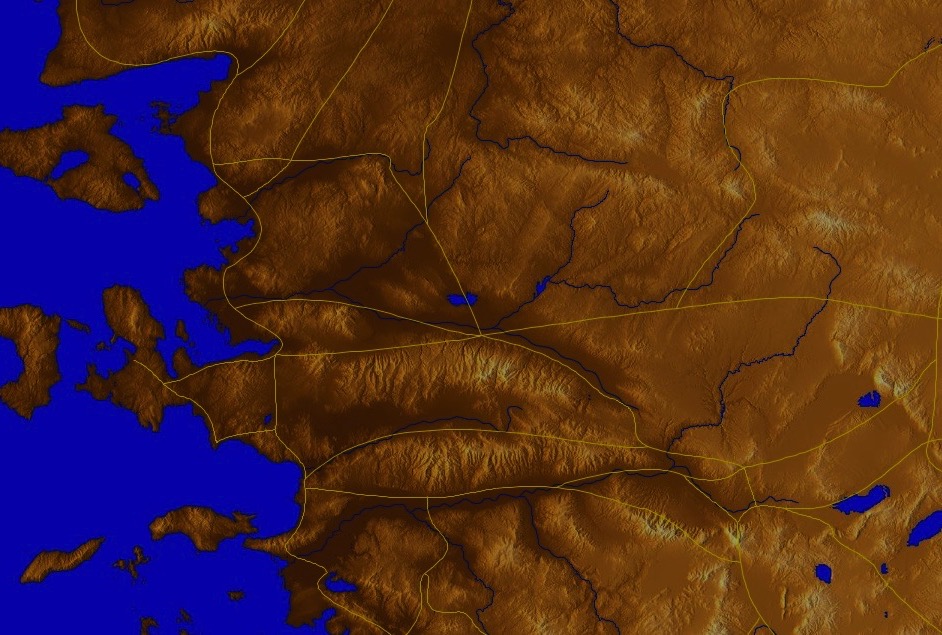 ثياتيرا
برغامس
التوبيخ

فاتر، لا بارد ولا حار

الشقي والبئس وفقير وأعمى وعريان
المسيحالآمين الشاهد الأمين الصادق بداءة خليقة الله
الثناء:

لا يوجد
ساردس
سميرنا
أفسس
فيلادلفيا
لاودكية
[Speaker Notes: http://www.truthwhys.com/news/رؤيا يوحنا-part-15-chapter-3-sardis-philadelphia-and-laodicea/ has many good historical notes]
أدرك حالتك الحزينة من الإكتفاء الذاتي الروحي      (3: 17)
363
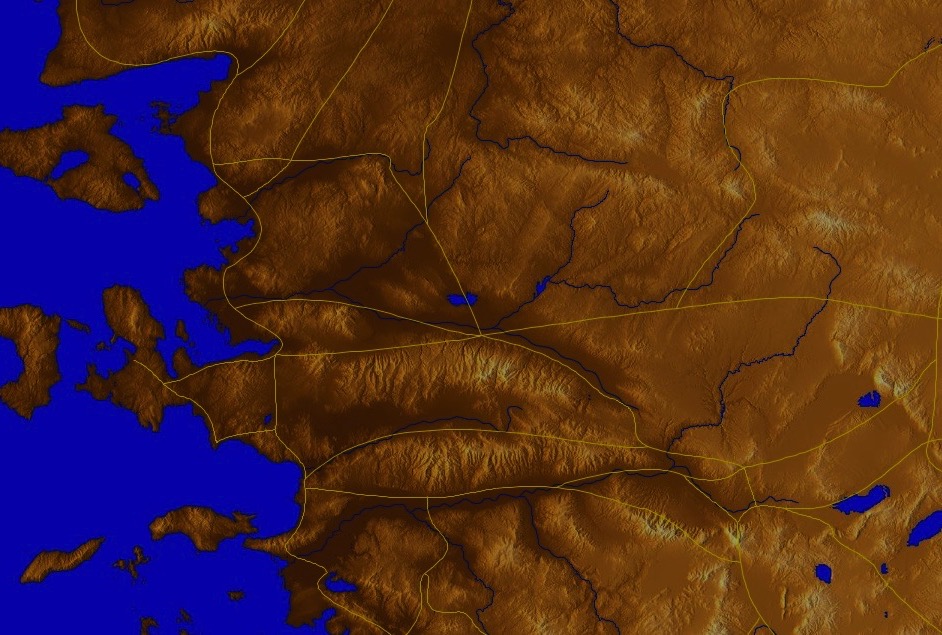 ثياتيرا
برغامس
الحث

تشتري من المسيح   ذهبً مصفى          وثياباً بيضاً             كحل العينين  

كن غيوراً وتب
التوبيخ

فاتر، لا بارد ولا حار

الشقي والبئس وفقير وأعمى وعريان
المسيحالآمين الشاهد الأمين الصادق بداءة خليقة الله
الثناء:

لا يوجد
ساردس
سميرنا
أفسس
فيلادلفيا
لاودكية
[Speaker Notes: http://www.truthwhys.com/news/رؤيا يوحنا-part-15-chapter-3-sardis-philadelphia-and-laodicea/ has many good historical notes]
لاودكية الفاخرة
363
اعادت بناء مدينتها بعد زلزال 17 م
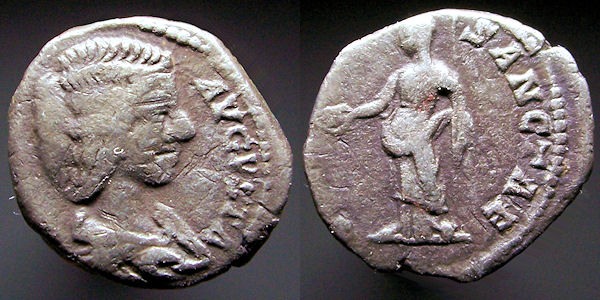 [Speaker Notes: "The city was very rich. They had also experienced damage from the AD 17 earthquake that decimated Philadelphia. But unlike Philadelphia, Laodicea was well capable of funding the city's rebuild on its own. In fact, the city also supplied funds to help rebuild several smaller cities in the area." http://www.truthwhys.com/news/revelation-part-15-chapter-3-sardis-philadelphia-and-laodicea/

Coin of Julia Domna, AD 197, mother of Caracalla, AR (Silver) Denarius,                  3.12 gm, minted in Laodicea, SearM-6614          obv.:  "[IVLIA] AVGVSTA"                      Bare-headed and draped bust right          rev.:  "VESTAE SANCTAE"                     Vesta standing left,
http://ettuantiquities.com/roman_coins_page_21.htm holding patera and scepter.]
لاودكية الفاخرة
363
اعادت بناء مدينتها بعد زلزال 17 م
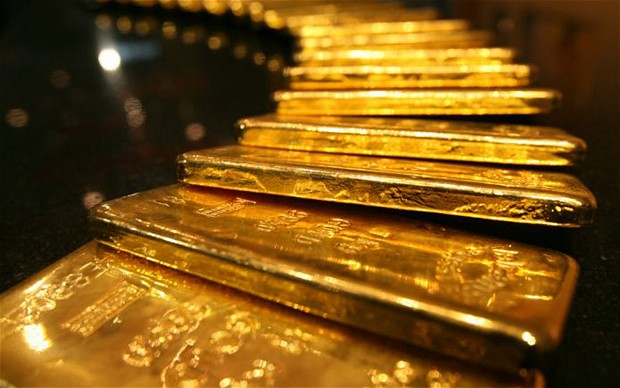 أشير عليك أن تشتري مني ذهباً مصفى بالنار لكي تستغني (3: 18أ)
[Speaker Notes: "The city was very rich. They had also experienced damage from the AD 17 earthquake that decimated Philadelphia. But unlike Philadelphia, Laodicea was well capable of funding the city's rebuild on its own. In fact, the city also supplied funds to help rebuild several smaller cities in the area." http://www.truthwhys.com/news/رؤيا يوحنا-part-15-chapter-3-sardis-philadelphia-and-laodicea/

Coin of Julia Domna, AD 197, mother of Caracalla, AR (Silver) Denarius,                  3.12 gm, minted in Laodicea, SearM-6614          obv.:  "[IVLIA] AVGVSTA"                      Bare-headed and draped bust right          rev.:  "VESTAE SANCTAE"                     Vesta standing left,
http://ettuantiquities.com/roman_coins_page_21.htm holding patera and scepter.]
صناعة الملابس في لاودكية
363
أنتج صوفاً أسود فريداً
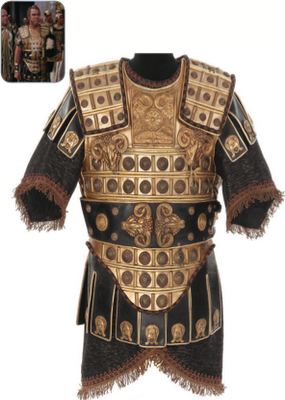 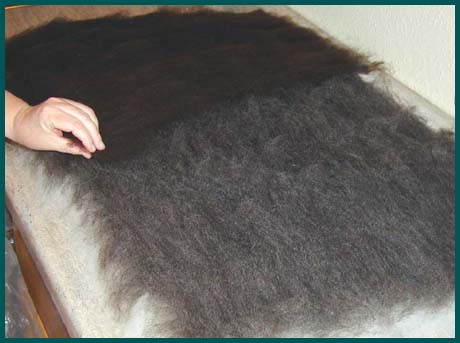 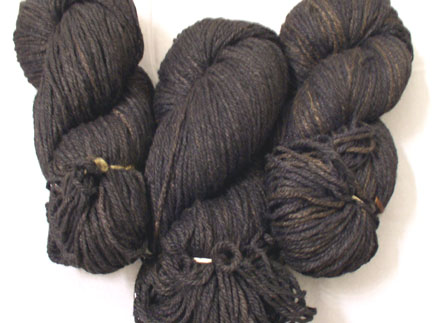 [Speaker Notes: EGYPTIAN GENERAL JOHN DOUCETTE "ACHILLAS" COSTUME FROM CLEOPATRA. (TCF,1963) Designed by Vittorio Nino Novorese for John Doucette, who portrays Egyptian General Achillas, head of Pharaoh Ptolemy XIII's army in Cleopatra. Worn during Caesar's royal visit to Egypt to order the end of discord between Ptolemy and his sister Cleopatra. Constructed authentically by "Casa D'Arte Firenze" of heavy leather with numerous pressed, cast, and stamped metallic ornaments and medallions. Label inside is inscribed for re-purposing of "Ammiraglio Egiziano" as is the black and gold thread under-tunic which is from the same re- purposed screen-use. Excellent condition overall, with only a few of the smallest ornaments missing. $1,500 – $2,000 at http://beingcleopatra.blogspot.com/2011/12/cleopatra-up-for-auction.html]
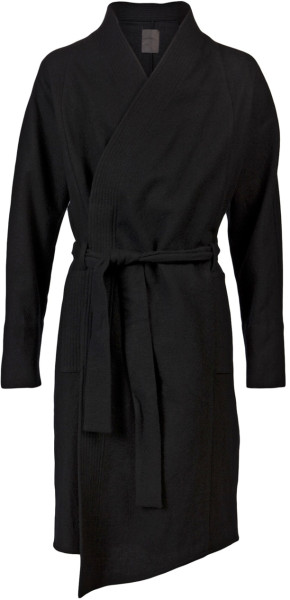 صناعة الملابس في لاودكية
363
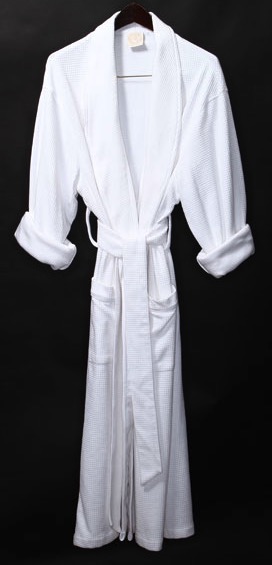 وثياباً بيضاً لكي تلبس       فلا يظهر خزي عريتك     (3: 18ب)
[Speaker Notes: The church is "naked," a local allusion which relates to the major industry of the entire region: the manufacture and preparation of textiles. Laodicea's glossy, black wool earned her a grand reputation, and her citizens wore black garments with pride, contrasting John's advice to the Christians of the city to buy "white raiment, that thou mayest be clothed."

(Todd Bolen, "Laodicea," in The Pictorial Library of Bible Lands, slide 7)]
كلية الطب في معبد أسكليبيوس
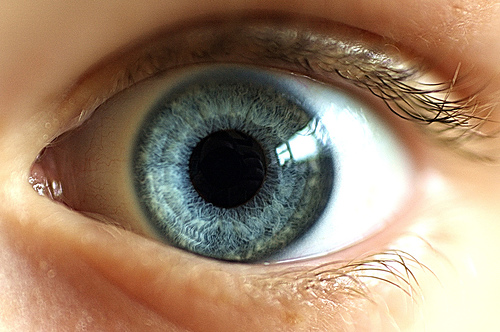 صدرت كحل العينين عبر كل                        الإمبراطورية الرومانية
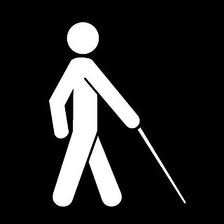 أنت أعمى ... (3: 17)
كلية الطب في لاودكية
364
صدرت كحل العينين عبر كل                        الإمبراطورية الرومانية
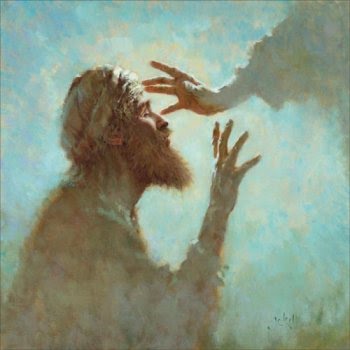 وكحل عينيك بكحل          لكي تبصر                   (3: 18ت)
لاودكية الفاخرة
363
تقييم يسوع
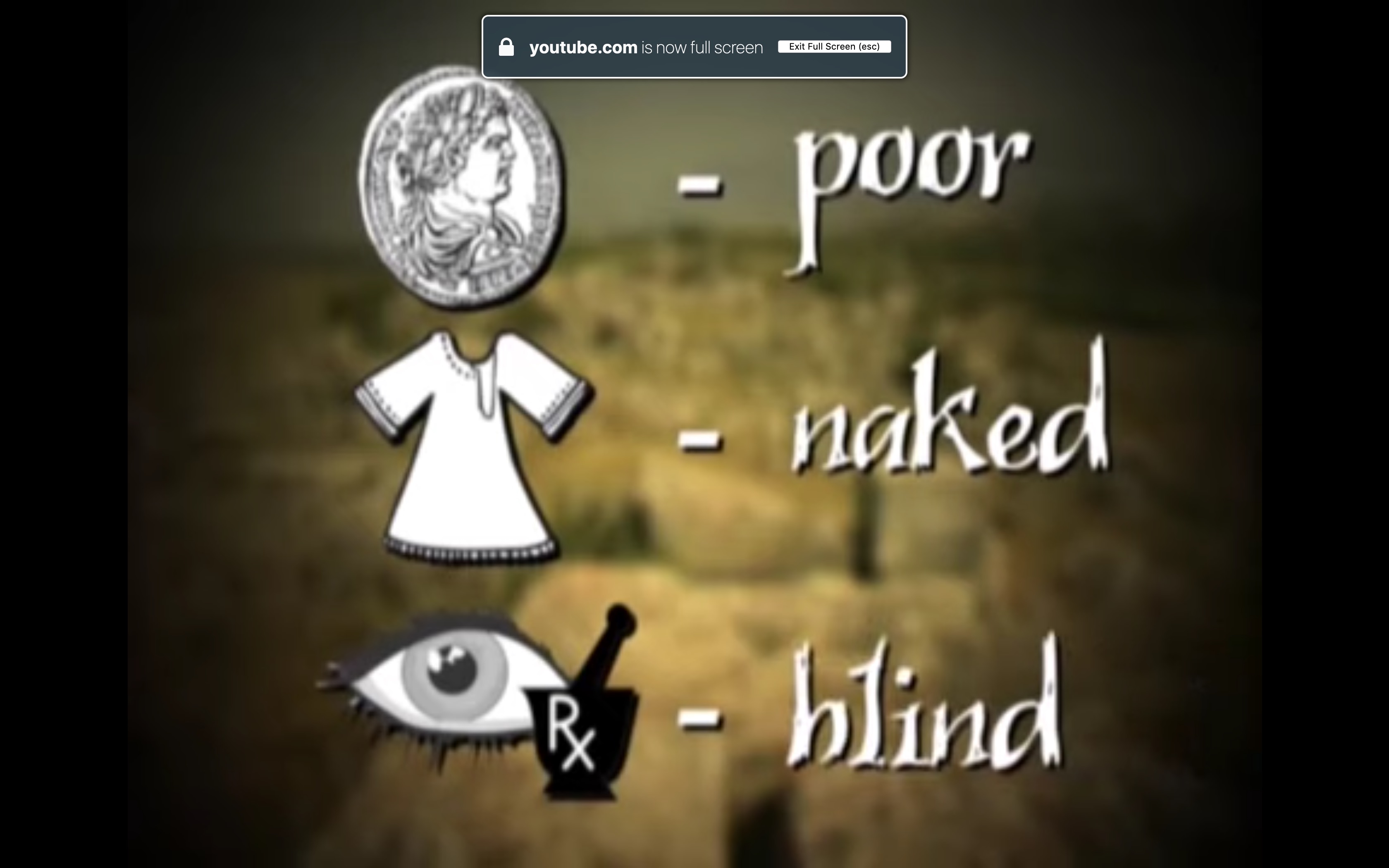 لاودكية (رؤ 3: 14-22)
363
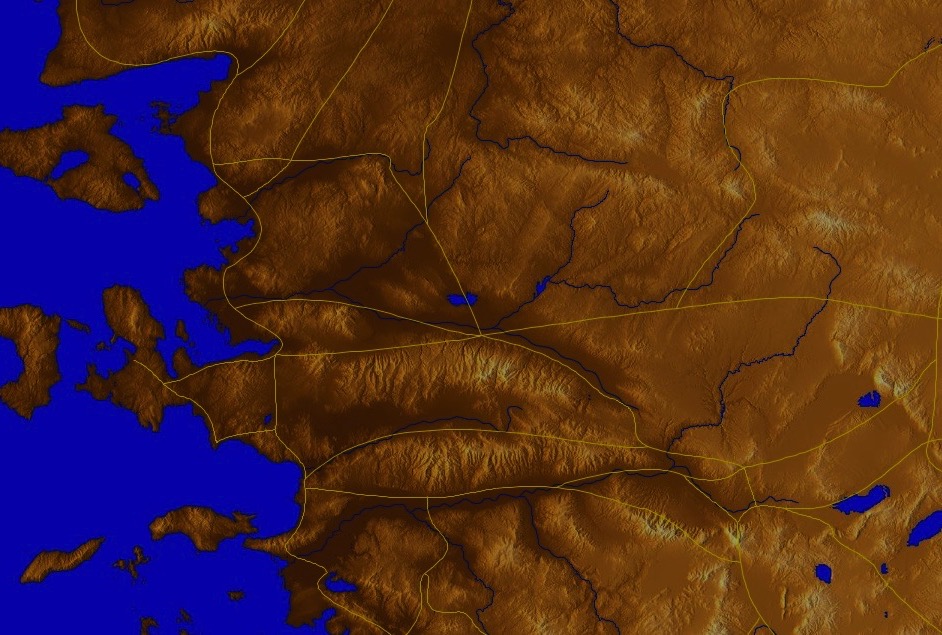 ثياتيرا
التحذير


غير موجود

لكن هناك دعوة
برغامس
الحث

تشتري من المسيح   ذهبً مصفى          وثياباً بيضاً             كحل العينين  

كن غيوراً وتب
التوبيخ

فاتر، لا بارد ولا حار

الشقي والبئس وفقير وأعمى وعريان
المسيحالآمين الشاهد الأمين الصادق بداءة خليقة الله
الثناء:

لا يوجد
ساردس
سميرنا
أفسس
فيلادلفيا
لاودكية
[Speaker Notes: http://www.truthwhys.com/news/رؤيا يوحنا-part-15-chapter-3-sardis-philadelphia-and-laodicea/ has many good historical notes]
يسوع إلى فيلادلفيا
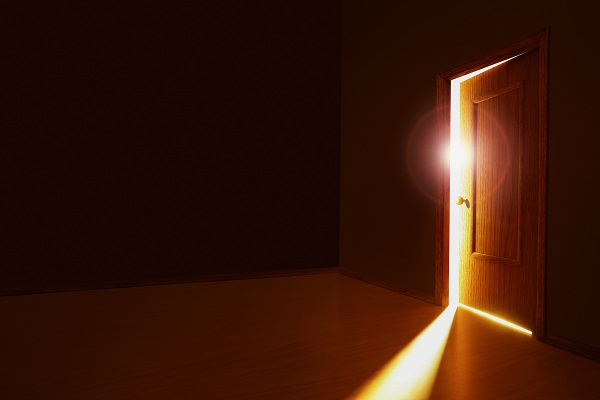 هنذا قد جعلت أمامك بابا مفتوحا ولا يستطيع أحد أن يغلقه (3: 8)
[Speaker Notes: Christ gave Philadelphia an open door for ministry—and you know what?  Christian testimony continues in this city even to today!]
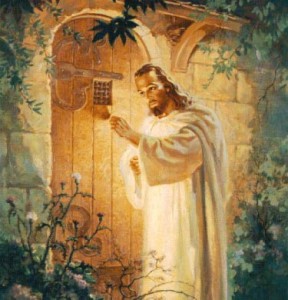 هنذا واقف         على الباب       وأقرع إن          سمع أحد        صوتي وفتح      الباب أدخل إليه     (3: 20أ)
اقبل المسيح في حياتك
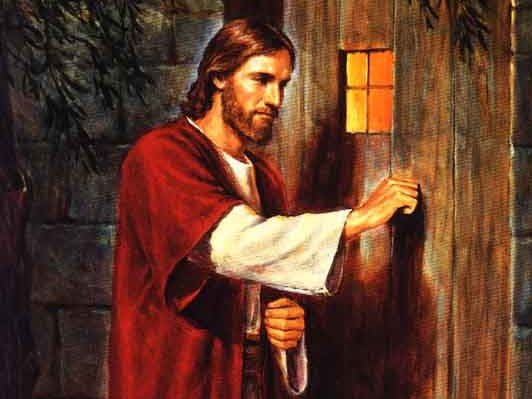 هنذا واقف         على الباب       وأقرع إن          سمع أحد  (3: 20أ)
هل هي دعوة للمؤمنين أم لغير المؤمنين؟
[Speaker Notes: This was an appeal to Christians rather than to non-Christians, but does it really matter?  Neither the believer nor the unbeliever were experiencing genuine fellowship with Christ!  He says, "…if anyone hears my voice…"
The letter is written to believers who were living like unbelievers.]
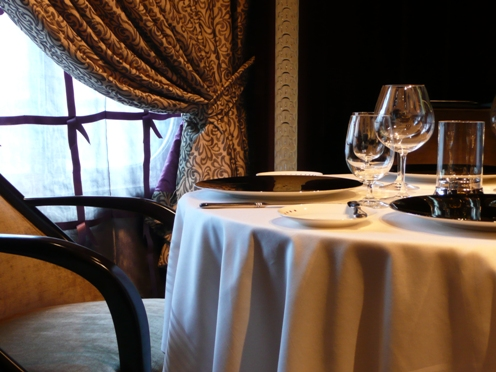 وأتعشى معه وهو معي(3: 20ب)
استقبل المسيح في حياتك
[Speaker Notes: The word' for "dine" here refers to the main meal of the day—the evening dinner.  "This mealtime was set aside for relaxation, enjoyment, and fellowship" (Swindoll, Letters to Churches…Then and Now, 53).

Isn't it true today too?  Your most personal place is your home.  Invite him in!]
365
نملك مع المسيح كما يملك هو مع الآب (رؤ 3: 21-22)
لاودكية (رؤ 3: 14-22)
363
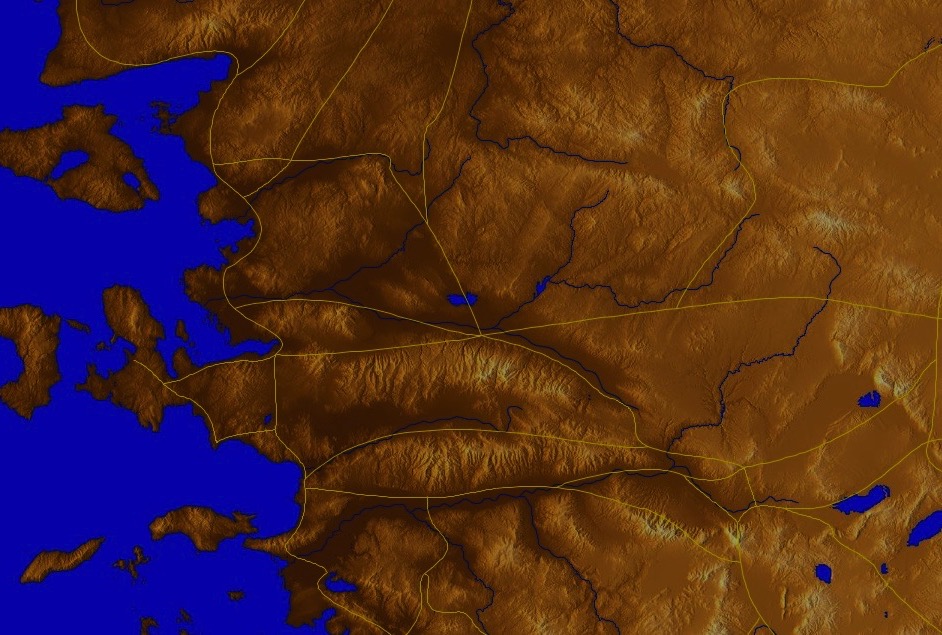 ثياتيرا
التحذير


غير موجود
برغامس
الوعد

الغالبون 
سيأكلون           مع المسيح 
ويملكون           مع المسيح
الحث

تشتري من المسيح   ذهبً مصفى          وثياباً بيضاً             كحل العينين  

كن غيوراً وتب
التوبيخ

فاتر، لا بارد ولا حار

الشقي والبئس وفقير وأعمى وعريان
المسيحالآمين الشاهد الأمين الصادق بداءة خليقة الله
الثناء:

لا يوجد
ساردس
سميرنا
أفسس
فيلادلفيا
لاودكية
[Speaker Notes: http://www.truthwhys.com/news/رؤيا يوحنا-part-15-chapter-3-sardis-philadelphia-and-laodicea/ has many good historical notes]
الغالبون (رؤيا 2-3)
365
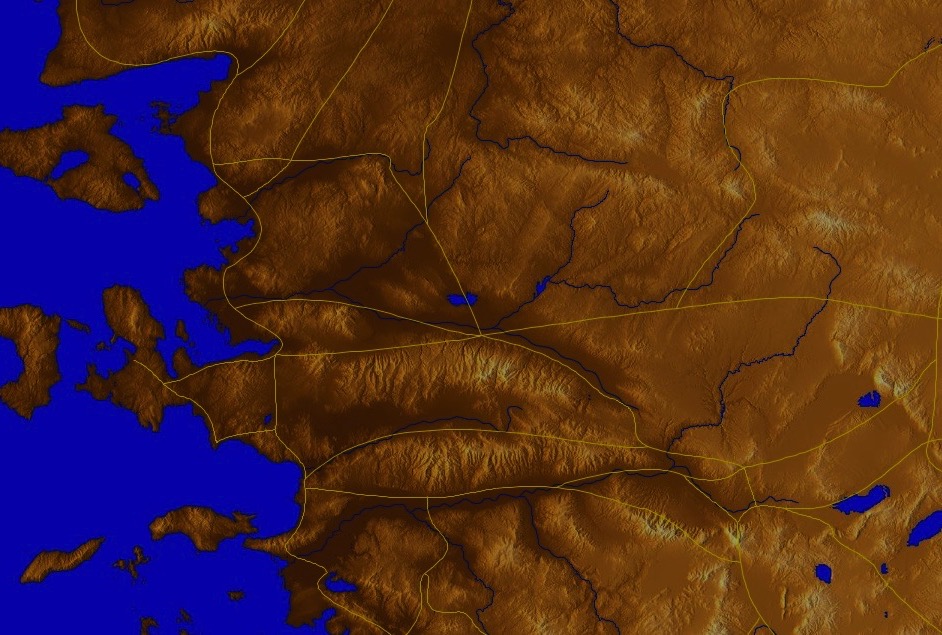 لأن كل من ولد من الله يغلب العالم وهذه هي الغلبة التي تغلب العالم إيماننا من هو الذي يغلب العالم إلا الذي يؤمن أن يسوع هو ابن الله
(1 يو 5: 4-5)
الغالب يحفظ كلمة صبري (رؤ 3: 10) 
ويحفظ أعمالي إلى النهاية (رؤ 2: 26)
كل مؤمن 
يغلب
المؤمنون الأمناء يغلبون
الغالبون (رؤيا 2-3)
365
وأما من يبغض أخاه فهو في الظلمة وفي الظلمة يسلك ولا يعلم أين يمضي لأن الظلمة أعمت عينيه
(1 يو 2: 11)
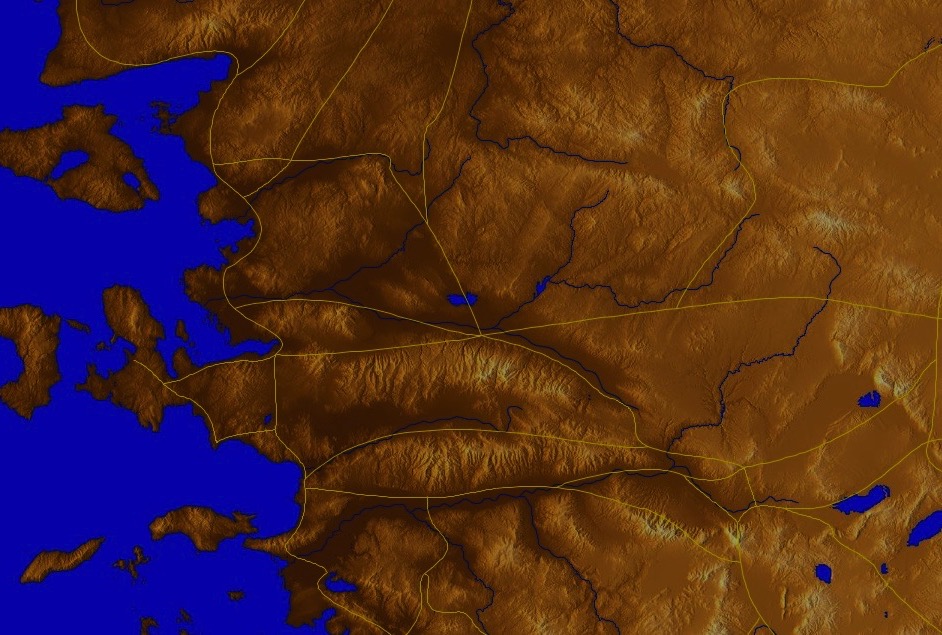 فقط الكنيسة التي كوفئت وتوجت سوف تحكم في السماء 
(ديلو، 664)
هل كل المسيحيون غالبون ؟
وجعلتنا لإلهنا ملوكاً وكهنة فسنملك على الأرض
(رؤ 5: 10)
كل المؤمنون يغلبون حسب 1 يو 5: 4-5 مع أن البعض سيخجلون منه (1 يو 2: 28)
لا، فقط
 الأمناء منهم
الغالبون (رؤيا 2-3)
365
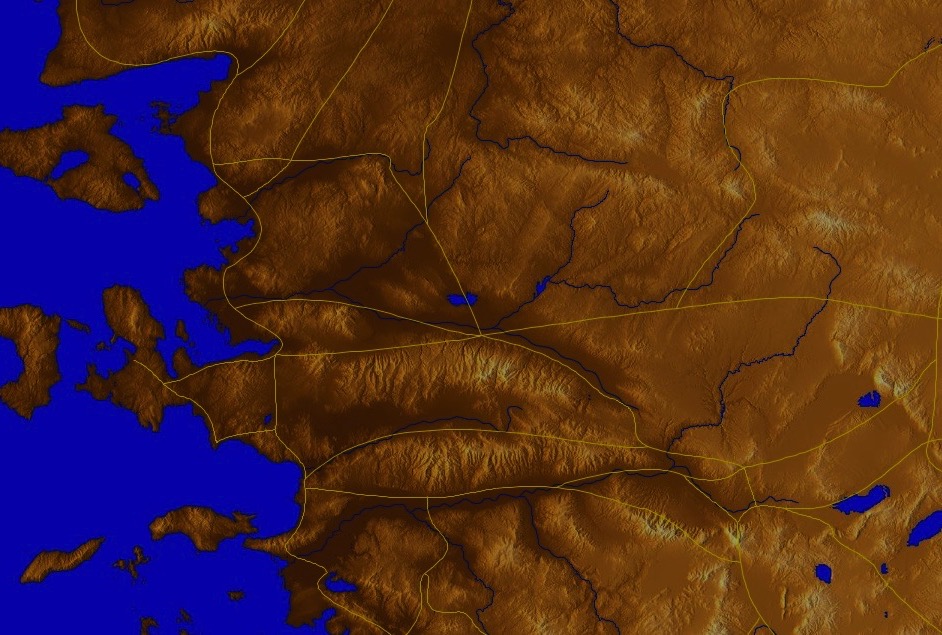 غير المؤمنين :
وأما الخائفون وغير المؤمنين والرجسون والقاتلون والزناة والسحرة وعبدة الأوثان وجميع الكذبة فنصيبهم في البحيرة المتقدة بنار وكبريت الذي هو الموت الثاني
(رؤ 21: 8)
سياق رؤ 21: 6-8 يقدم ثلاثة أنواع من الناس :
كل القديسين : 
ثم قال لي قد تم أنا هو الألف والياء البداية والنهاية أنا أعطي العطشان من ينبوع ماء الحياة مجاناً 
(رؤ 21: 6)
من يغلب يرث كل شيء وأكون له إلهاً وهو يكون لي ابناً (21: 7)
الغالبون (رؤيا 2-3)
365
ها أنا آتي سريعاً تمسك بما عندك              لئلا يأخذ أحد أكليلك (3: 11)
"الرسائل السبعة تتعامل مع الأعمال المسيحية وليس الخلاص (2: 2 ، 9 ، 13 ، 19 ؛ 3: 1 ، 8 ، 15) - ييتس ، بيبساك (2006): 227
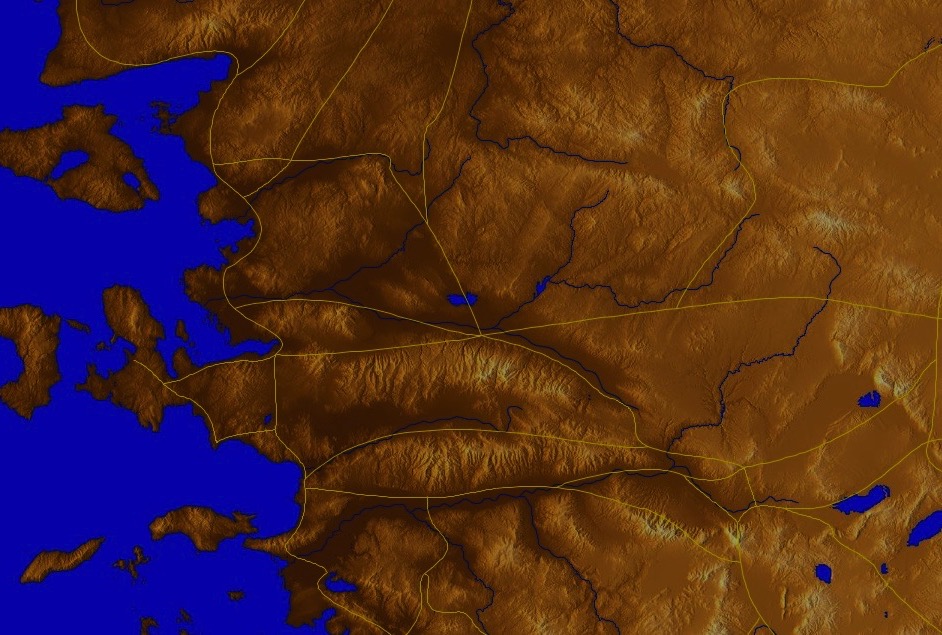 هل كل المسيحيون غالبون ؟
إذا كنا كلنا سنغلب فلماذا التحذيرات والوعود ؟
ولن أمحو اسمه من سفر الحياة (3: 5)
لا، فقط الأمناء منهم
الغالبون (رؤيا 2-3)
365
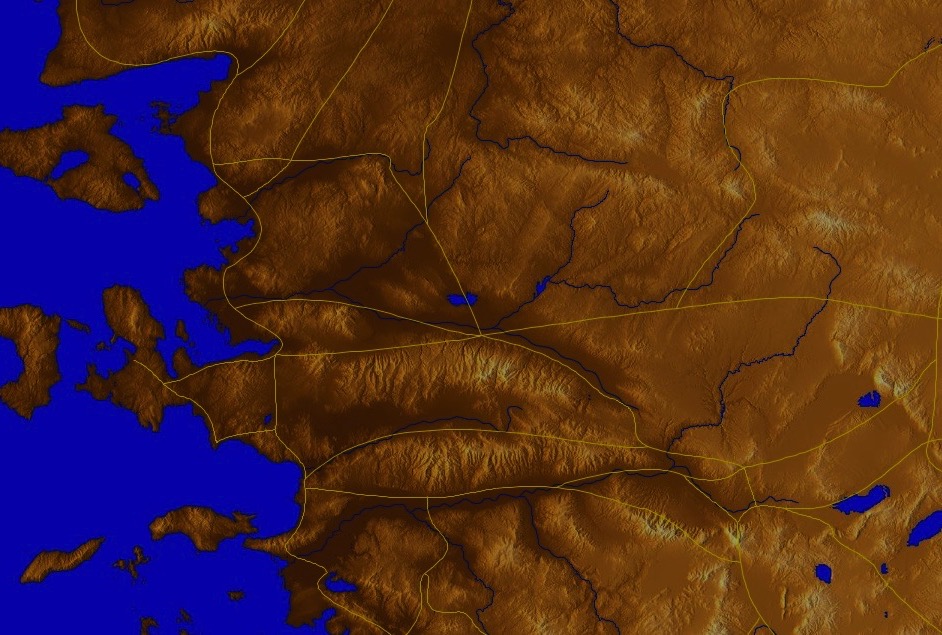 ثياتيرا
برغامس
من يغلب استخدمت مرة واحدة لكل من الكنائس السبعة بالإضافة إلى 21: 7 بمجموع 8 مرات في سفر الرؤيا
سميرنا
ساردس
أفسس
فيلادلفيا
لاودكية
الغالبون (رؤيا 2-3)
365
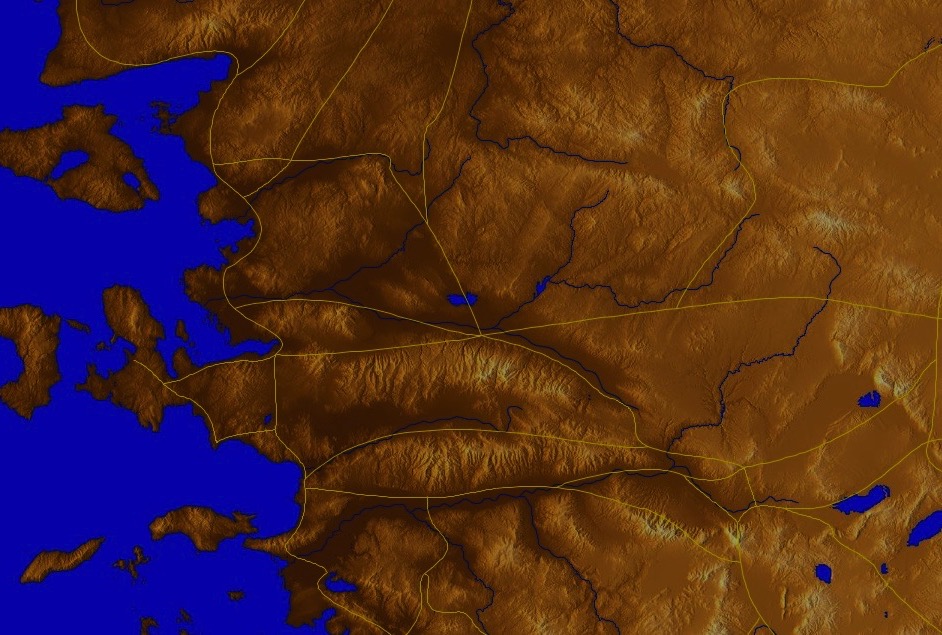 ثياتيرا
برغامس
من يغلب فسأعطيه أن يأكل من شجرة الحياة التي في وسط فردوس الله (2: 7)
سميرنا
ساردس
أفسس
فيلادلفيا
2: 7
لاودكية
الغالبون (رؤيا 2-3)
365
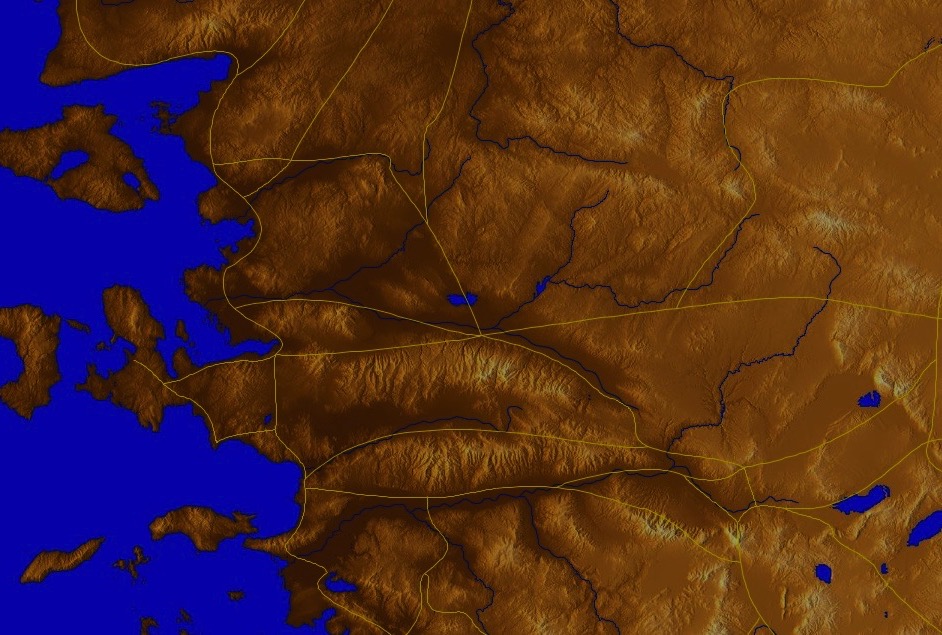 ثياتيرا
برغامس
من يغلب فلا يؤذيه الموت الثاني(2: 11)
سميرنا
ساردس
أفسس
فيلادلفيا
2: 7
2: 11
لاودكية
الغالبون (رؤيا 2-3)
365
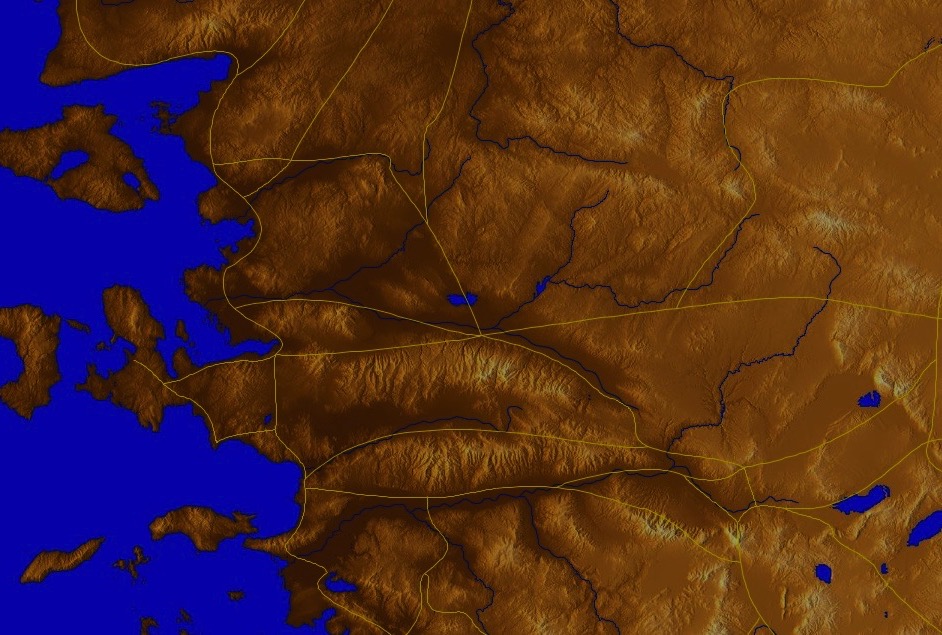 ثياتيرا
برغامس
من يغلب فسأعطيه أن يأكل من المن المخفى وأعطيه حصاة بيضاء وعلى الحصاة اسم جديد مكتوب لا يعرفه أحد غير الذي يأخذ (2: 17)
سميرنا
ساردس
أفسس
فيلادلفيا
2: 7
2: 11
2: 17
لاودكية
الغالبون (رؤيا 2-3)
365
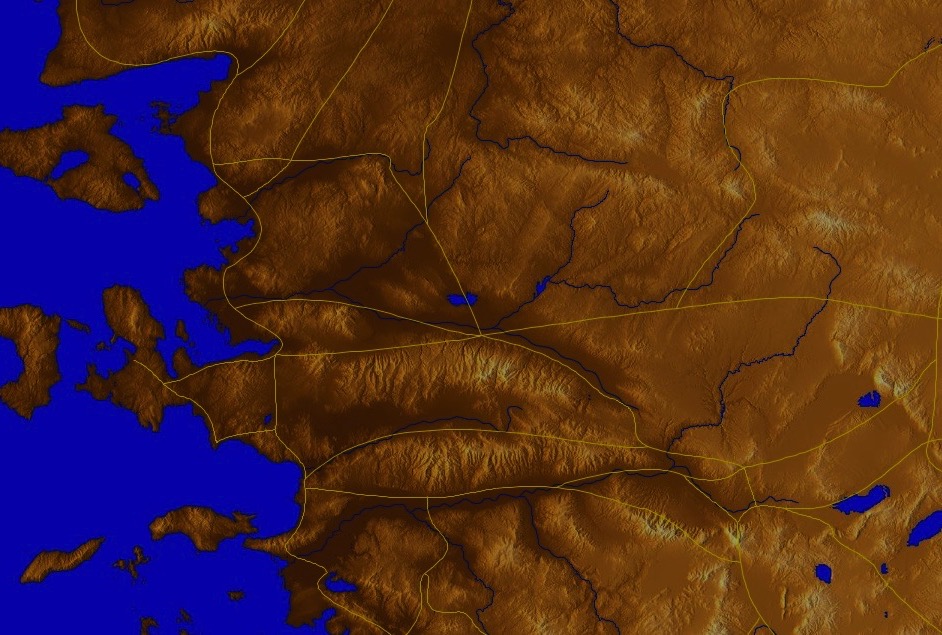 ثياتيرا
برغامس
ومن يغلب ويحفظ أعمالي إلى النهاية فسأعطيه سلطاناً على الأمم (2: 26)
سميرنا
ساردس
أفسس
فيلادلفيا
2: 7
2: 11
2: 17
2: 26
لاودكية
الغالبون (رؤيا 2-3)
365
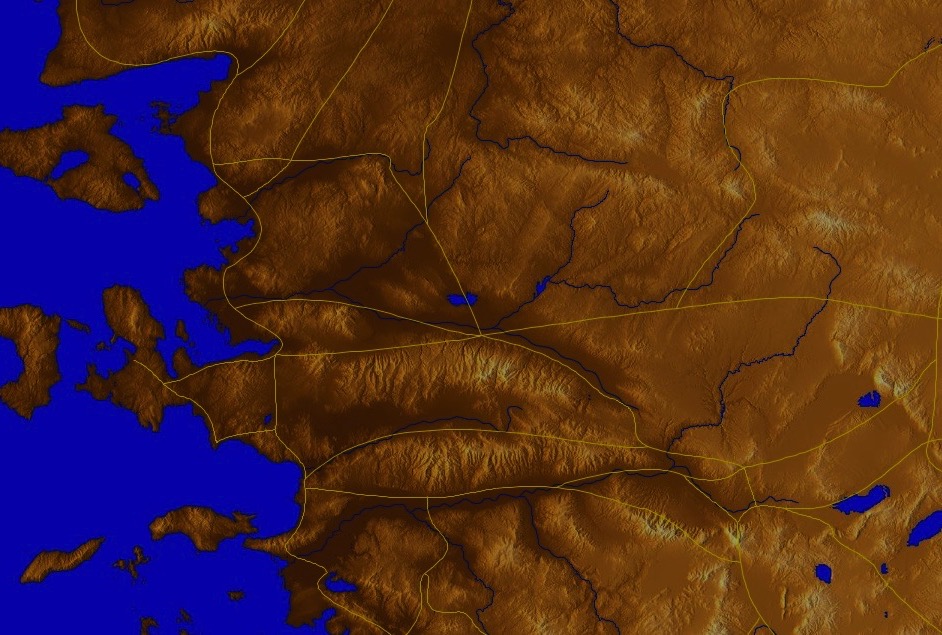 ثياتيرا
برغامس
من يغلب فذلك سيلبس ثياباً بيضاً ولن أمحو اسمه من سفر الحياة وسأعترف باسمه أمام أبي وأمام ملائكته (3: 5)
سميرنا
ساردس
أفسس
فيلادلفيا
2: 7
2: 11
2: 17
2: 26
3: 5
لاودكية
الغالبون (رؤيا 2-3)
365
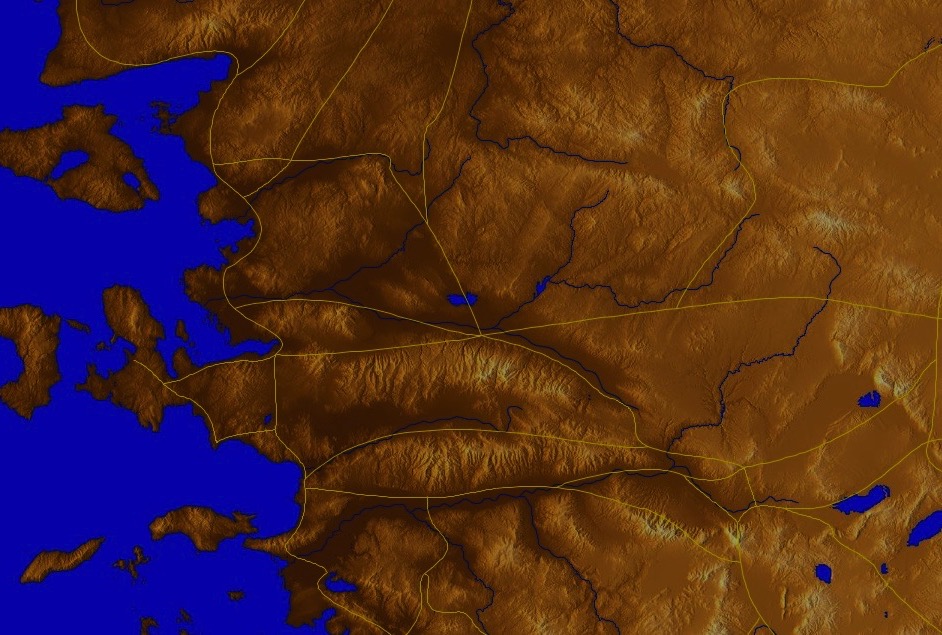 ثياتيرا
برغامس
من يغلب فسأجعله عموداً في هيكل إلهي ولا يعود يخرج إلى خارج وأكتب عليه اسم إلهي واسم مدينة إلهي أورشليم الجديدة النازلة من السماء من عند إلهي واسمي الجديد (3: 12)
سميرنا
ساردس
أفسس
فيلادلفيا
2: 7
2: 11
2: 17
2: 26
3: 5
3: 12
لاودكية
الغالبون (رؤيا 2-3)
365
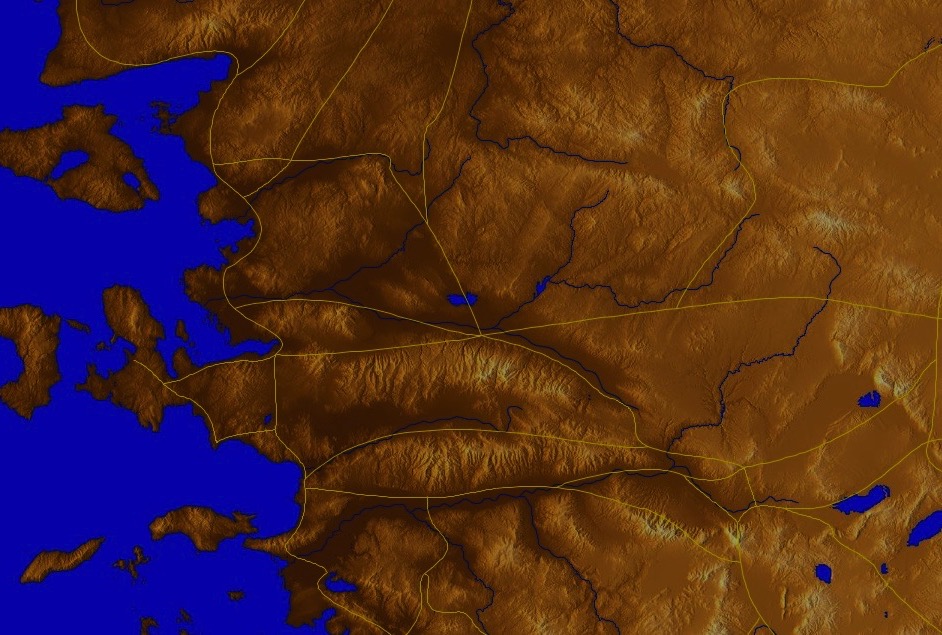 ثياتيرا
برغامس
من يغلب فسأعطيه أن يجلس معي في عرشي كما غلبت أنا أيضاً وجلست مع أبي في عرشه (3: 21)
سميرنا
ساردس
أفسس
فيلادلفيا
2: 7
2: 11
2: 17
2: 26
3: 5
3: 12
3: 21
لاودكية
الغالبون (رؤيا 2-3)
365
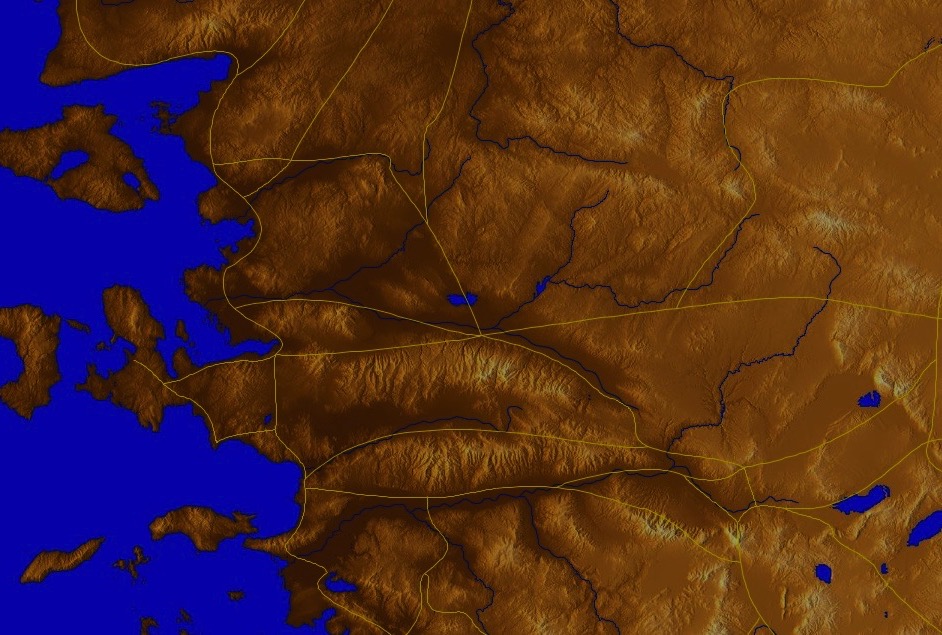 ثياتيرا
برغامس
من يغلب يرث كل شيء وأكون له إلهاً وهو يكون لي ابناً   (21: 7)
سميرنا
ساردس
أفسس
فيلادلفيا
2: 7
2: 11
2: 17
2: 26
3: 5
3: 12
3: 21
لاودكية
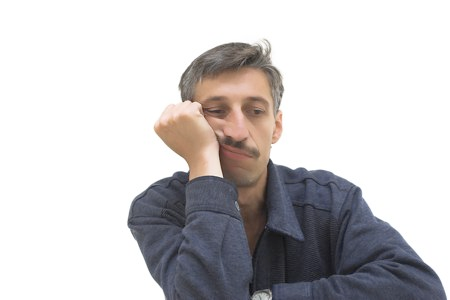 كيف يمكنك علاجالفتور الرّوحي؟
الفكرة الرئيسية في لاودكية
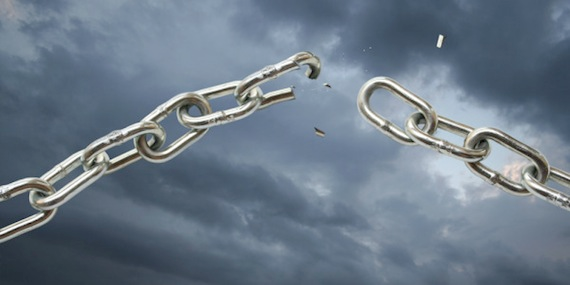 استبدل الإعتماد – على الذاتبالإعتماد – على المسيح
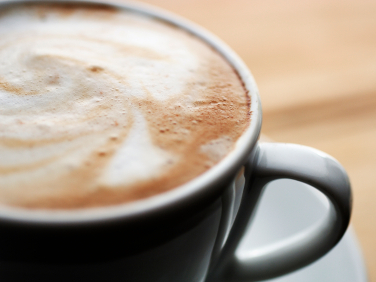 ثلاث حروف (ر) لعلاج اللامبالاة ...
كن حراً
رؤ 3: 14-22
الطريقة الأولى لعلاج اللامبالاة الروحيةهو           رؤية التباين في ....
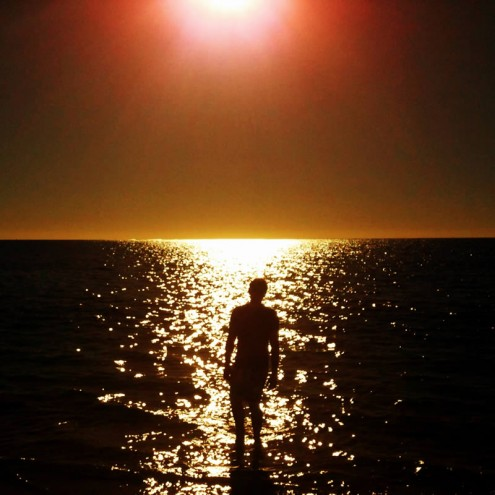 1. العلاقات: يقصر كبريائنا أمام مستوى سلطة المسيح الحقيقية
رؤ 3: 14
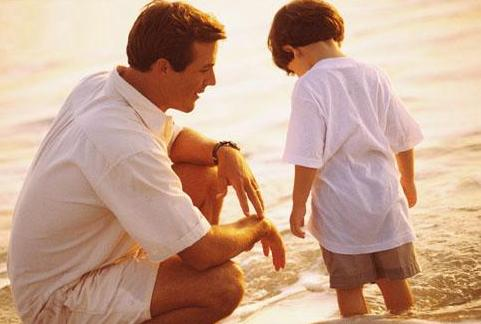 الطريقة الثانية لعلاج اللامبالاة الروحية                هو رؤية التباين في ....
2. التوبيخ: يتجاوب المسيح مع اللامبالاة من خلال التأديب
رؤ 3: 15-16
الطريقة الثالثة لعلاج اللامبالاة الروحية                هو رؤية التباين في ....
3. الإعتماد: استبدل الإعتماد على الذات بقبول غنى المسيح وحكمه
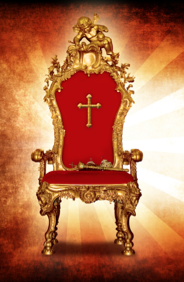 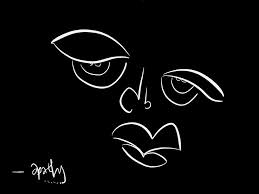 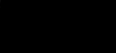 رؤ 3: 17-22
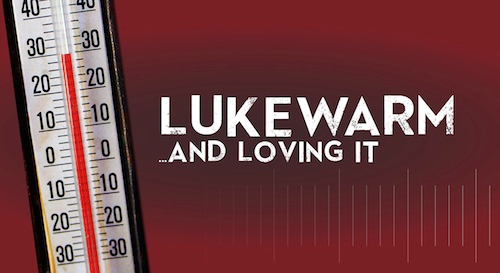 فاتر ...وأحب ذلك
باي شكل أنت تشبه لاودكية الفاخرة ولكن فاترة؟
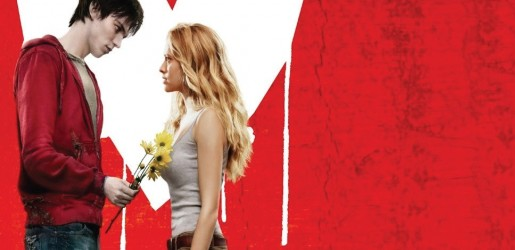 فقدان           الشغف        الروحي
كيف يبدو الفتور؟
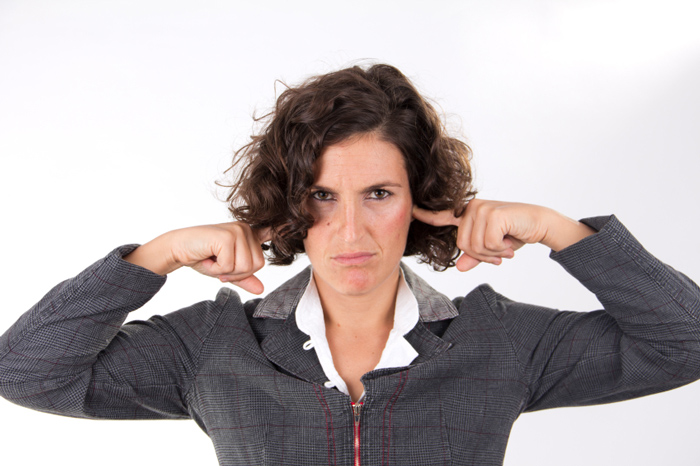 عدم الإستماع
كيف يبدو الفتور؟
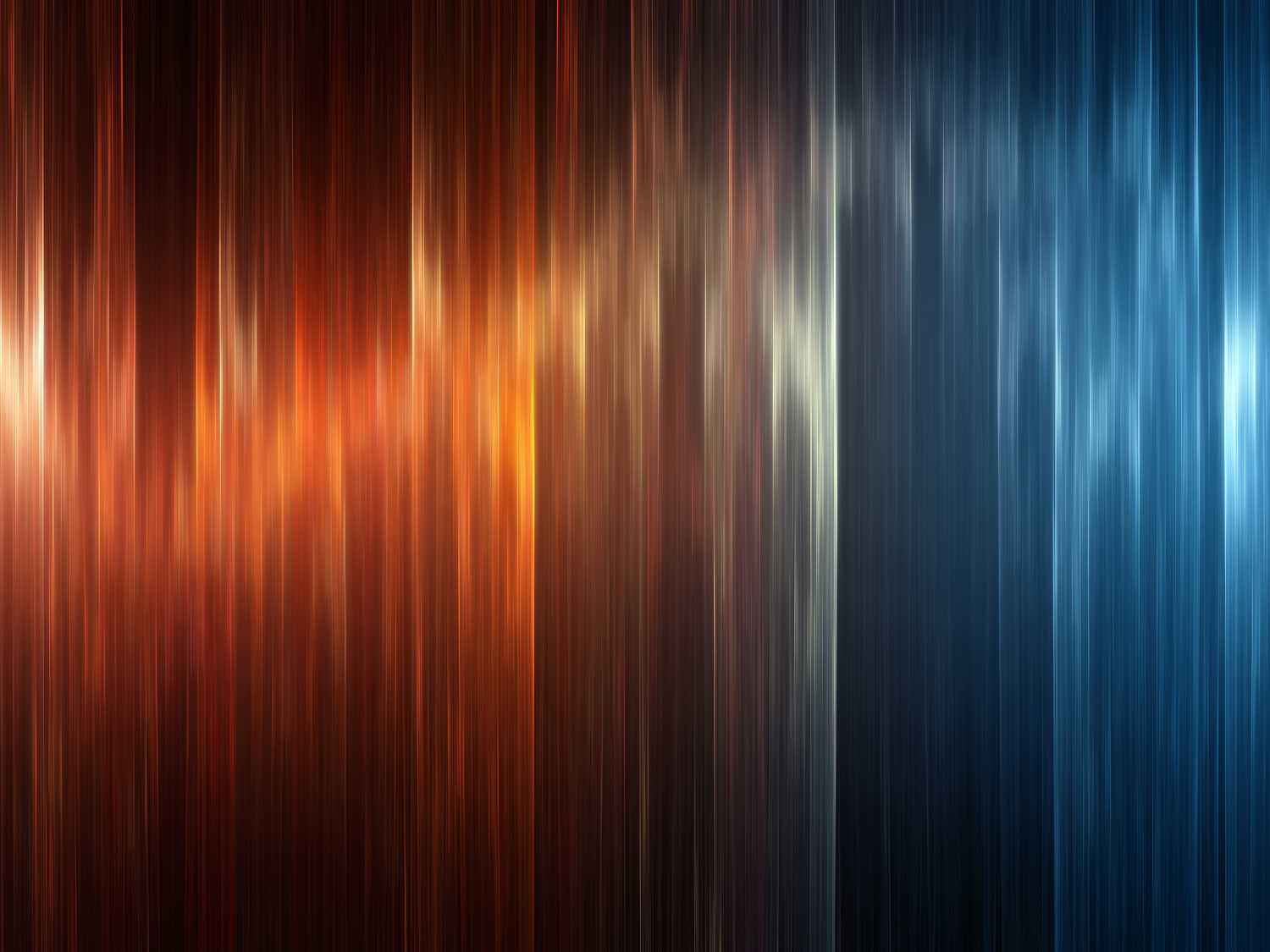 أين أنت من الاستمرارية؟
لا تكن مكتفياً
أن تكون مكتفياً                    بما أنت عليه روحياً               هو ارتكاب عملية انتحار روحي
—Lisa Haven
[Speaker Notes: "The problem wasn't that they needed their physical needs met. The problem was that they were utterly satisfied with where they stood with the Lord spiritually. They were living spiritually unhealthy lives and in my opinion committing spiritual suicide.
'To be satisfied with where you are spiritually is to commit spiritual suicide!'
If you are not moving towards God, then you are moving away from him. There is no in-between. Its either one or the other"
("The Church God Spit Out of His Mouth" by Lisa Haven in BIBLICAL ANSWERS, END TIMES http://vineoflife.wordpress.com/2013/04/08/the-church-god-spit-out-of-his-mouth/ accessed 18 Jan 2014)]
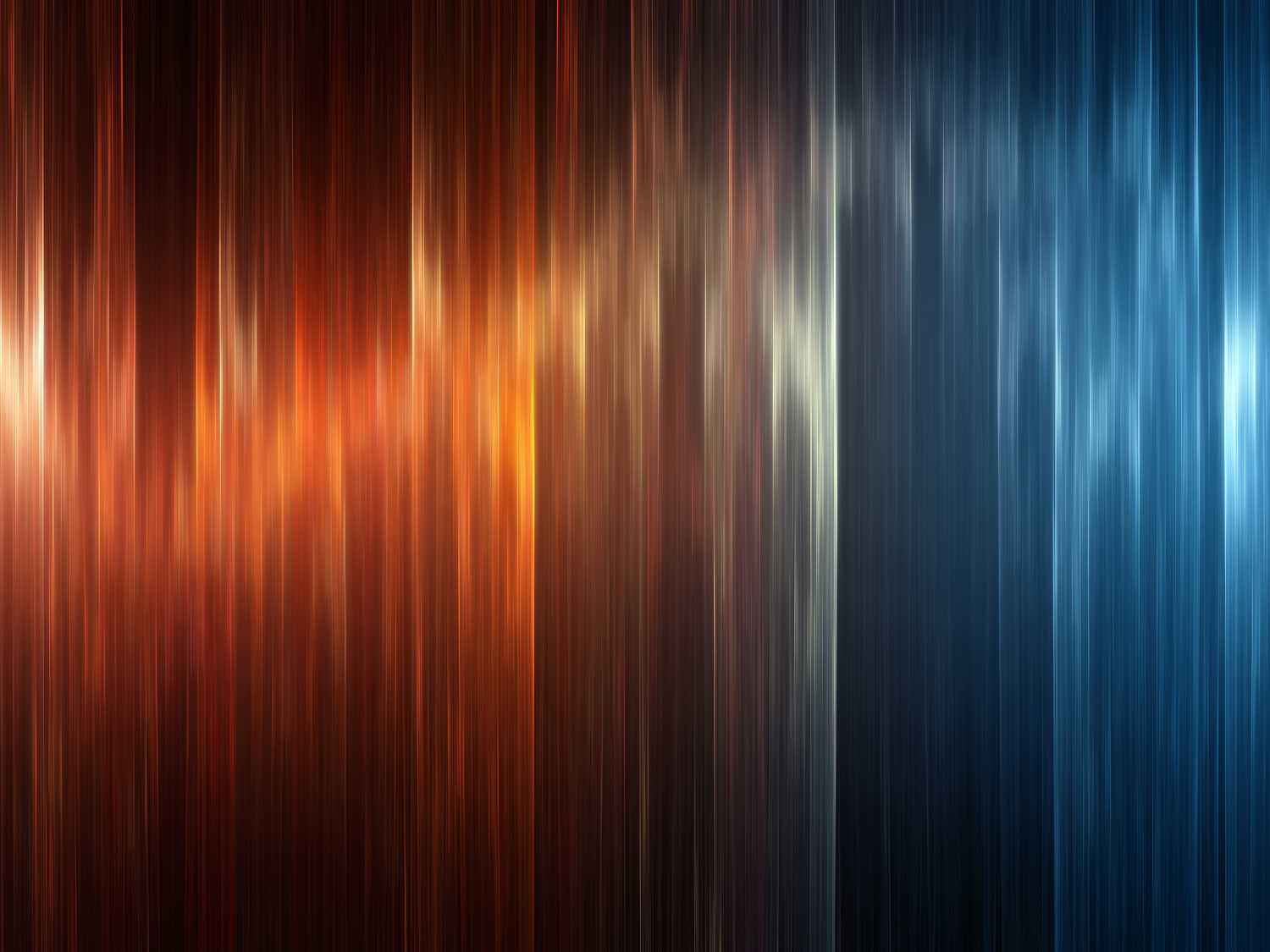 دعوة يسوع إلى الالتزام الجذري           (متى ١٠: ٣٢-٣٩)
فكل من يعترف بي قدام الناس أعترف أنا أيضا به قدام أبي الذي في السماوات 33 ولكن من ينكرني قدام الناس أنكره أنا أيضا قدام أبي الذي في السماوات.

34 لا تظنوا أني جئت لألقي سلاماً على الأرض ما جئت لألقي سلاماً بل سيفاً
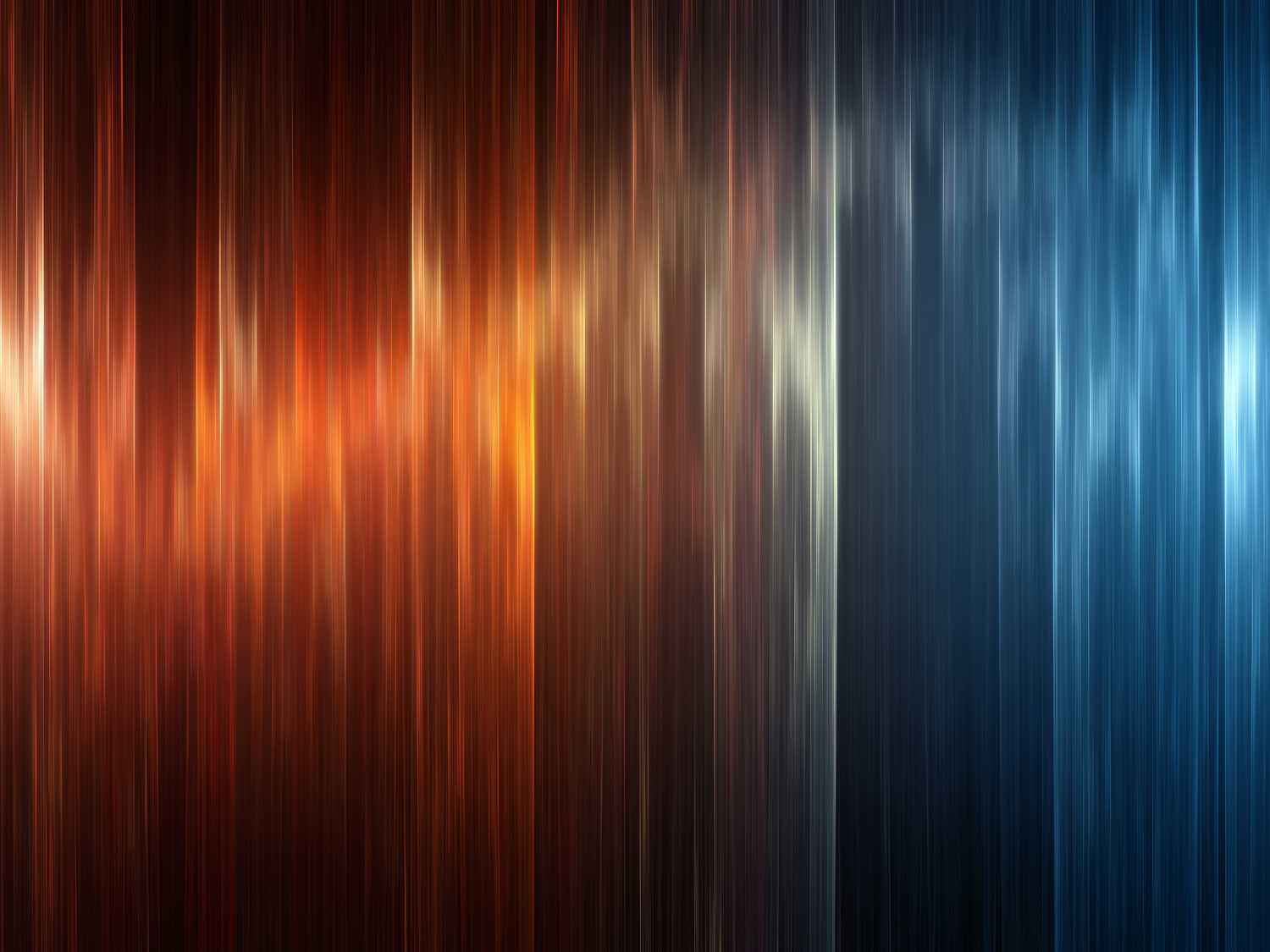 دعوة يسوع إلى الالتزام الجذري           (متى ١٠: ٣٢-٣٩)
35 فإني جئت لأفرق الإنسان ضد أبيه والابنة ضد أمها       والكنة ضد حماتها.
36 وأعداء الإنسان أهل بيته.
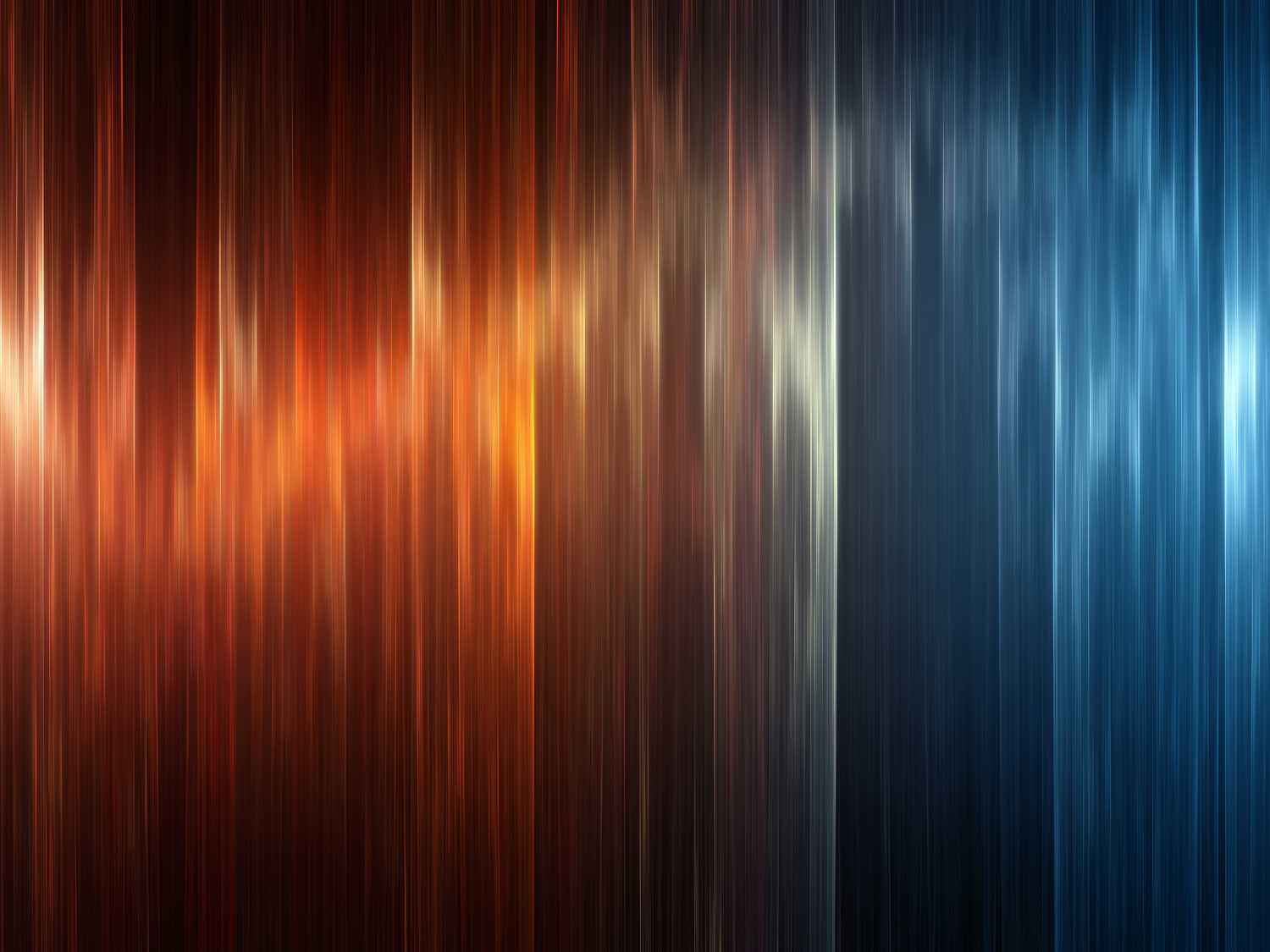 دعوة يسوع إلى الالتزام الجذري           (متى ١٠: ٣٢-٣٩)
37 من أحب أبا أو أما أكثر مني فلا يستحقني، ومن أحب ابنا أو ابنة أكثر مني فلا يستحقني،
38 ومن لا يأخذ صليبه ويتبعني فلا يستحقني.
39 من وجد حياته يضيعها، ومن أضاع حياته من أجلي يجدها.
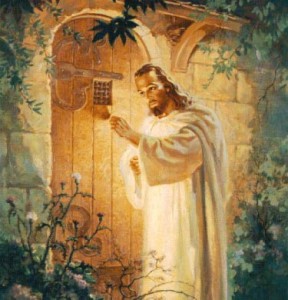 هنذا واقف         على الباب       وأقرع إن          سمع أحد        صوتي وفتح      الباب أدخل إليه     (3: 20أ)
اقبل المسيح في حياتك
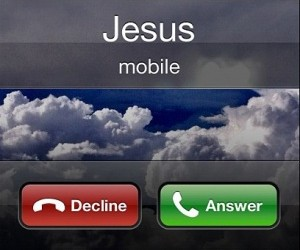 يسوع

يتصل
Will you answer Jesus?
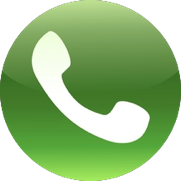 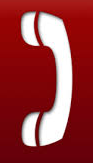 أرفض
أجب
هل ستجيب؟
[Speaker Notes: Slide 260]
رؤيا ٣ : ٢٢مَنْ لَهُ أُذُنٌ فَلْيَسْمَعْ مَا يَقُولُهُ الرُّوحُ لِلْكَنَائِسِ.
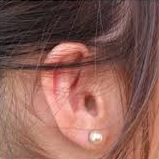 تزويد لاودكية بالمياه
363
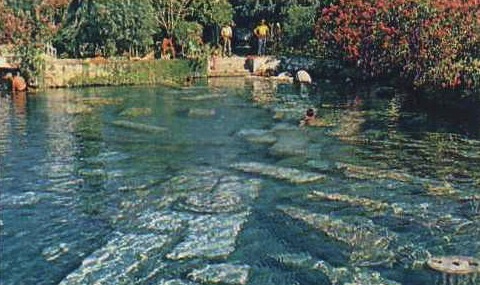 الماء الفاتر في القرية المجاورة لاودكية يساعد العيون. لاحظ طبقة الكالسيوم على الأنقاض.
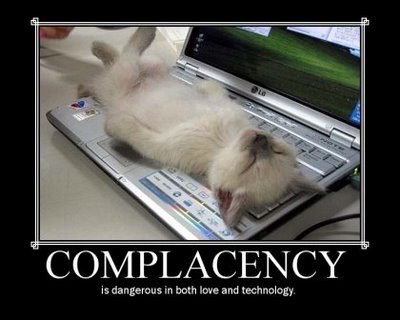 363
الرضا عن النفس
أمر خطير في كل من الحب والتكنولوجيا
يسوع المسيح له السلطان على كل هذه الكنائس
345
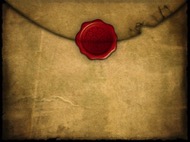 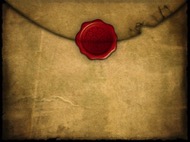 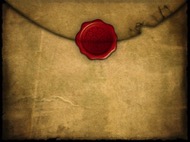 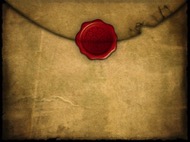 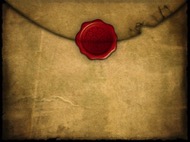 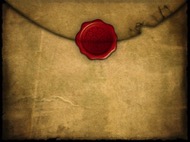 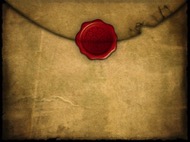 ثانيا. كشف يسوع عن المساومةة الداخلية والمعارضة الخارجية للسبع كنائس في سبع رسائل لإظهار سيادته في إدانة جميع الكنائس (رؤيا 2-3).
Black
أحصل على هذا العرض التقديمي مجاناً
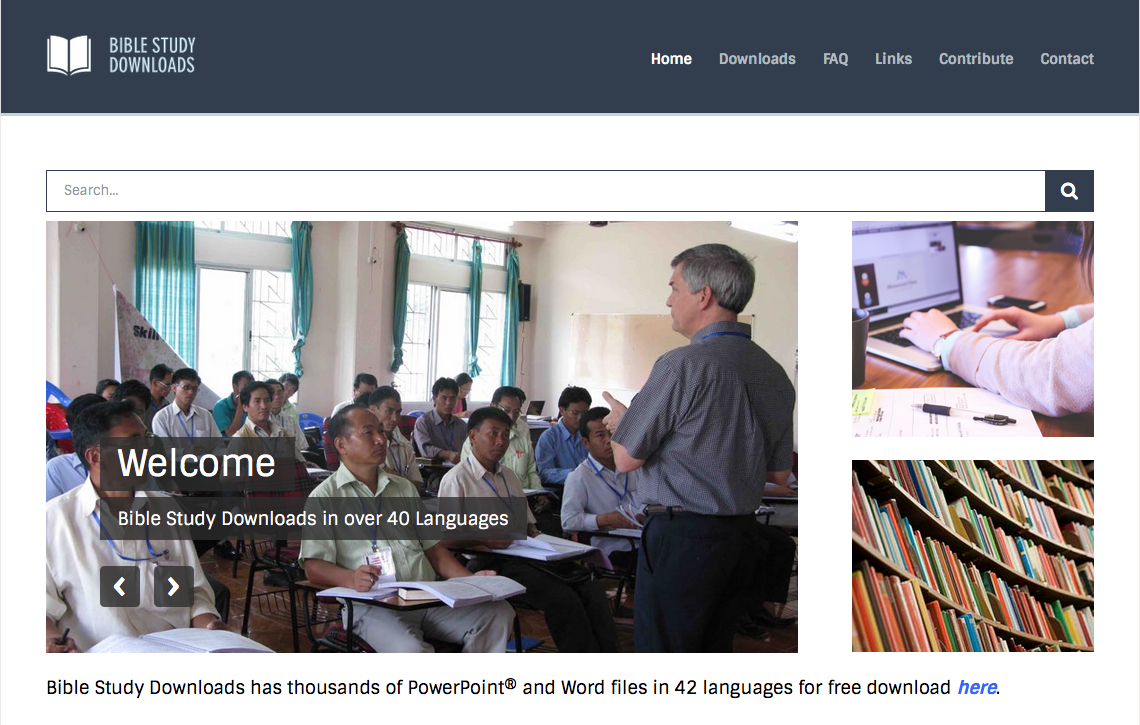 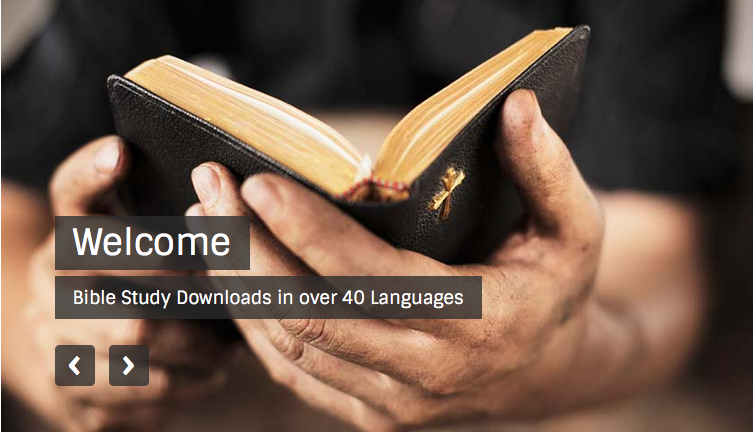 مسح العهد الجديد • BibleStudyDownloads.org
[Speaker Notes: NT Survey (ns) Arabic]